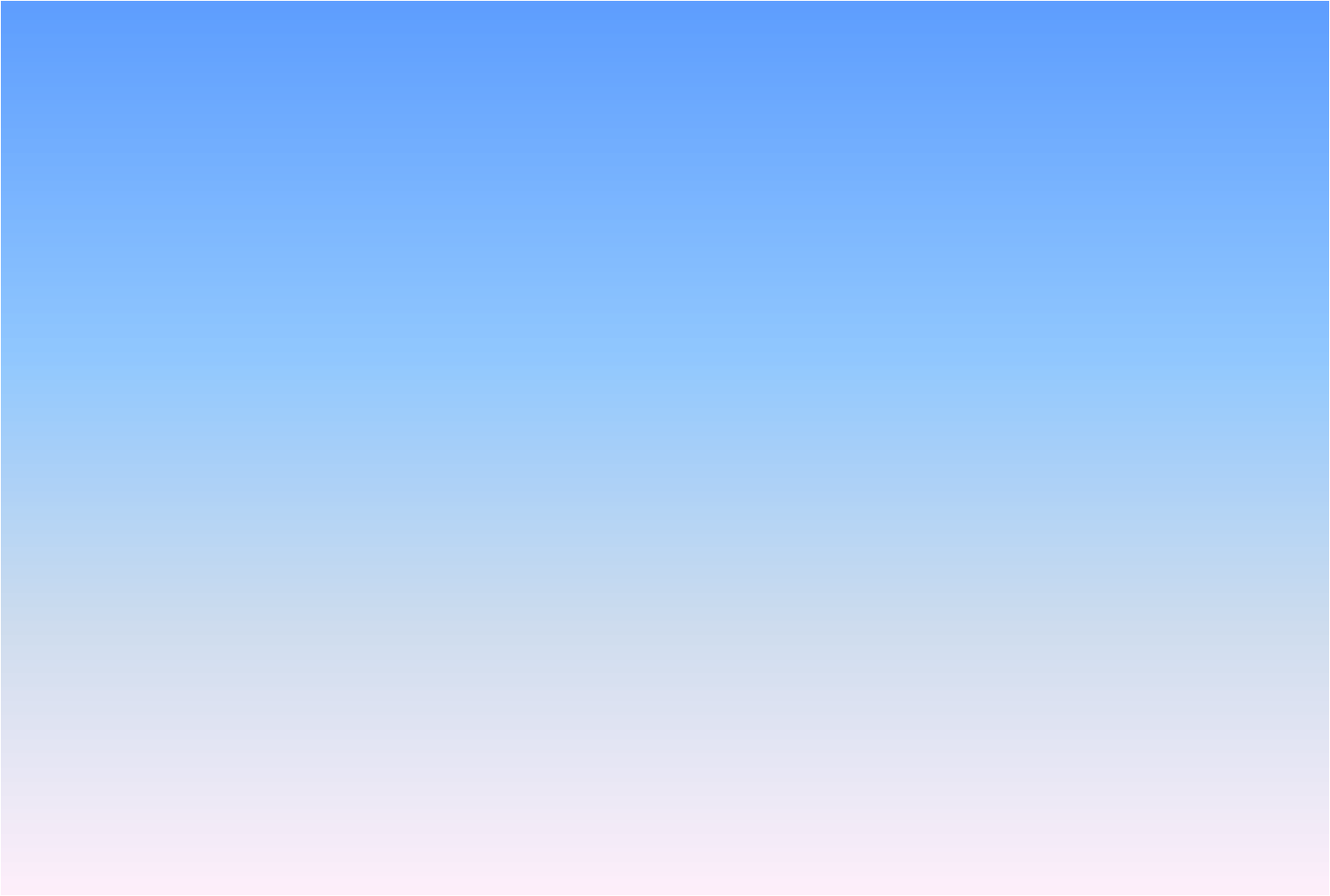 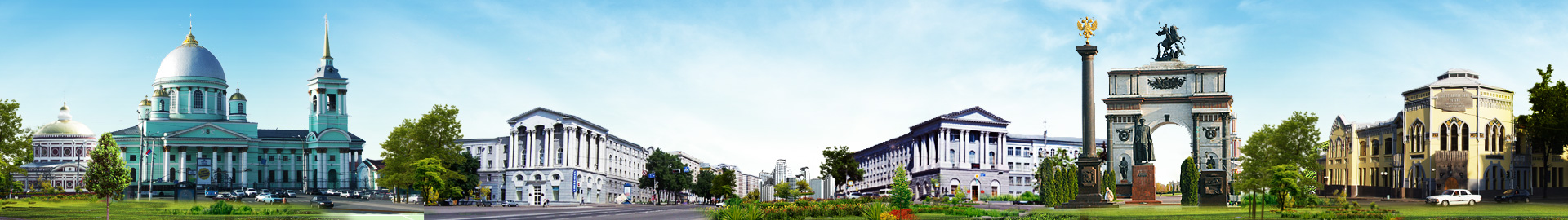 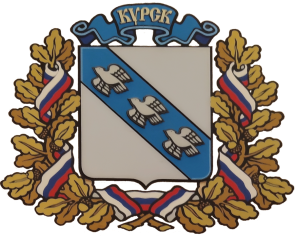 Бюджет для Граждан  
к проекту Решения Курского городского Собрания 
«Об исполнении бюджета города Курска за 2019 год»
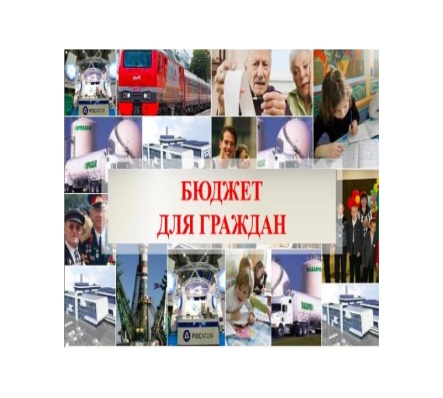 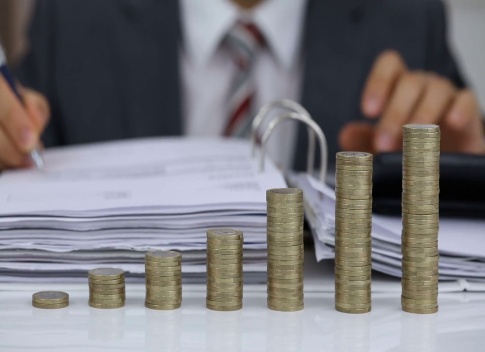 Дорогие друзья! Сердечно приветствуем  вас на нашем сайте.

 «Бюджет для граждан» существует уже не первый год и доказал свою значимость и востребованность, как эффективный механизм «виртуального» диалога между муниципальной властью и населением города, занял важное место в общественной жизни. В целях обеспечения открытости работы Администрации города Курска представляем вашему вниманию отчет об исполнении бюджета города Курска за 2019 год в формате – «Бюджет для граждан». Данная форма отчета об исполнении бюджета предназначена для различных категорий населения города и представителей разных профессий: студентов, молодых семей и пенсионеров, педагогов и врачей, а также других категорий населения, не обладающих специальными знаниями в сфере бюджетного законодательства, и поможет разобраться им в главном финансовом документе города. В презентации вы сможете оценить объемы доходов и расходов бюджета города за 2019 год, их динамику в сравнении с предыдущим годом, увидеть основные направления расходования средств бюджета в отчетном году на финансирование мероприятий в сфере образования, культуры, молодежной и социальной политики, жилищно-коммунального хозяйства, и других сферах и проектах. Надеюсь, что знакомство с результатами и особенностями муниципальных финансов за 2019 год будет для вас не только интересным, но и полезным, что даст вам в дальнейшем возможность участия в обсуждении важных вопросов и принятии решений, связанных с жизнедеятельностью города Курска. Информационный ресурс «Бюджет для граждан»  подготовлен к  проекту решения Курского городского Собрания «Об исполнении бюджета города Курска за 2019 год». С данным документом  можно ознакомиться в сети «Интернет» на  сайте Администрации  города Курска в разделе «Экономика»  и на сайте Курского городского Собрания в разделе «Открытый диалог».

С уважением, 
Глава города Курска                                                                                                                                                  В.Н. Карамышев
1
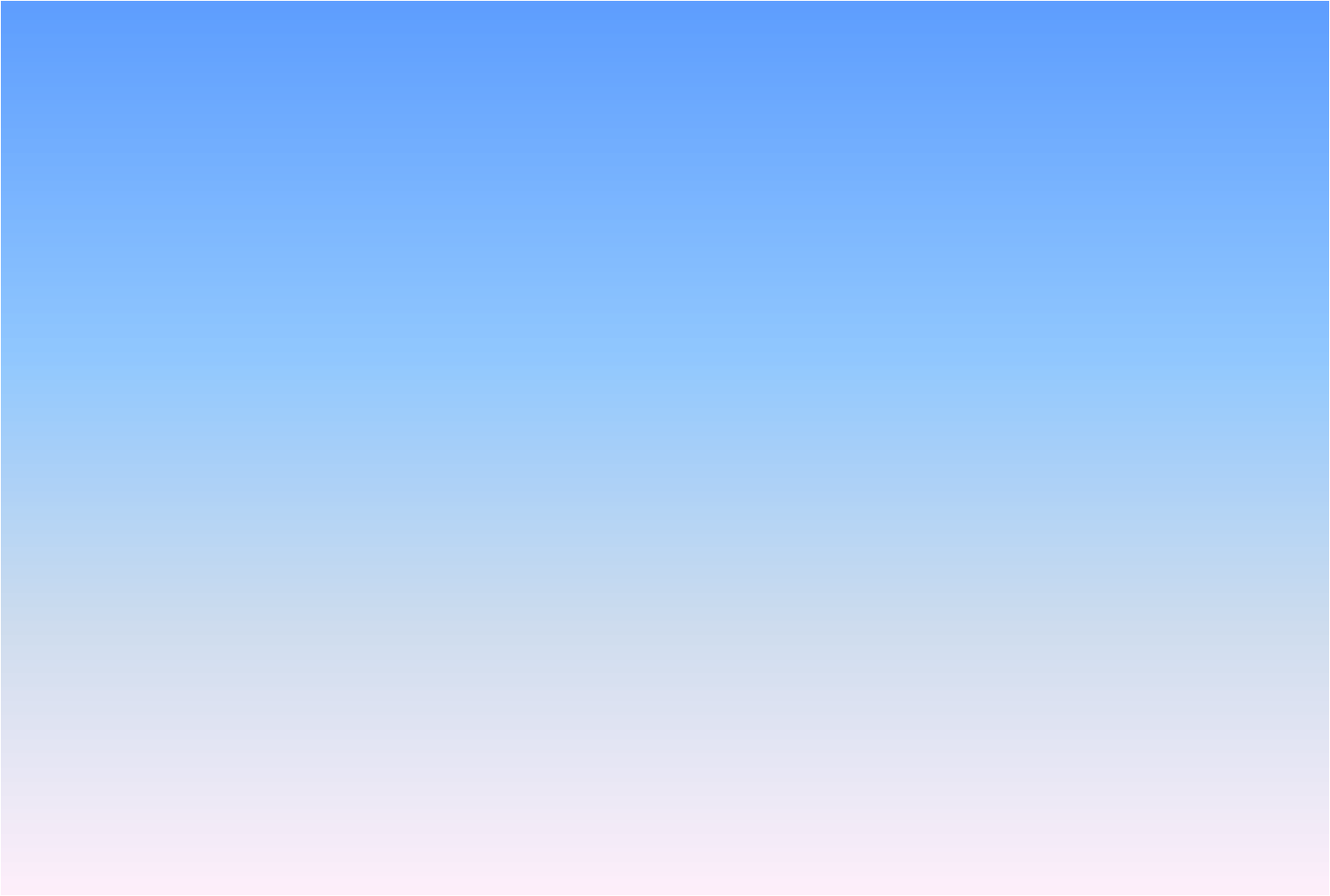 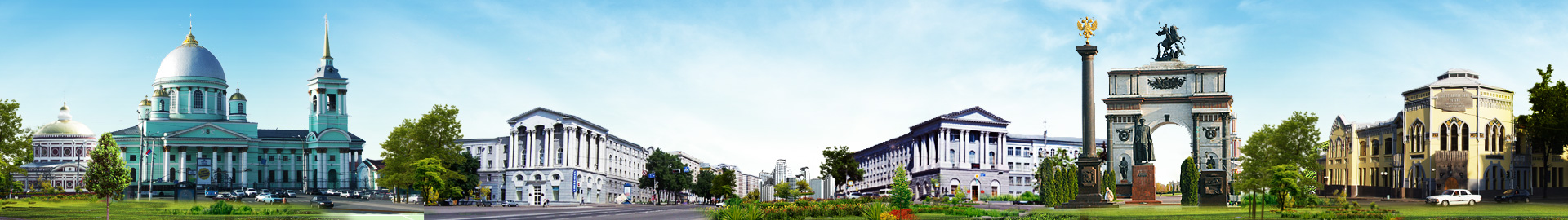 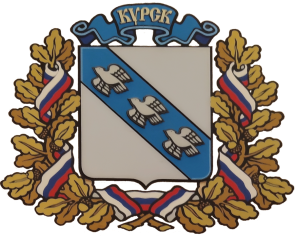 Административно-территориальное устройство города Курска:
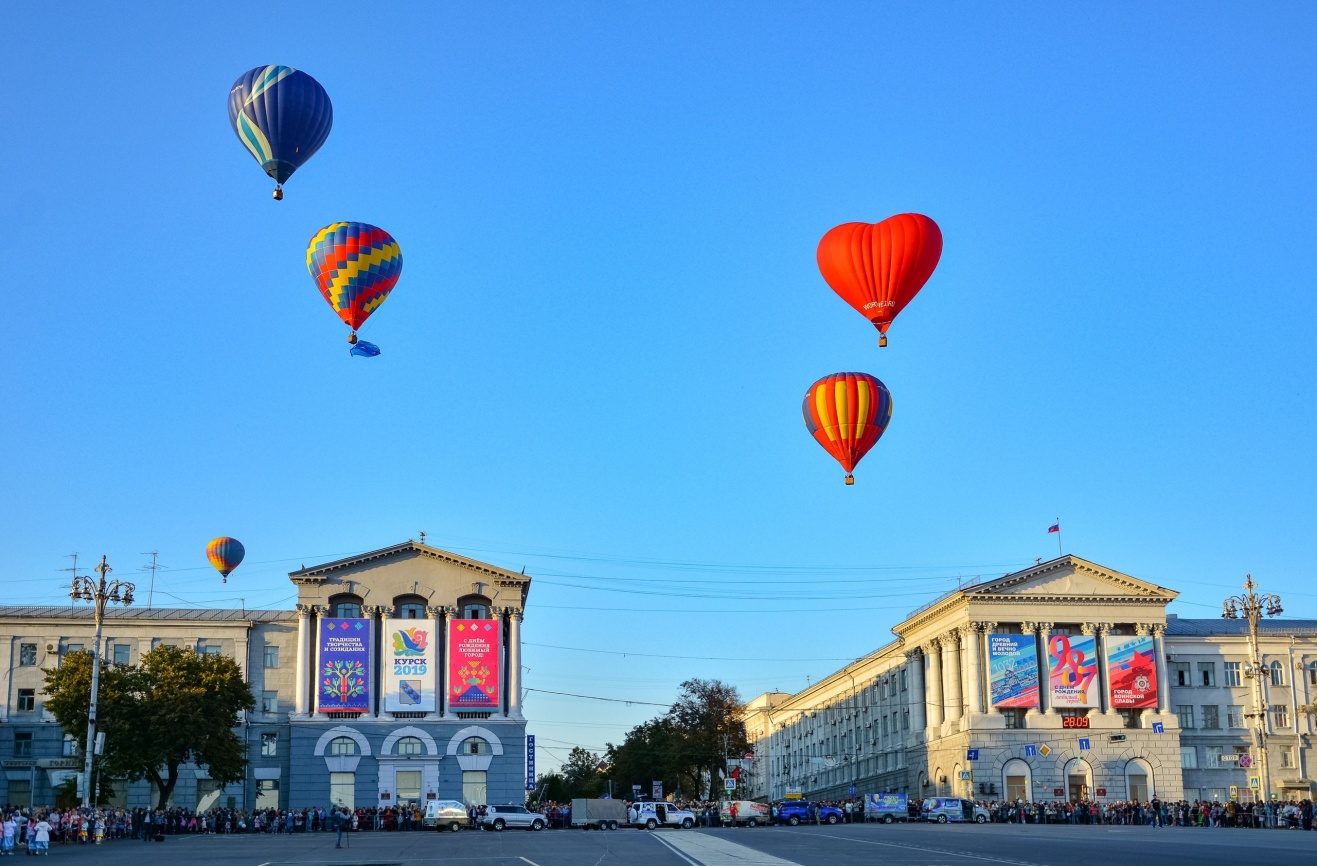 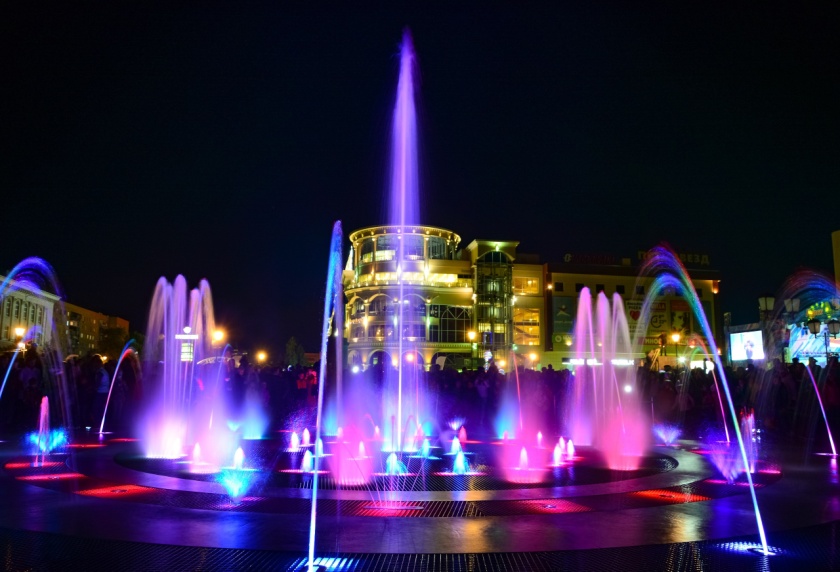 Курск — город в России, административный центр Курской области. 
Город областного значения, образующий муниципальное 
образование  «Город Курск»,  со статусом городского округа.
Территория города Курска  составляет  208 км2.
Численность населения города Курска на  01.01.2020 г. – 453,0 тыс.чел.
2
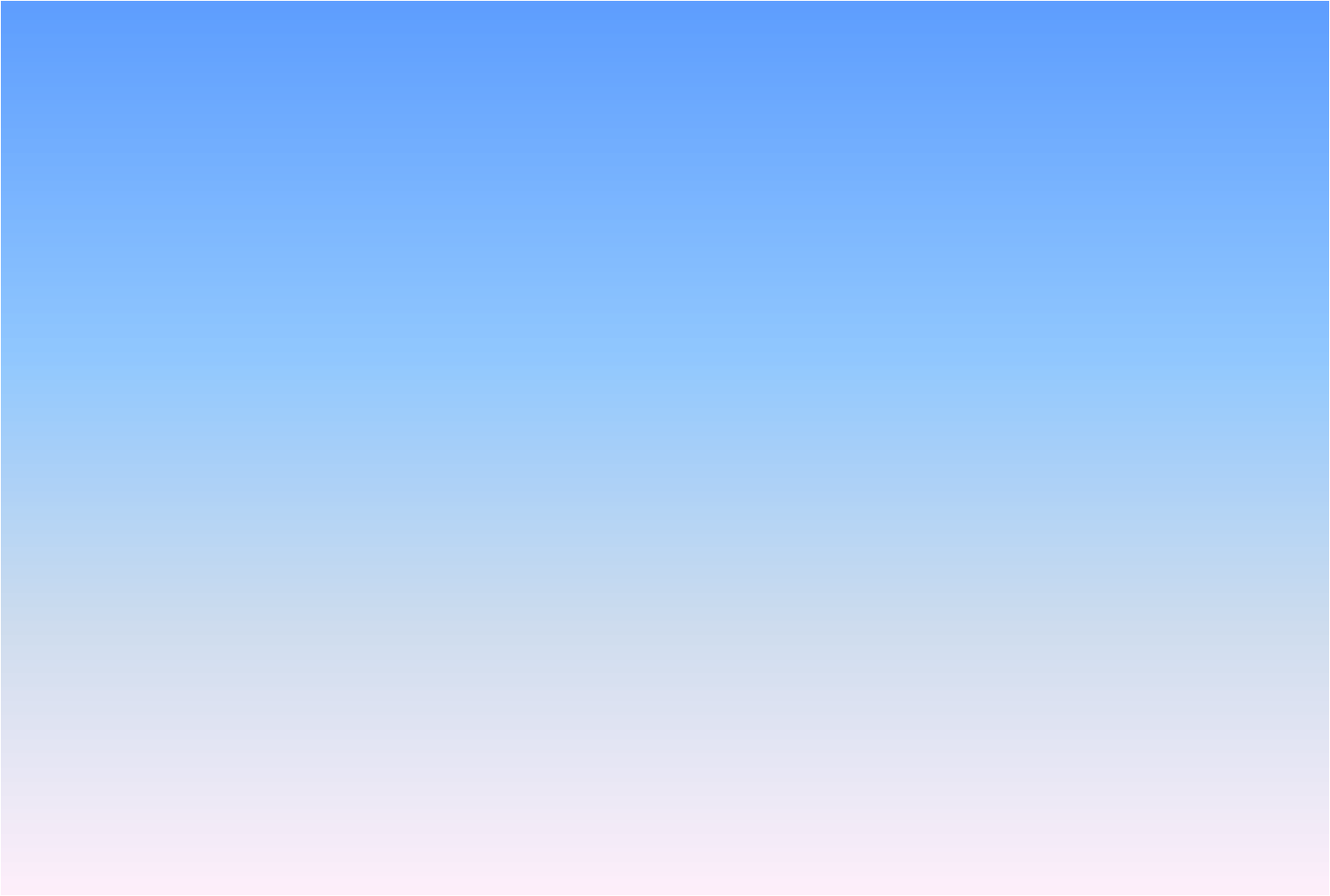 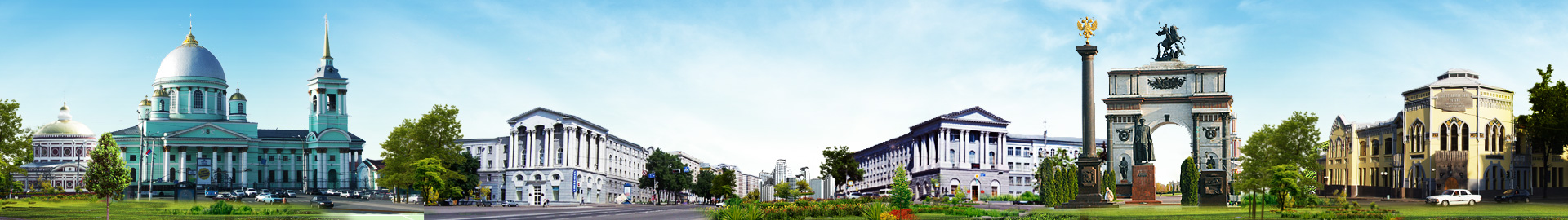 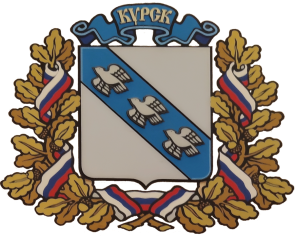 Показатели социально-экономического развития  города Курска
Численность работающих, тыс. чел.
Фонд оплаты труда
отчет 2018		оценка 2019
55 748,4
Среднемесячная заработная плата  одного работающего в городе
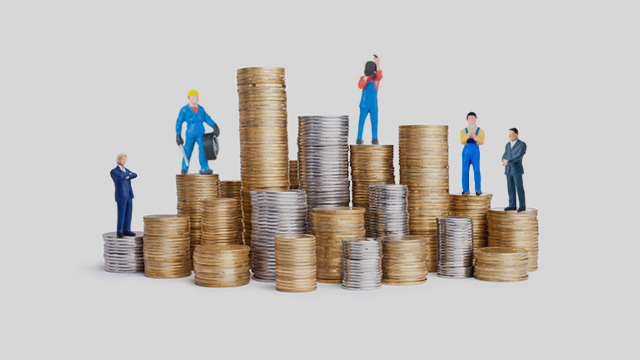 27 802,1
3
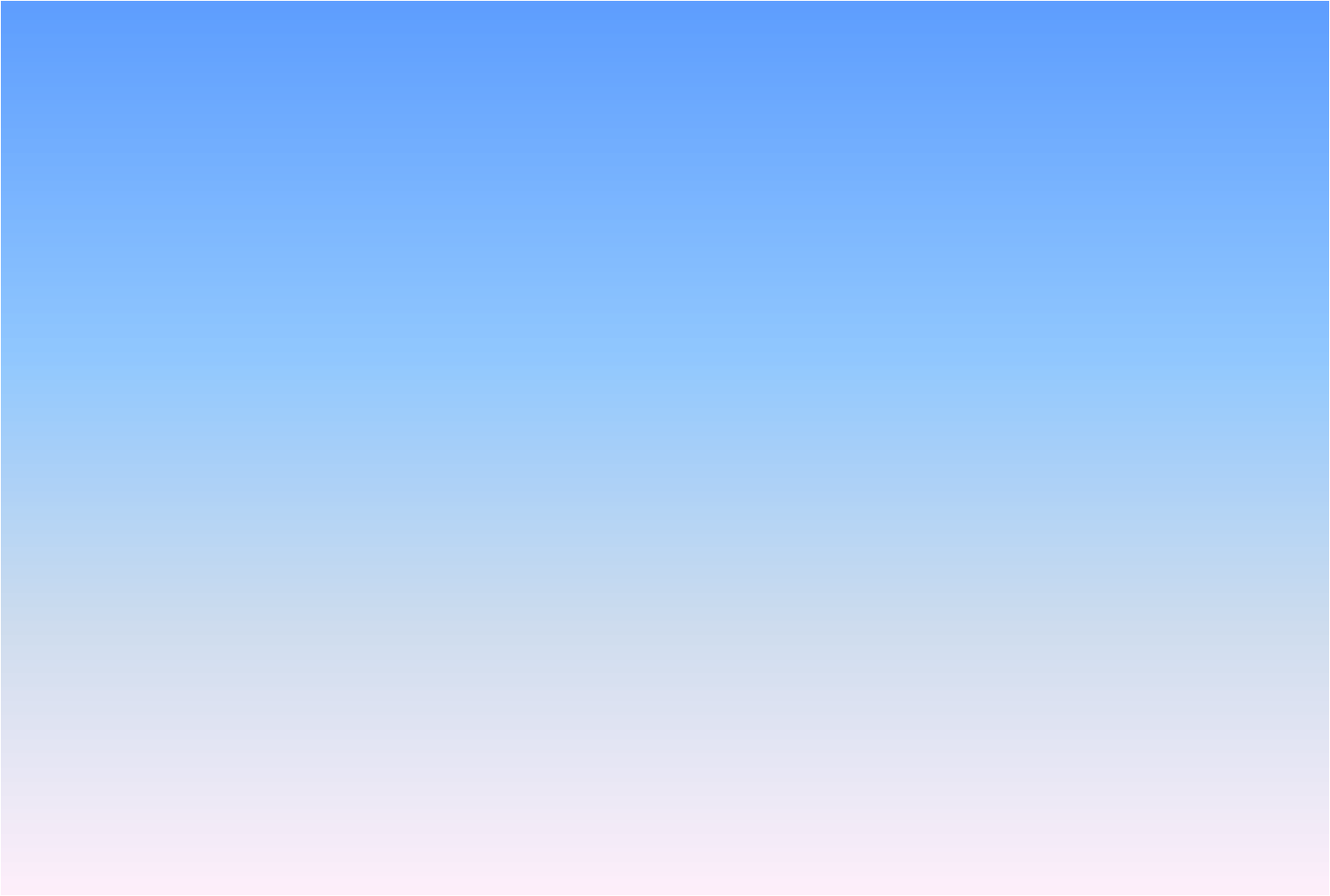 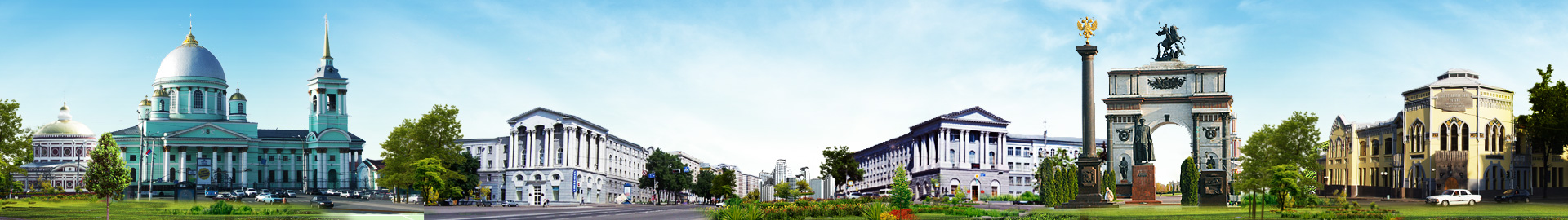 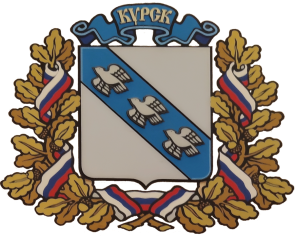 Показатели социально-экономического развития  города Курска
453
Оборот  общественного  питания
4
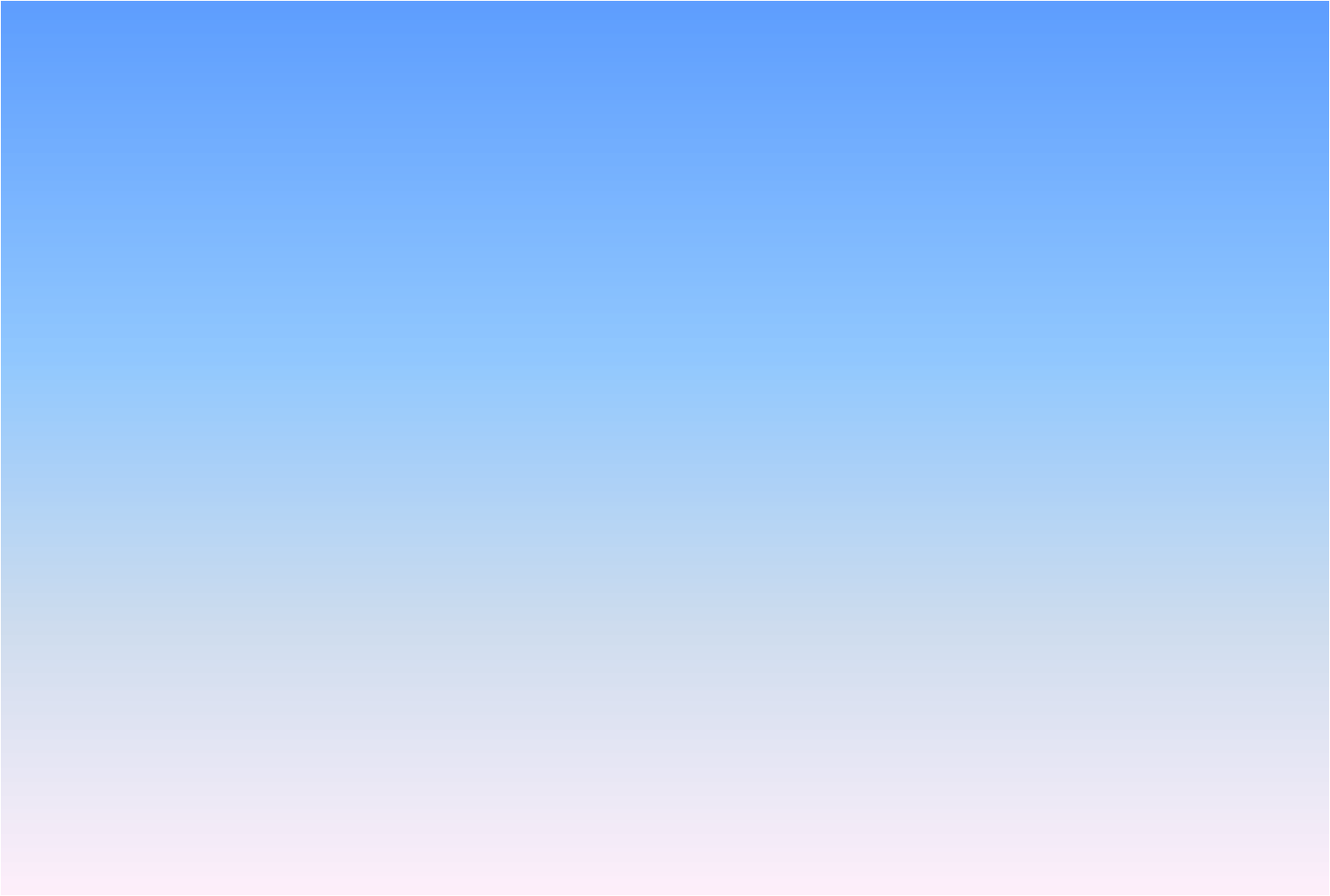 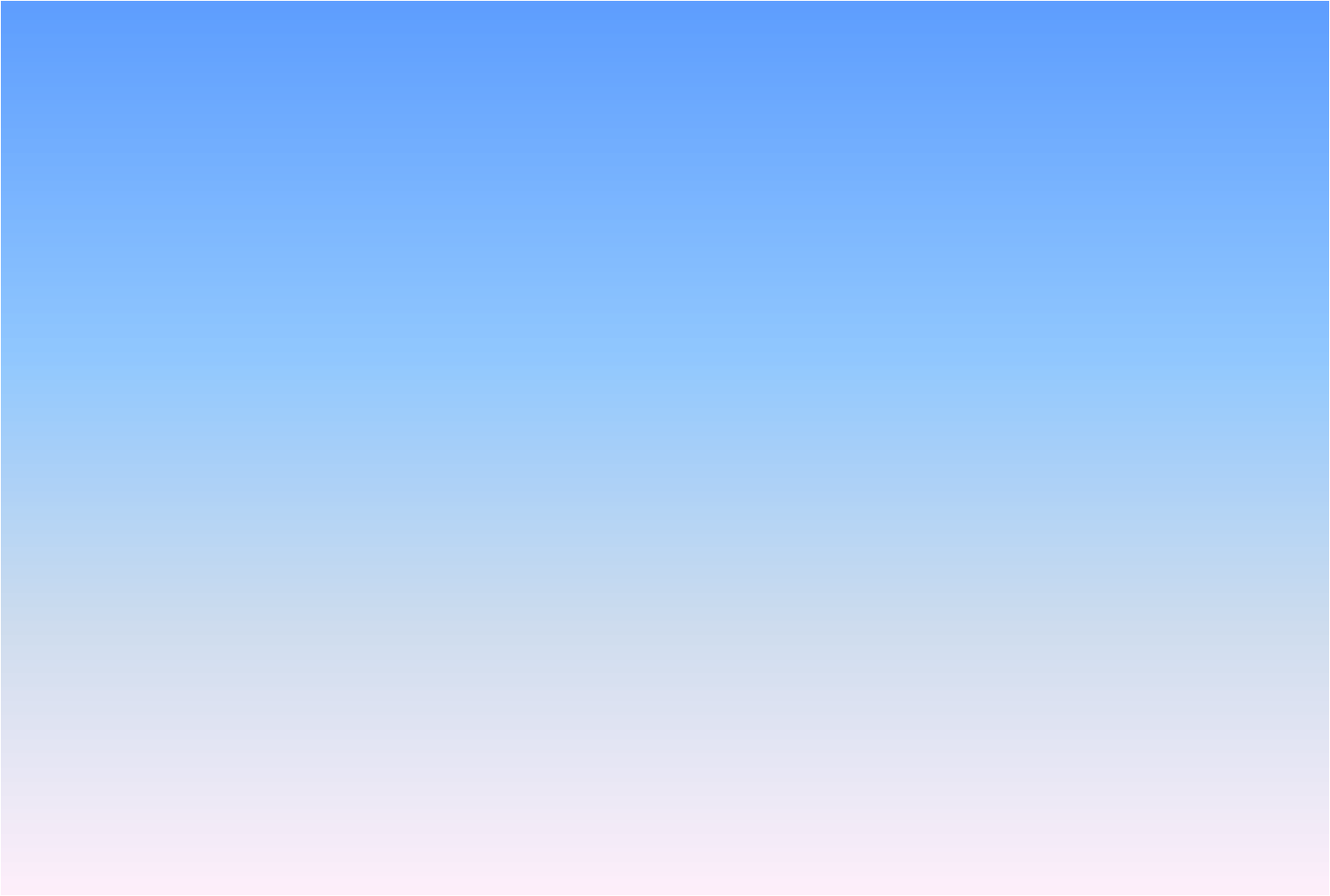 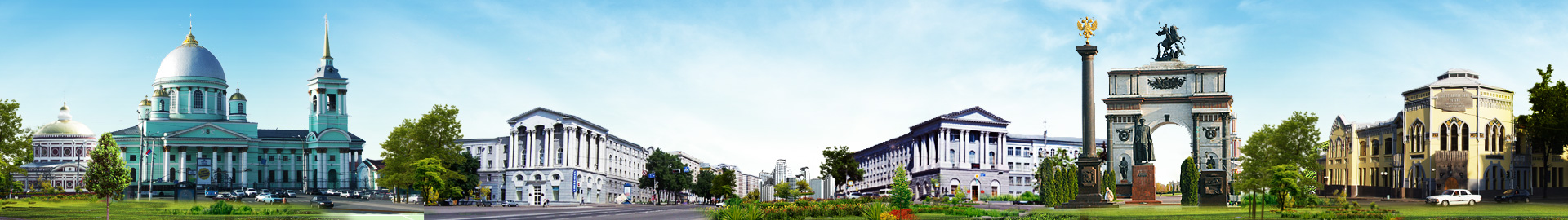 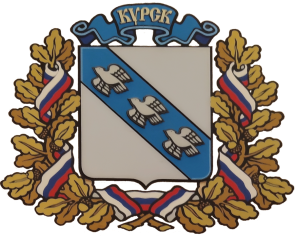 Стадии бюджета
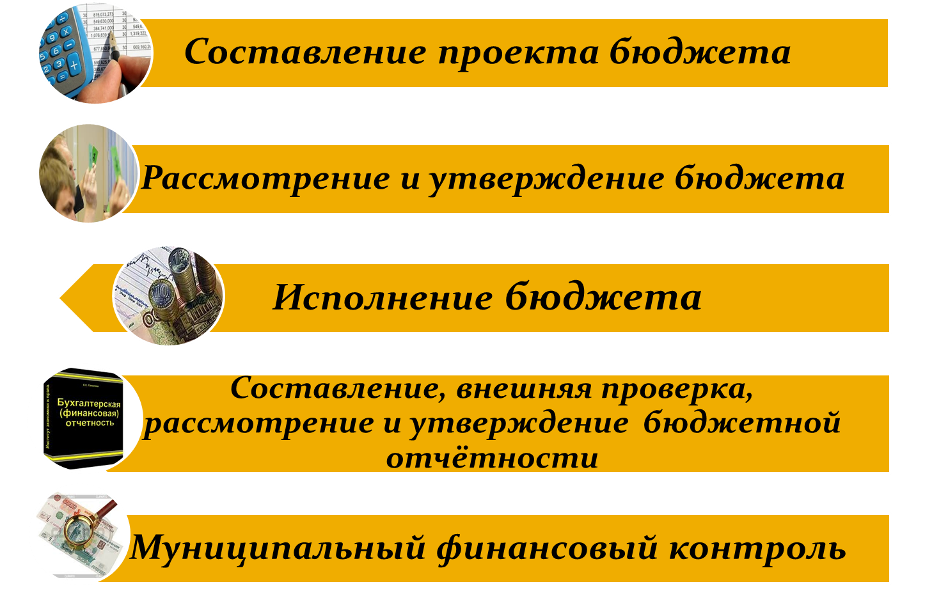 5
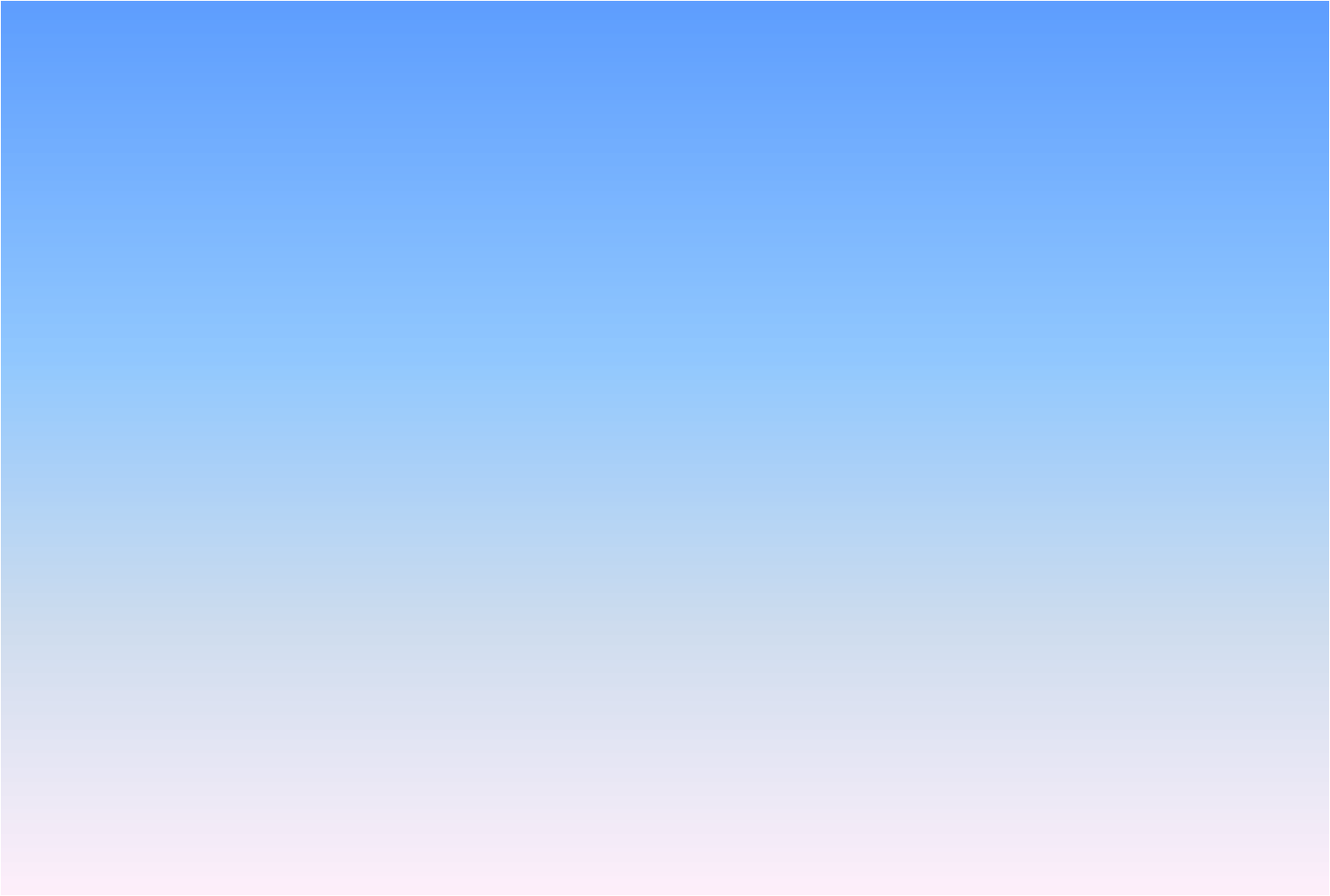 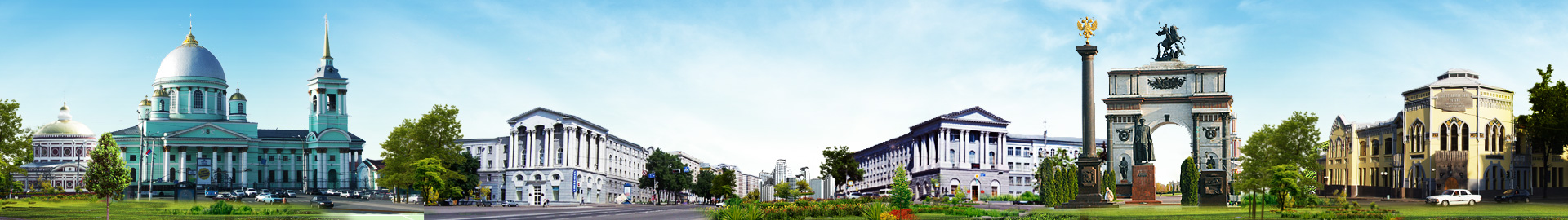 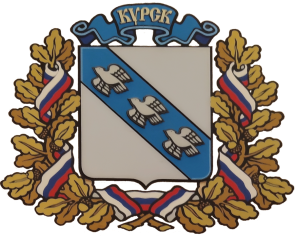 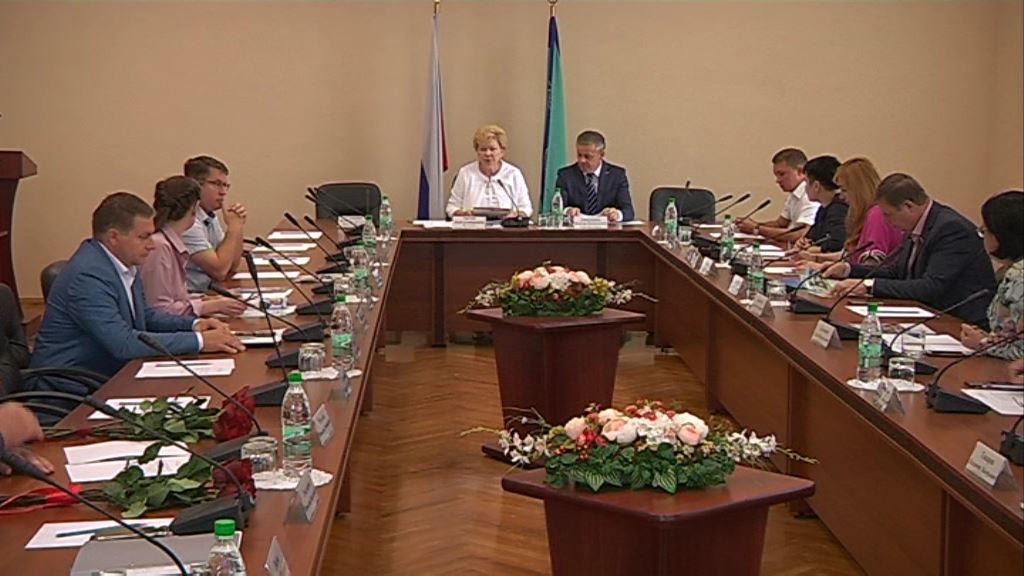 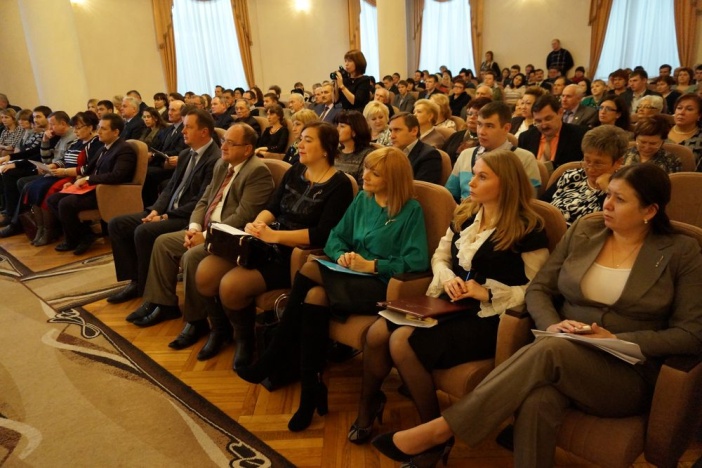 «Расходы стремятся сравняться с доходами»
Паркинсон
ЧТО ТАКОЕ ИСПОЛНЕНИЕ БЮДЖЕТА? Исполнение бюджета – процесс сбора и учета доходов и осуществление расходов на основе сводной бюджетной росписи и кассового плана. Исполнение бюджета – это этап бюджетного процесса, который начинается с момента утверждения решения о бюджете законодательным (представительным) органом муниципального образования и продолжается в течение финансового года. Основные этапы исполнения бюджета: - исполнение бюджета по доходам (обеспечение полного и своевременного поступления в бюджет налогов, сборов, доходов от использования имущества и других обязательных платежей, в соответствии с утвержденными бюджетными назначениями); - исполнение бюджета по расходам (обеспечение последовательного финансирования мероприятий, предусмотренных решением о бюджете, в пределах утвержденных сумм с целью исполнения принятых муниципальным образованием расходных обязательств). Составление и утверждение отчета об исполнении бюджета является важной формой контроля за исполнением бюджета. Годовой отчет об исполнении бюджета города Курска представляется на  рассмотрение в Курское городское Собрание. По результатам рассмотрения отчета депутаты Курского городского Собрания принимают решение об утверждении.
6
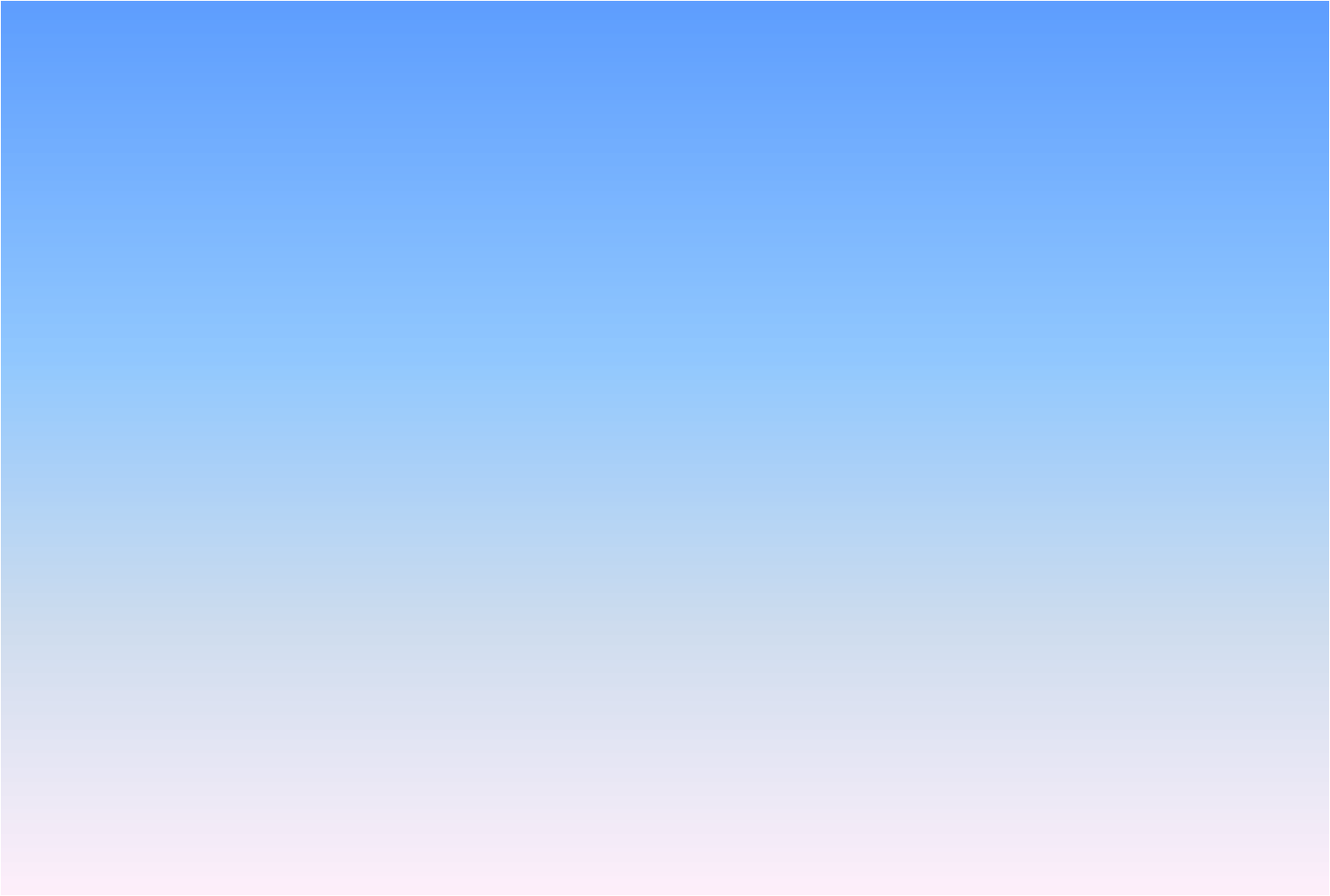 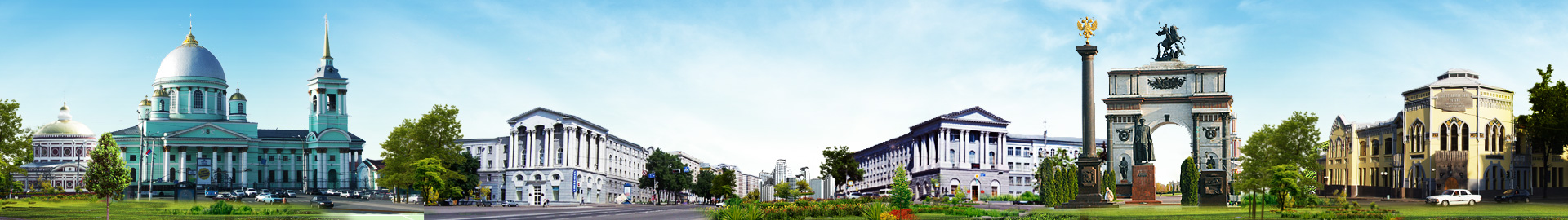 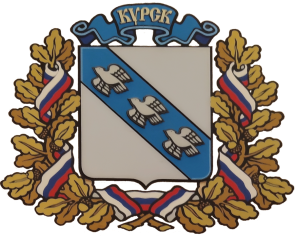 ГРАЖДАНИН, ЕГО УЧАСТИЕ В БЮДЖЕТНОМ ПРОЦЕССЕ
ГРАЖДАНИН 
как налогоплательщик
Помогает формировать доходную часть бюджета
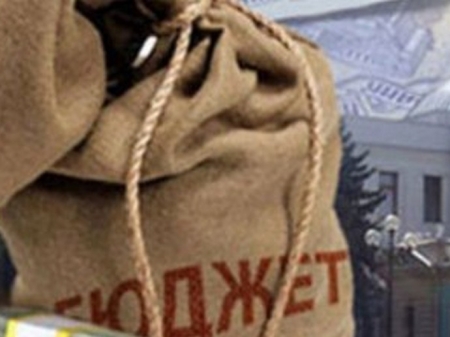 ГРАЖДАНИН 
как получатель социальных гарантий
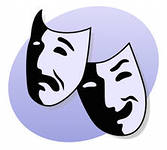 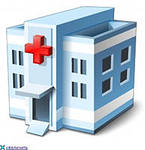 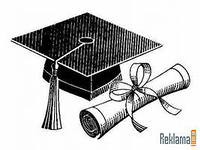 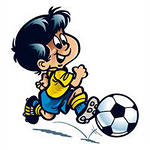 Получает социальные гарантии (образование, жилищно-коммунальное хозяйство, культура, физическая культура и спорт, социальные льготы и другие направления социальных гарантий населению) – расходная часть бюджета
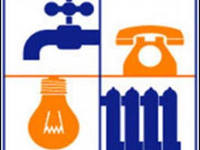 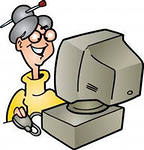 Граждане – как налогоплательщики, и как потребители муниципальных услуг – должны быть уверены в том, что передаваемые ими в распоряжение муниципального образования средства используются эффективно, приносят конкретные результаты как для общества в целом, так и для каждой семьи, для каждого человека
7
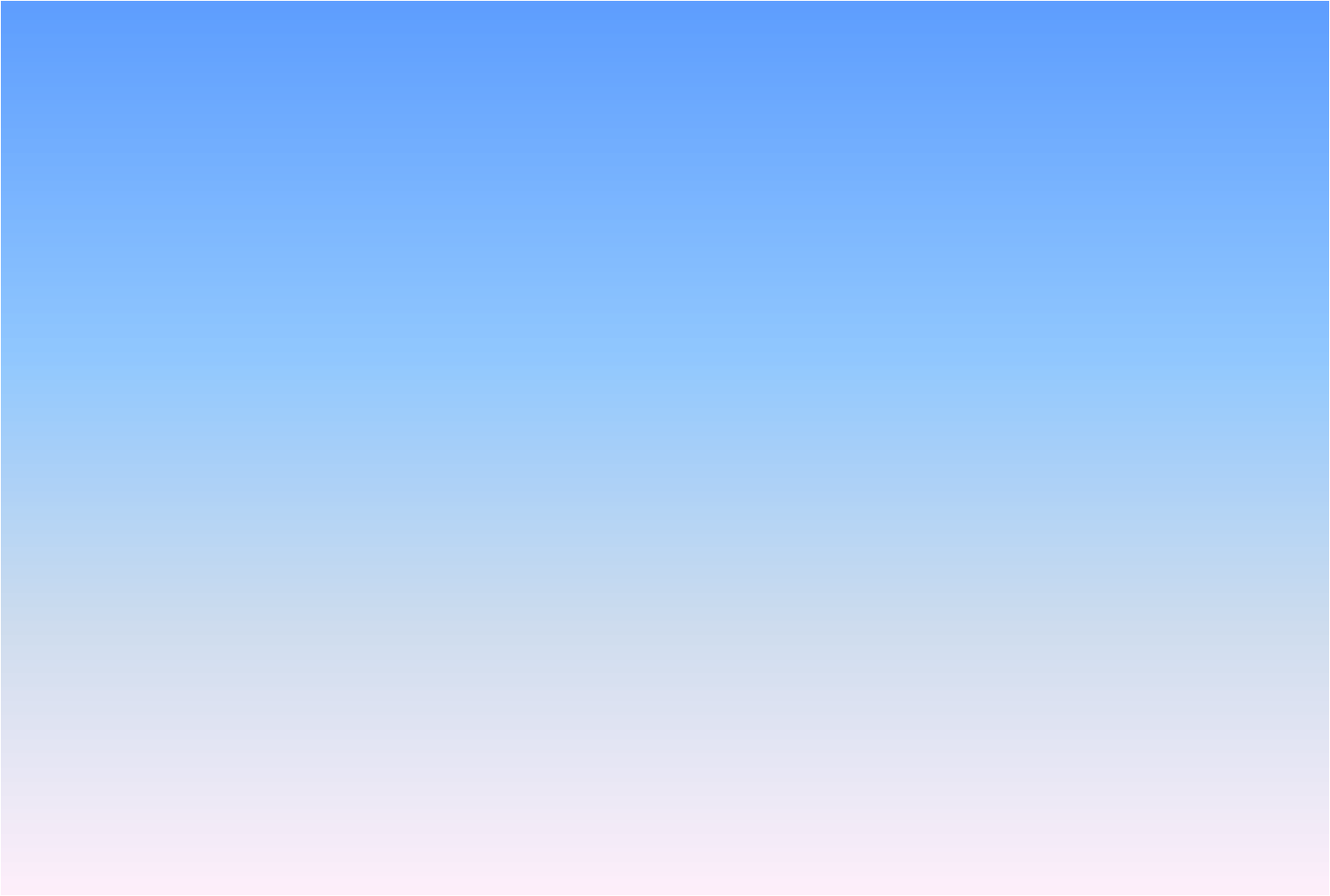 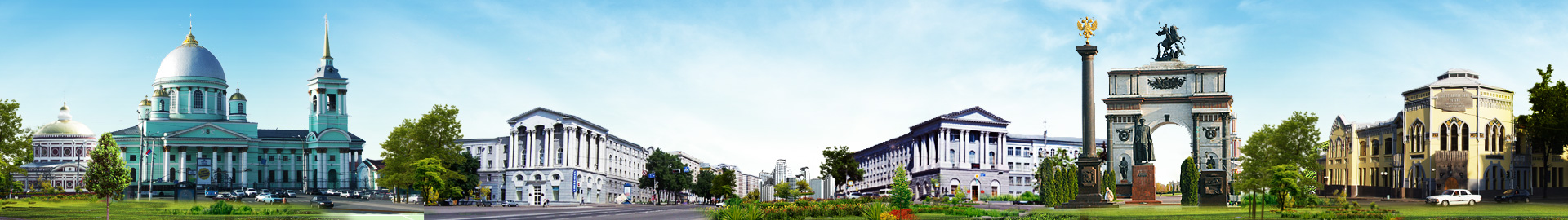 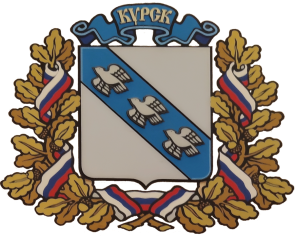 Основные параметры  исполнения бюджета  города Курска за  2018 год и 2019 годы 						(тыс.руб.)
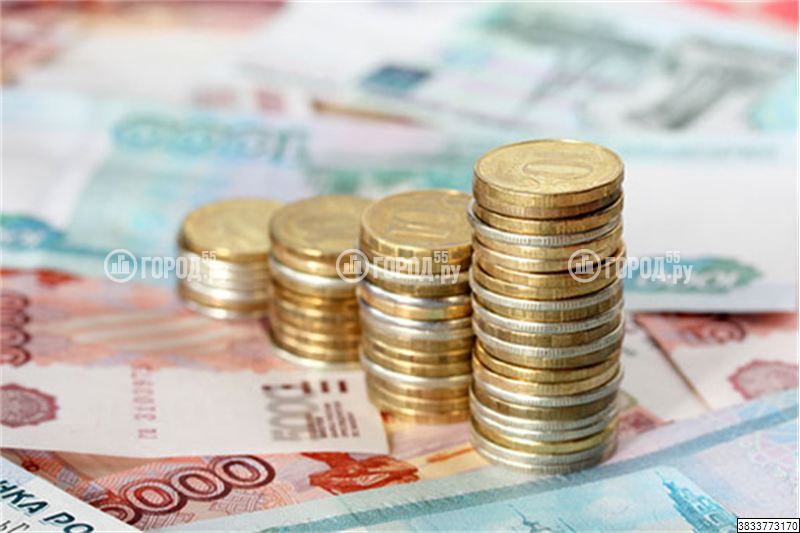 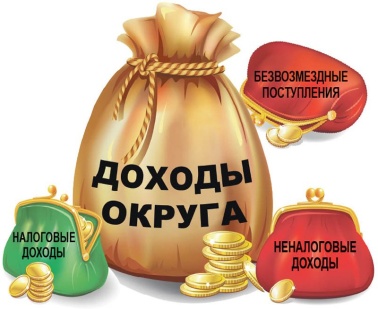 8
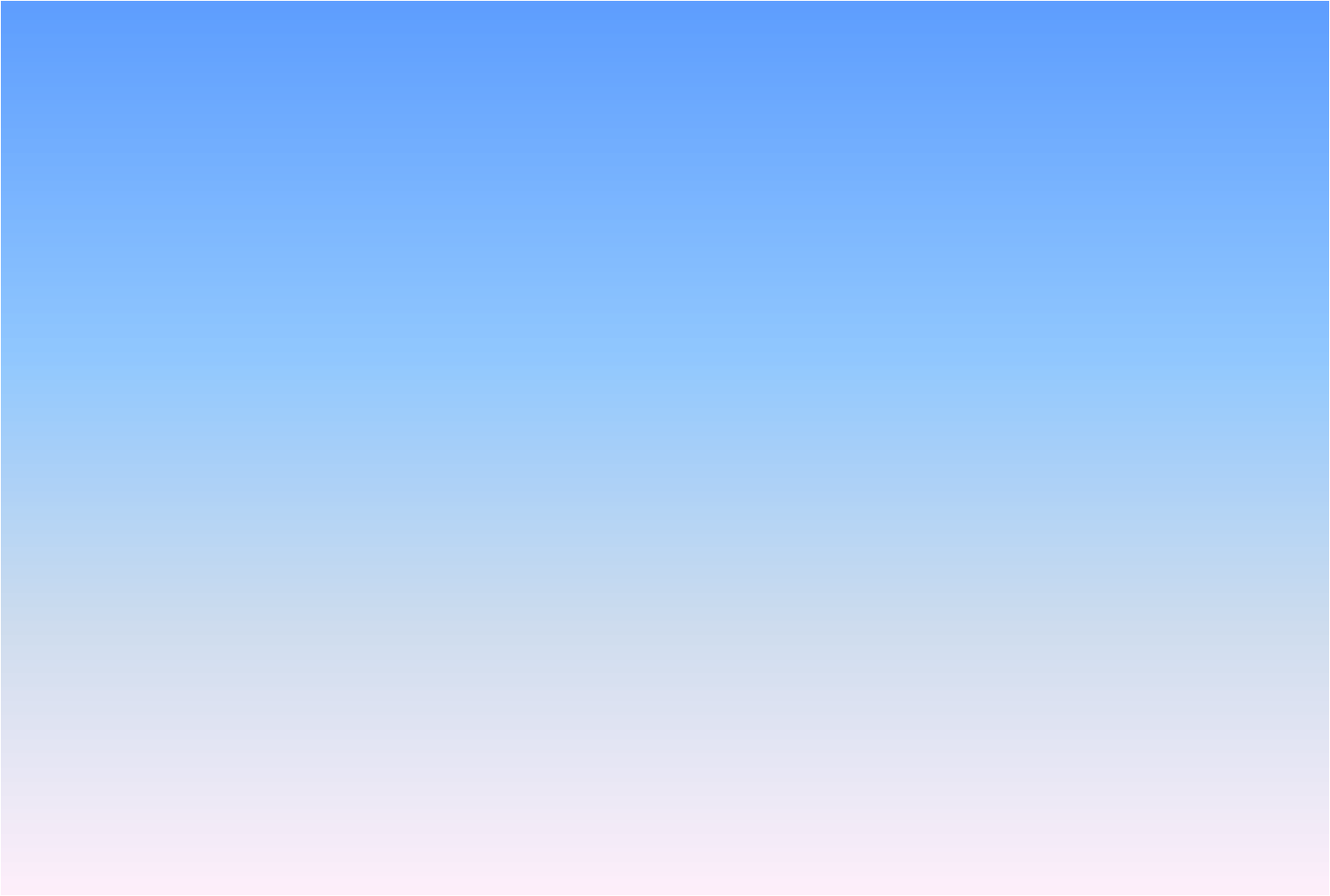 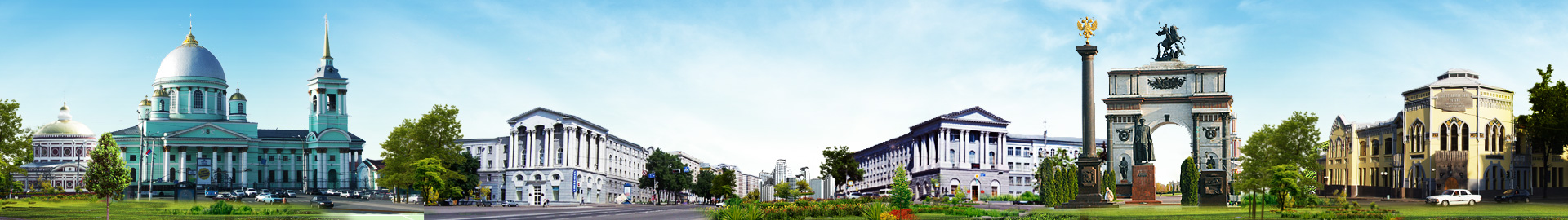 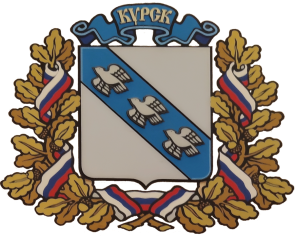 Исполнение бюджета  города Курска за 2019 год
Тыс.рублей
9
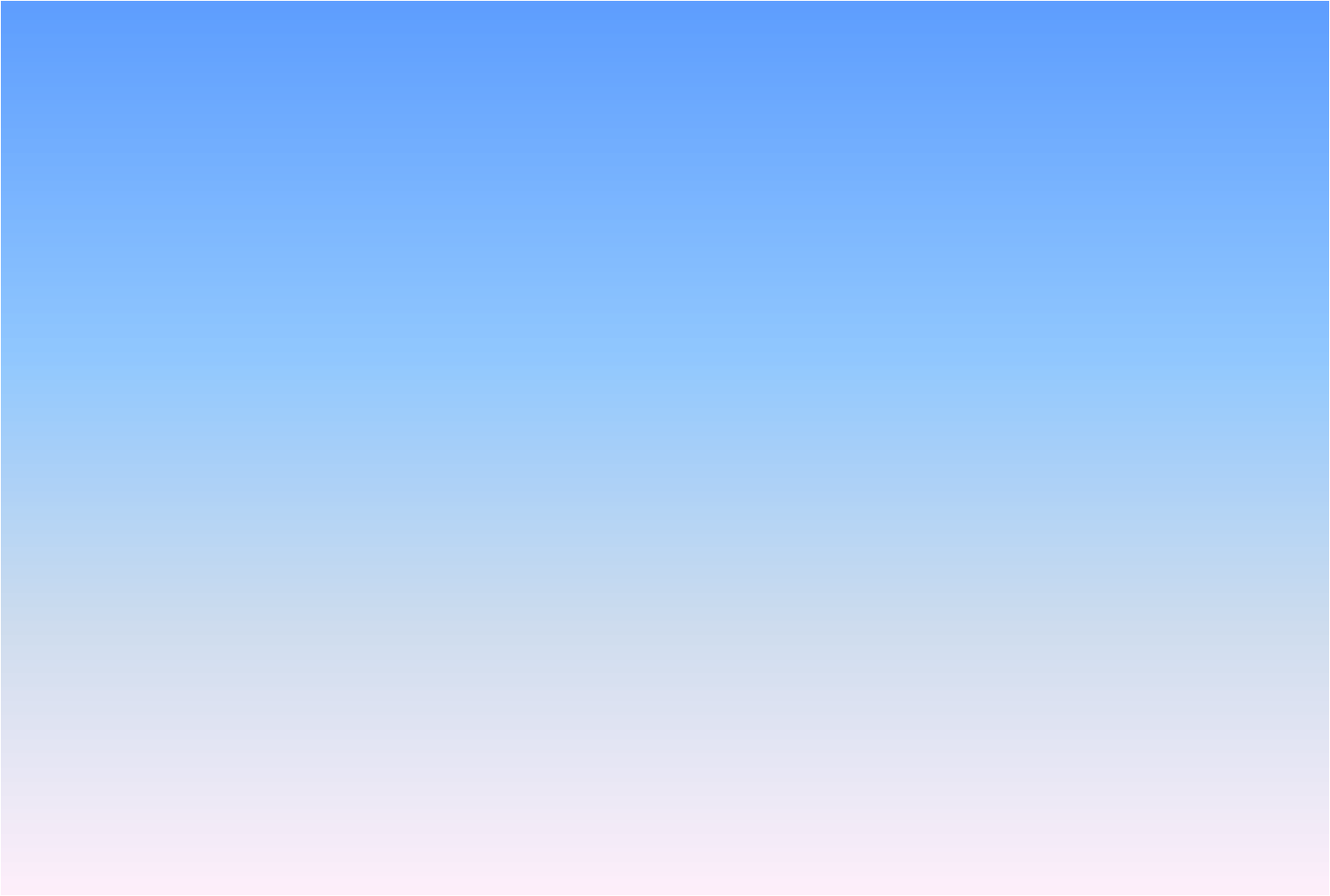 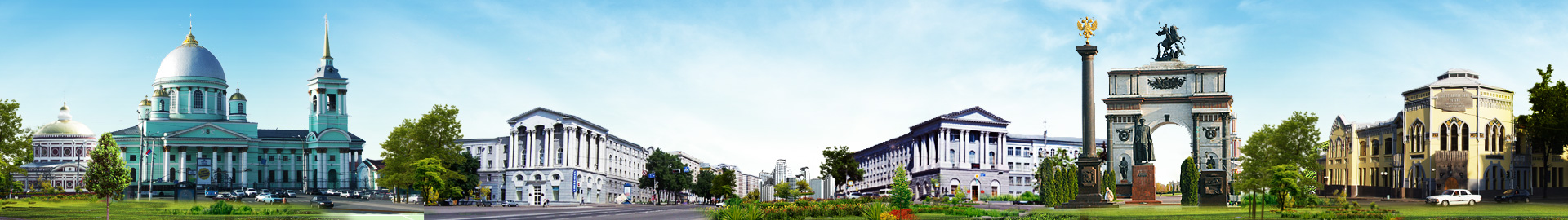 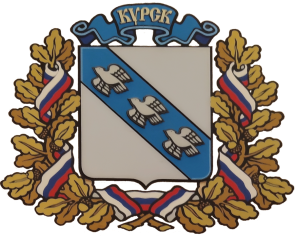 Структура налоговых и неналоговых доходов бюджета города Курска за 2019 год
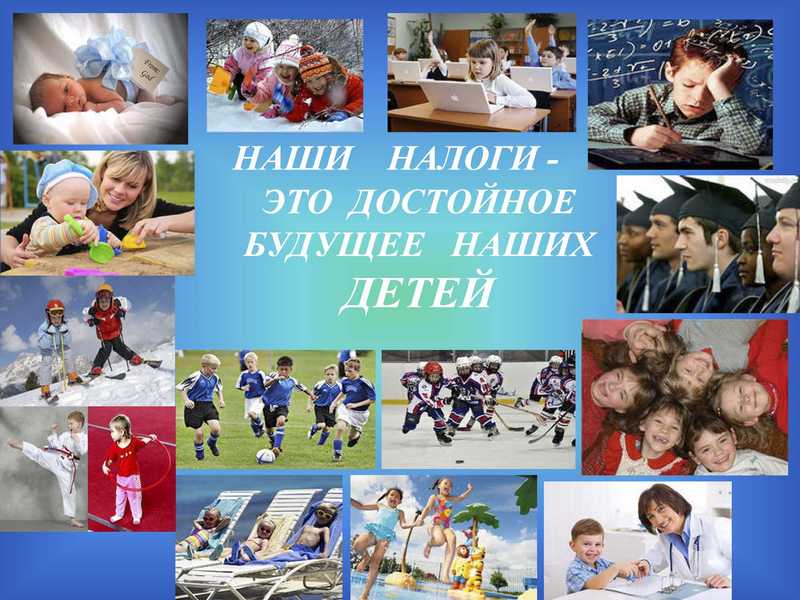 НАЛОГОВЫЕ И НЕНАЛОГОВЫЕ ДОХОДЫ  всего исполнены за 2019 год – 3 486 383 тыс.рублей
71 %
29 %
Налоговые доходы
2019 –  2 487 890 тыс.рублей
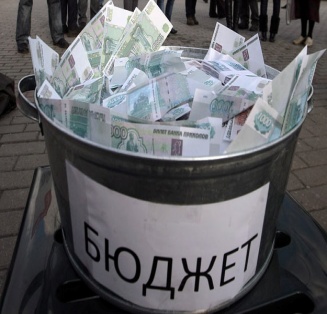 Неналоговые доходы
2019– 998 493 тыс.рублей
10
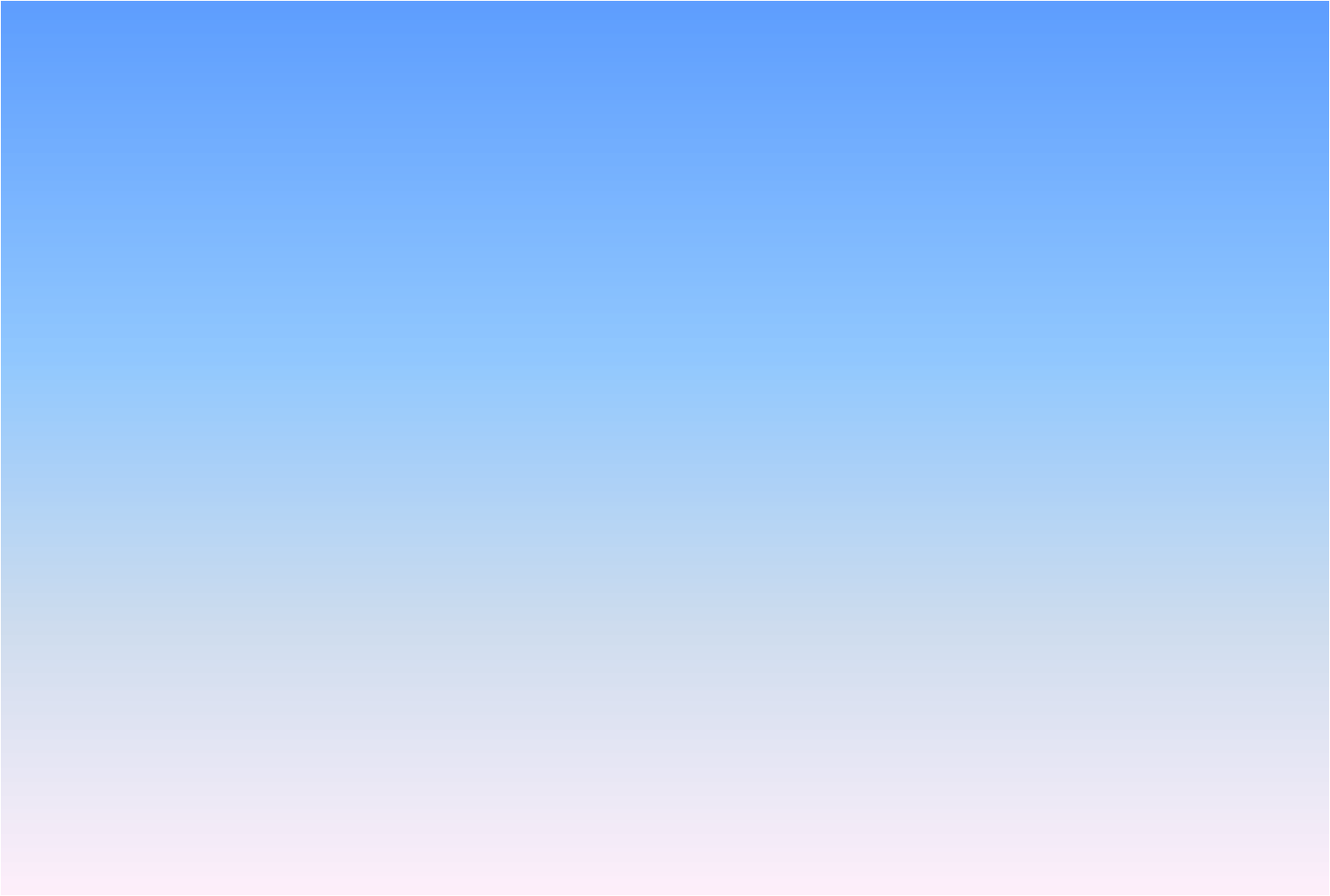 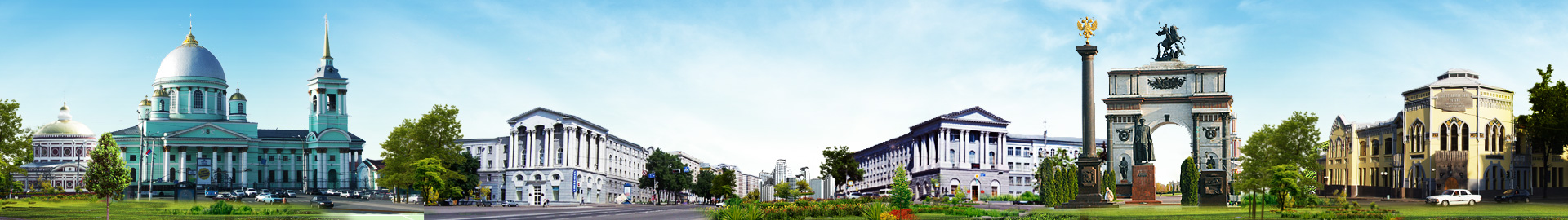 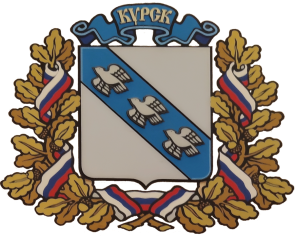 Структура налоговых и неналоговых доходов бюджета города Курска  за 2019 год
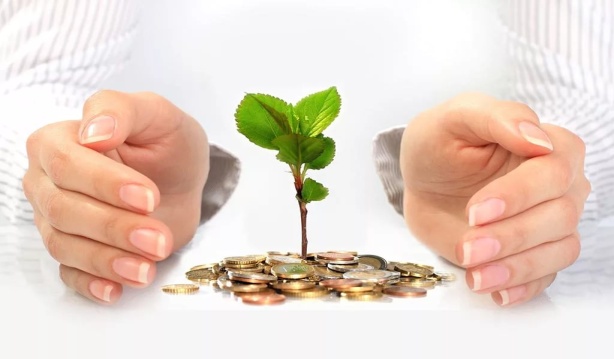 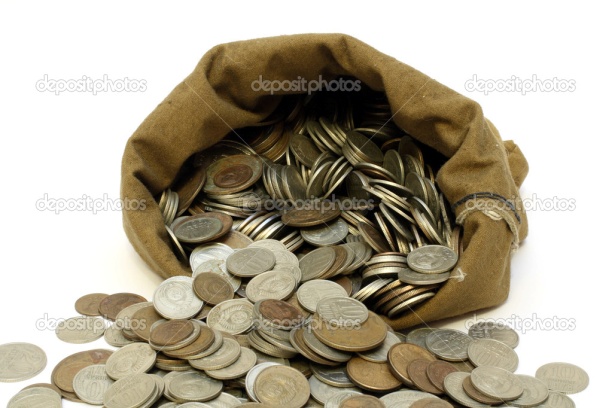 11
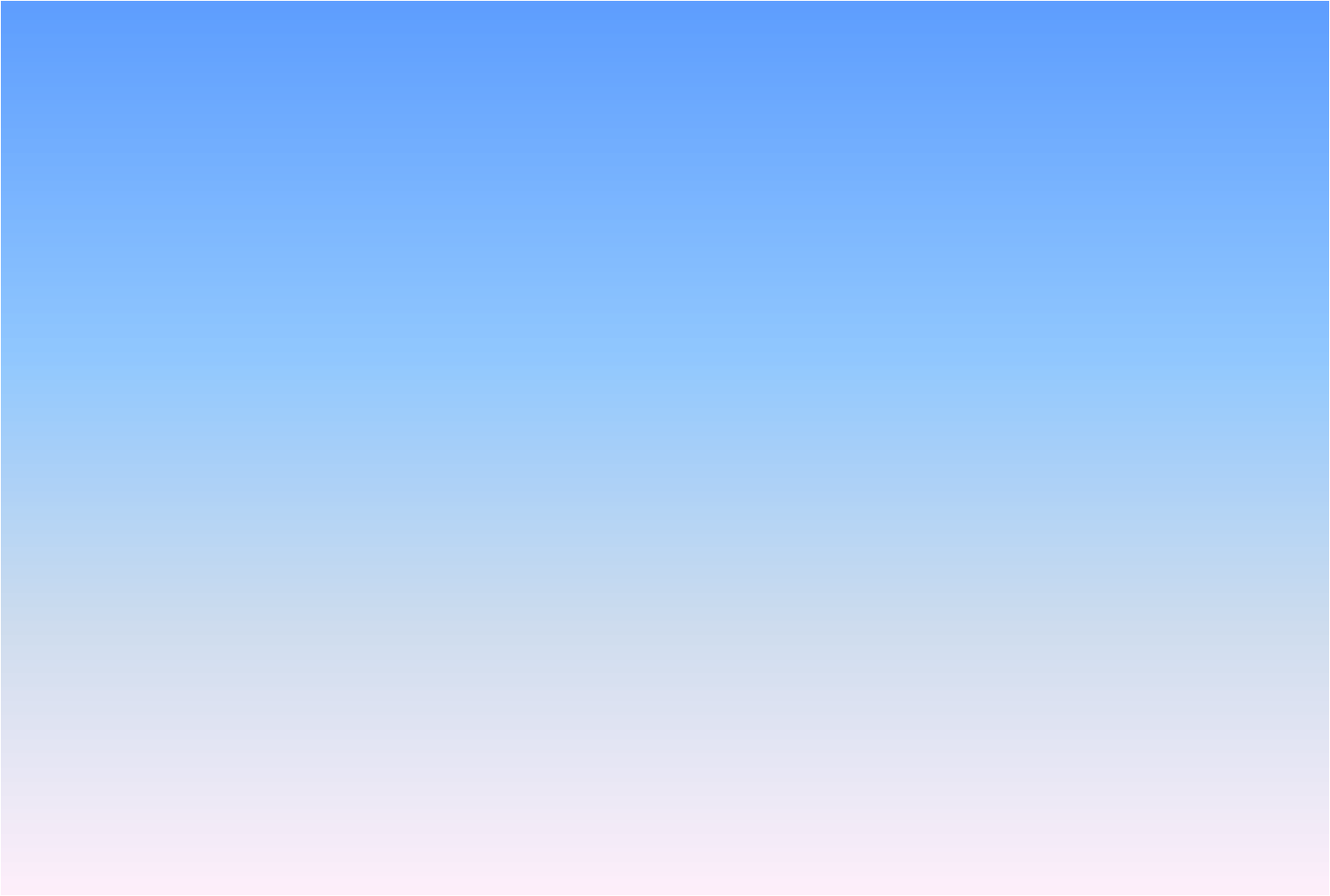 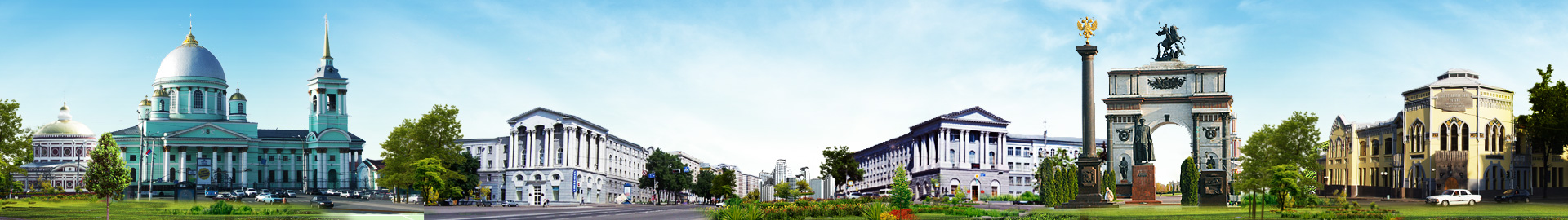 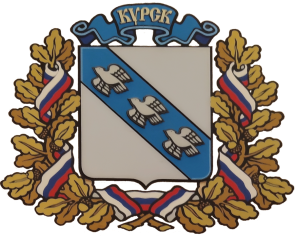 Структура налоговых доходов бюджета города 
Курска в 2018-2019 гг. (в %)
«В этом государстве неизбежны
 только смерть и налоги.»
Франклин Бенджамин
12
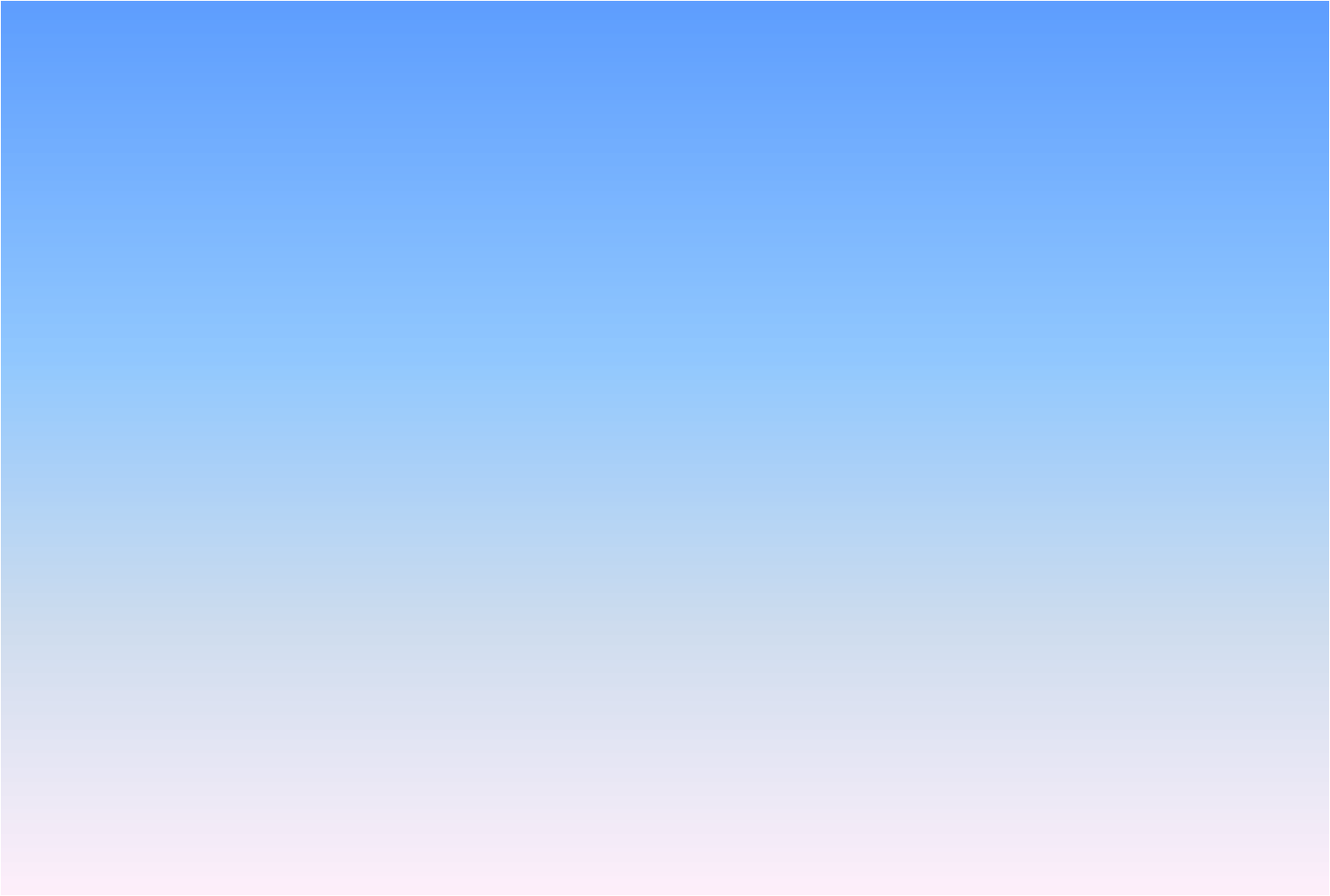 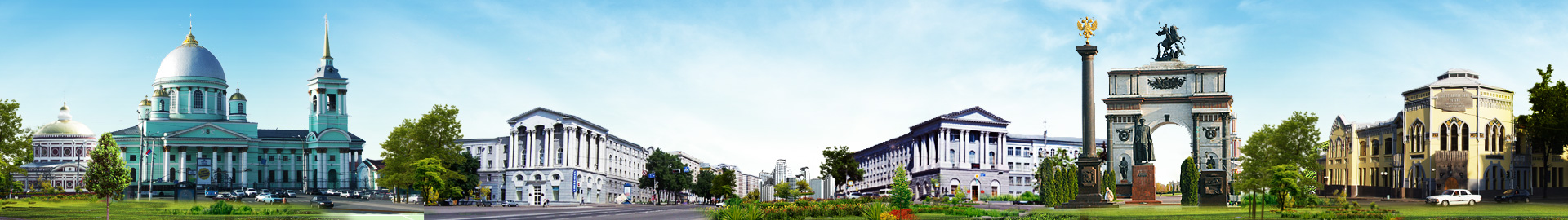 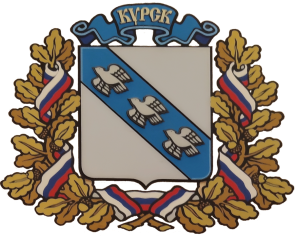 Структура  неналоговых доходов бюджета города 
Курска в 2018-2019 гг. (в %)
13
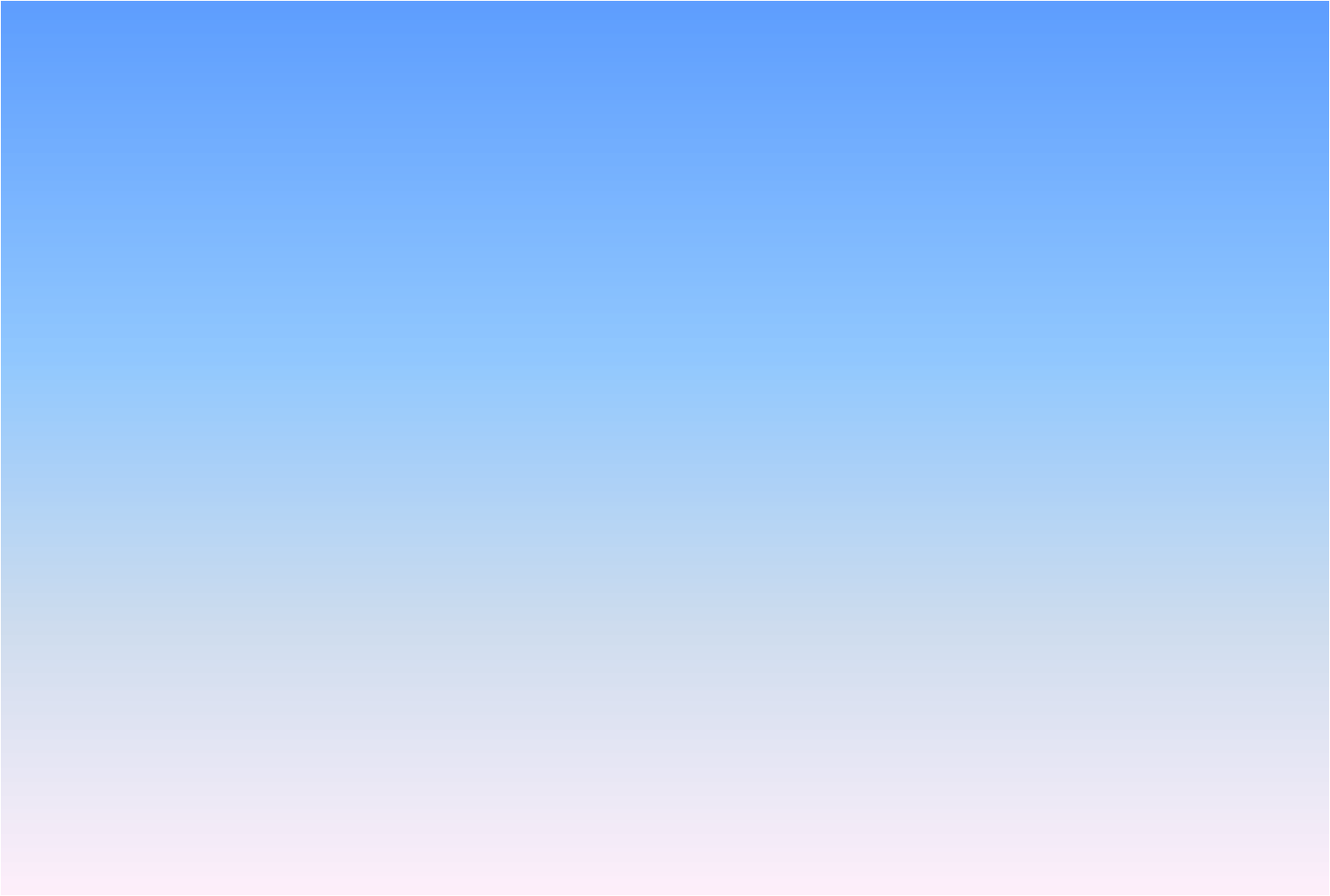 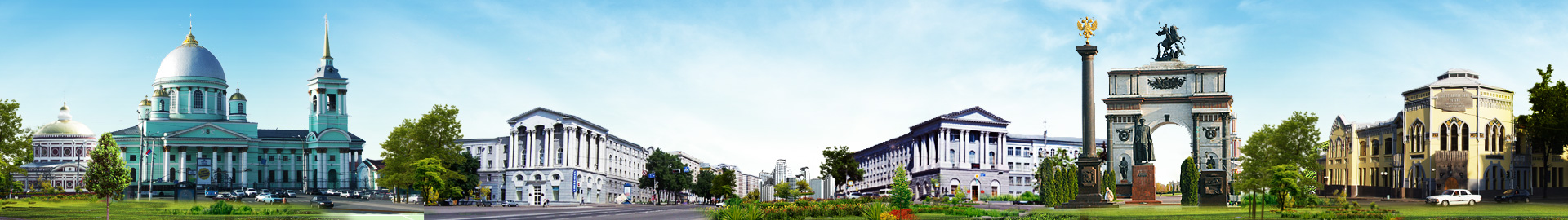 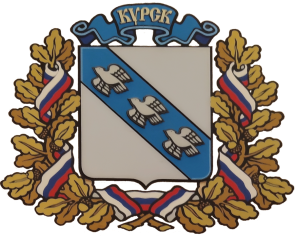 Структура безвозмездных поступлений из областного бюджета
тыс. рублей
14
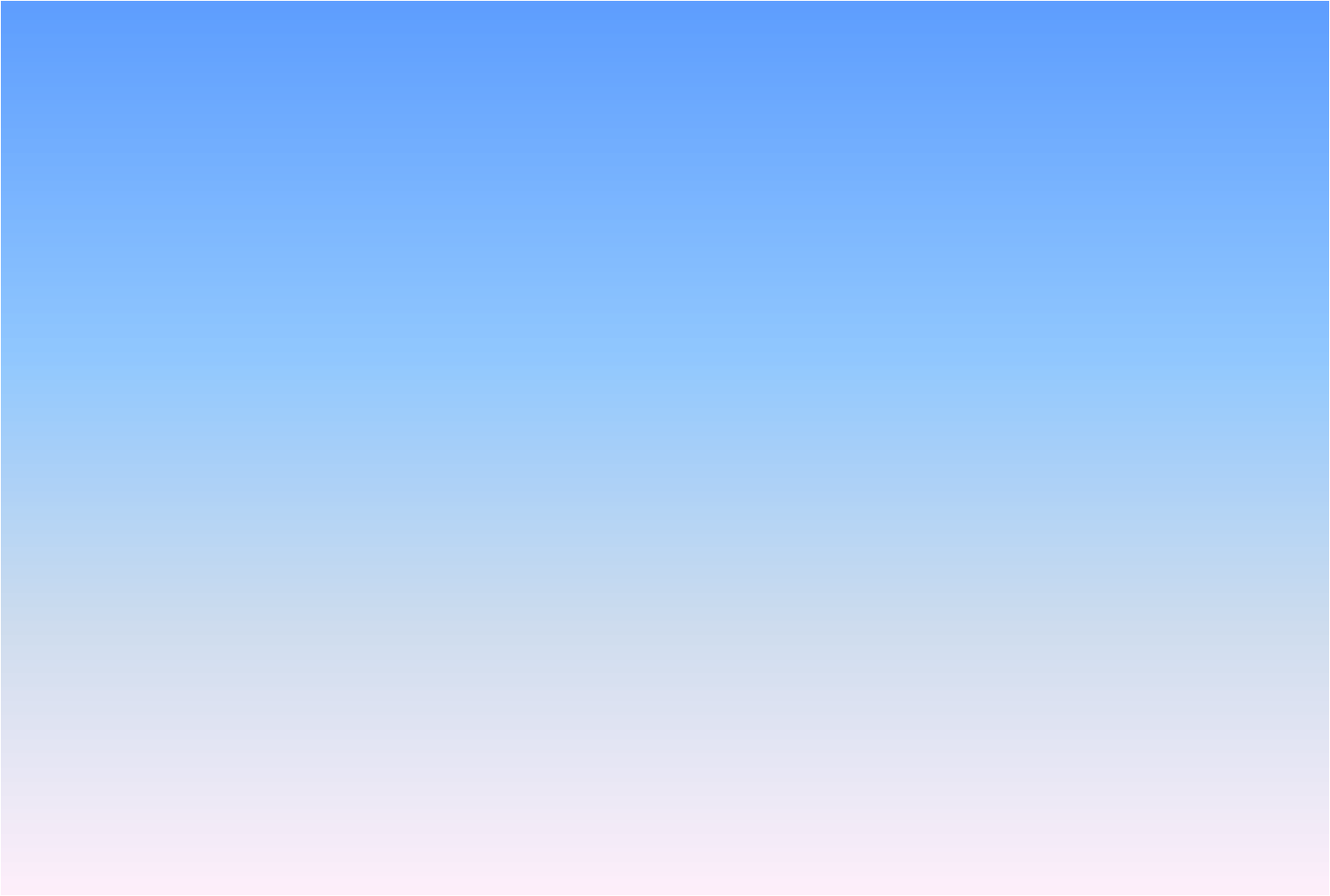 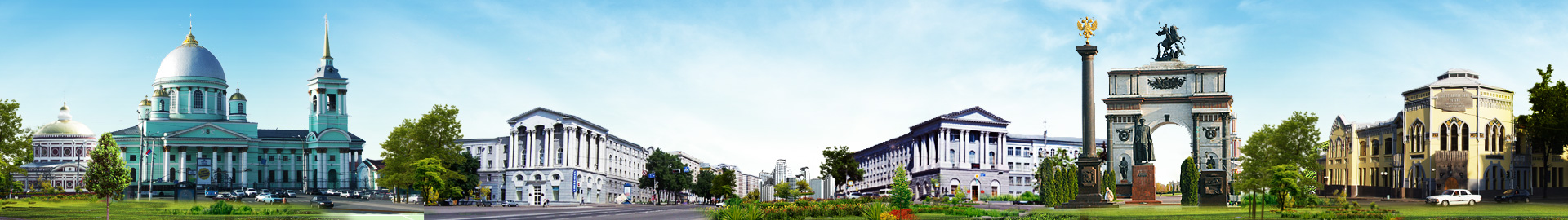 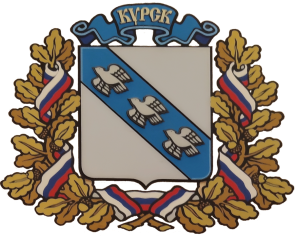 Расходы бюджета города Курска
«Все преимущество иметь деньги заключается в возможности ими пользоваться»
Бенджамин Франклин
Тыс. руб.
15
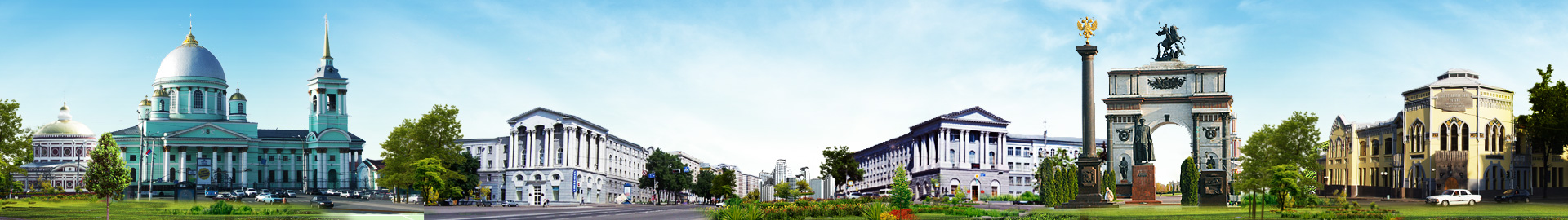 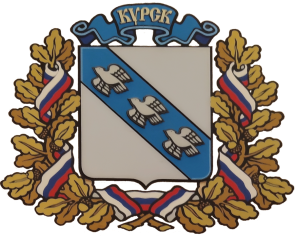 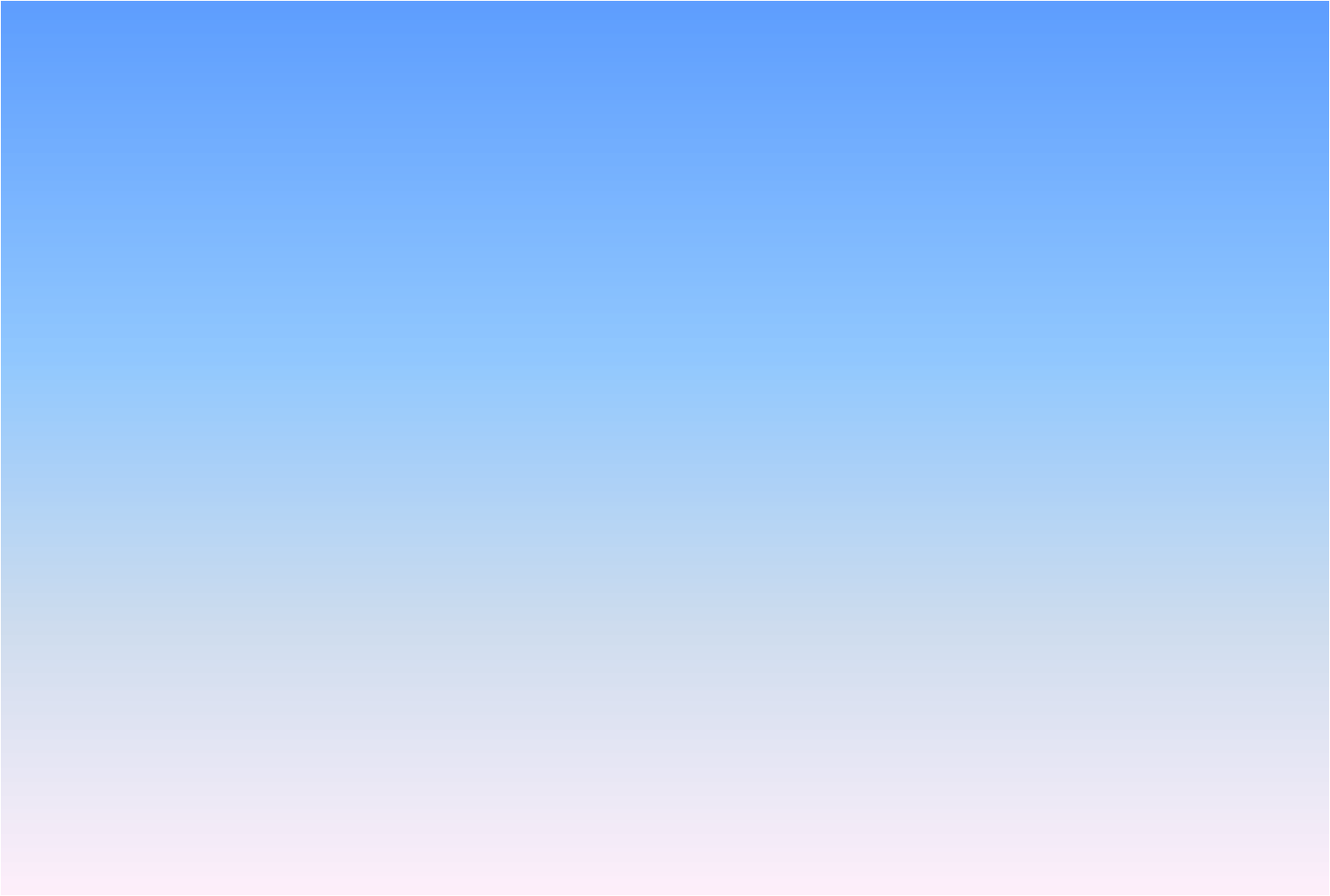 16
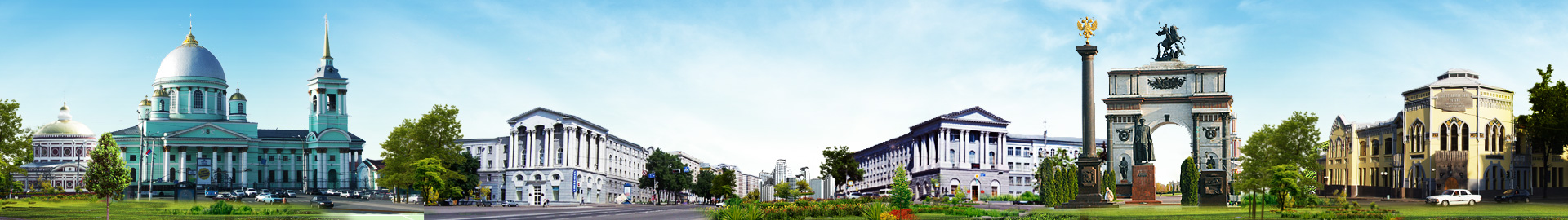 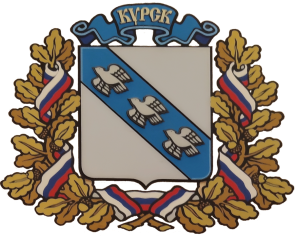 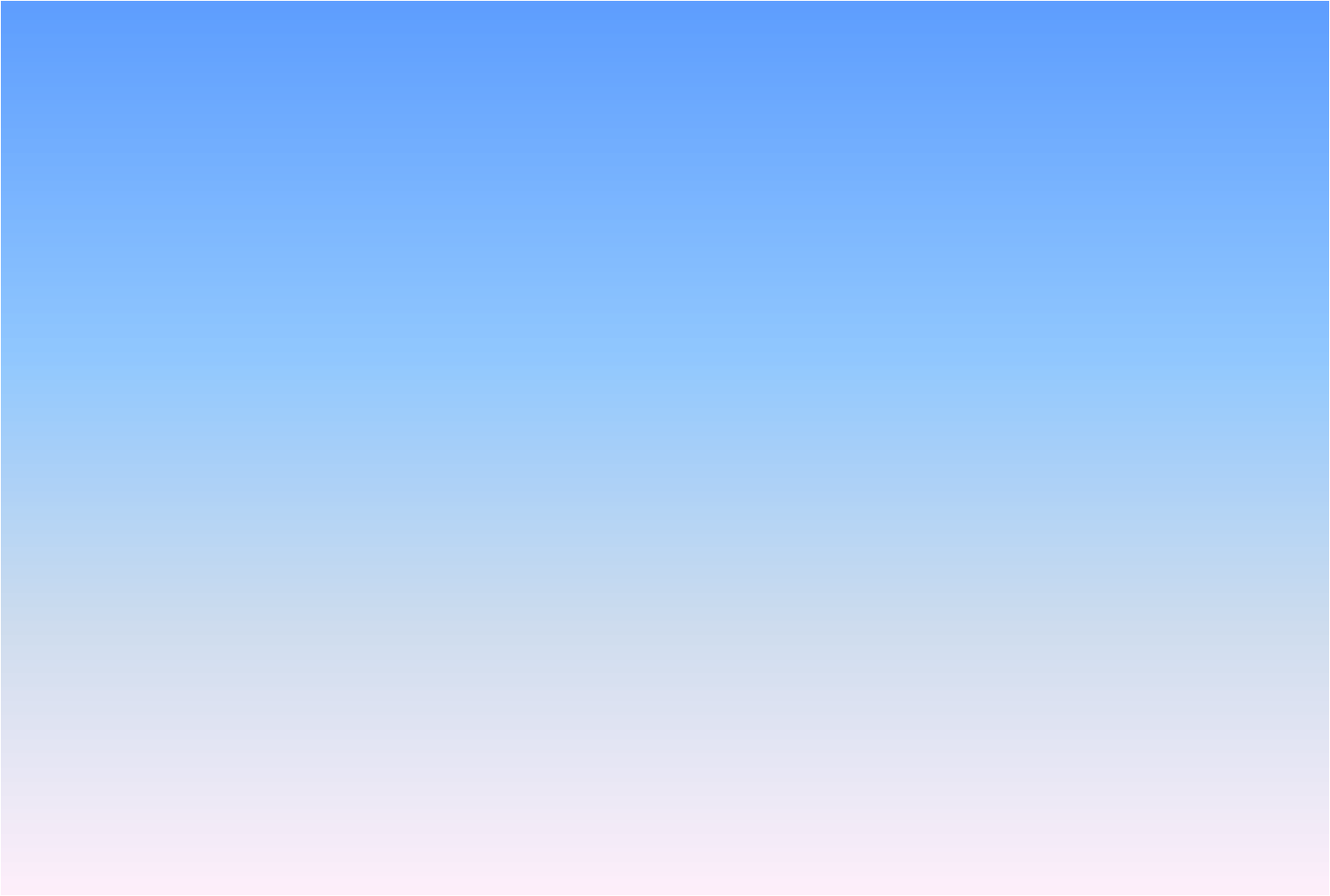 Показатели расходов бюджета города Курска за 2019 год по разделам, подразделам классификации расходов бюджета   (1)                                          ( тыс. руб.)
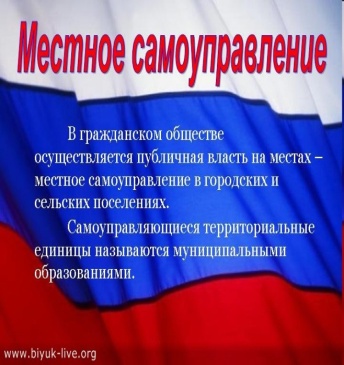 17
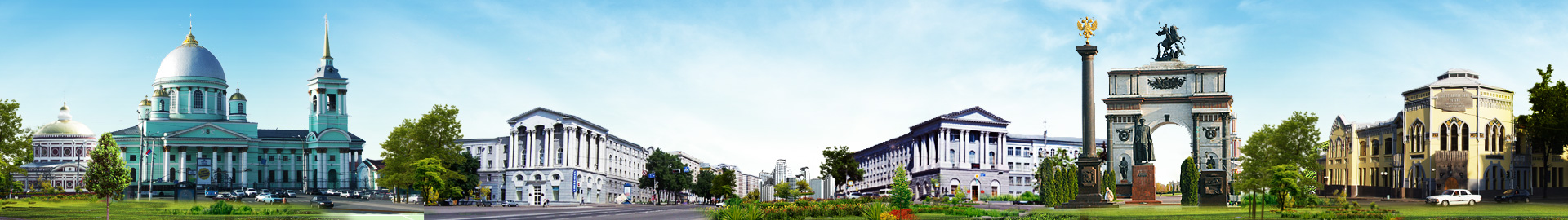 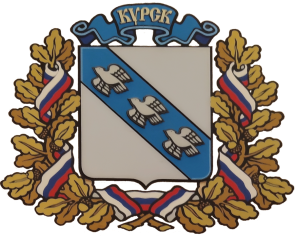 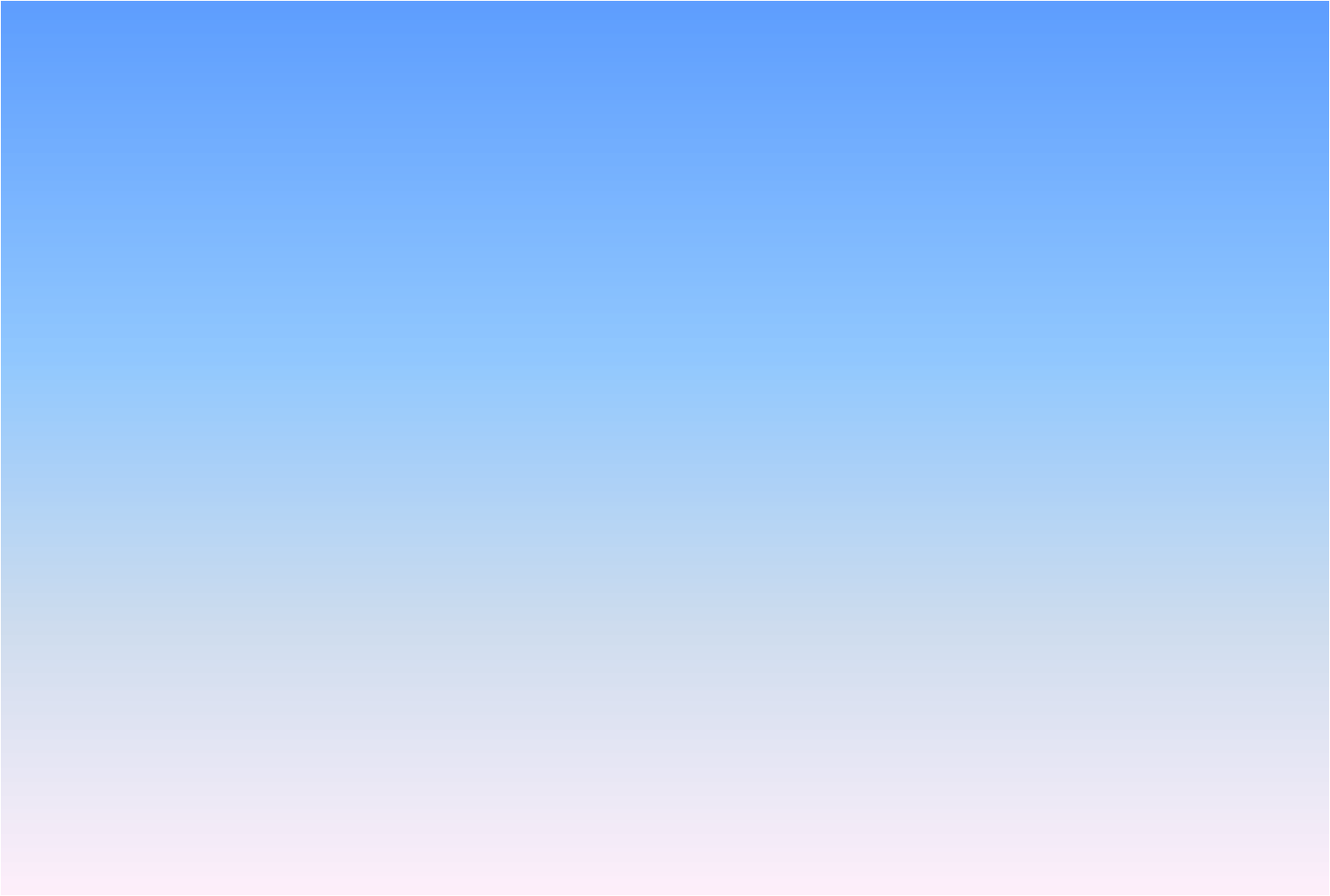 Показатели расходов бюджета города Курска за 2019 год по разделам, подразделам классификации расходов бюджета (2)
                                                                                                 					 (тыс. руб.)
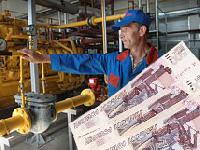 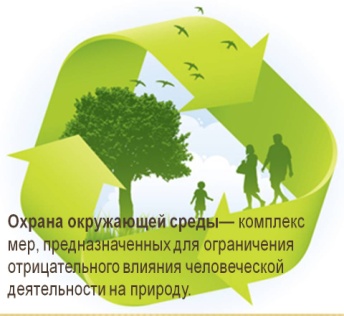 18
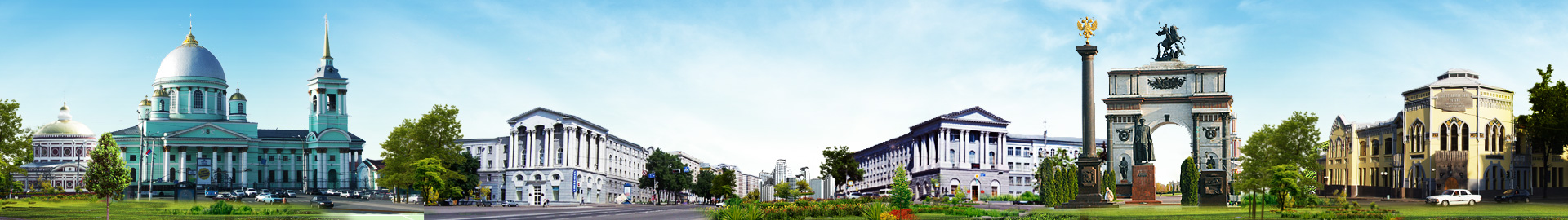 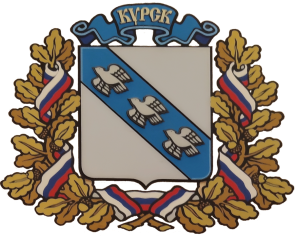 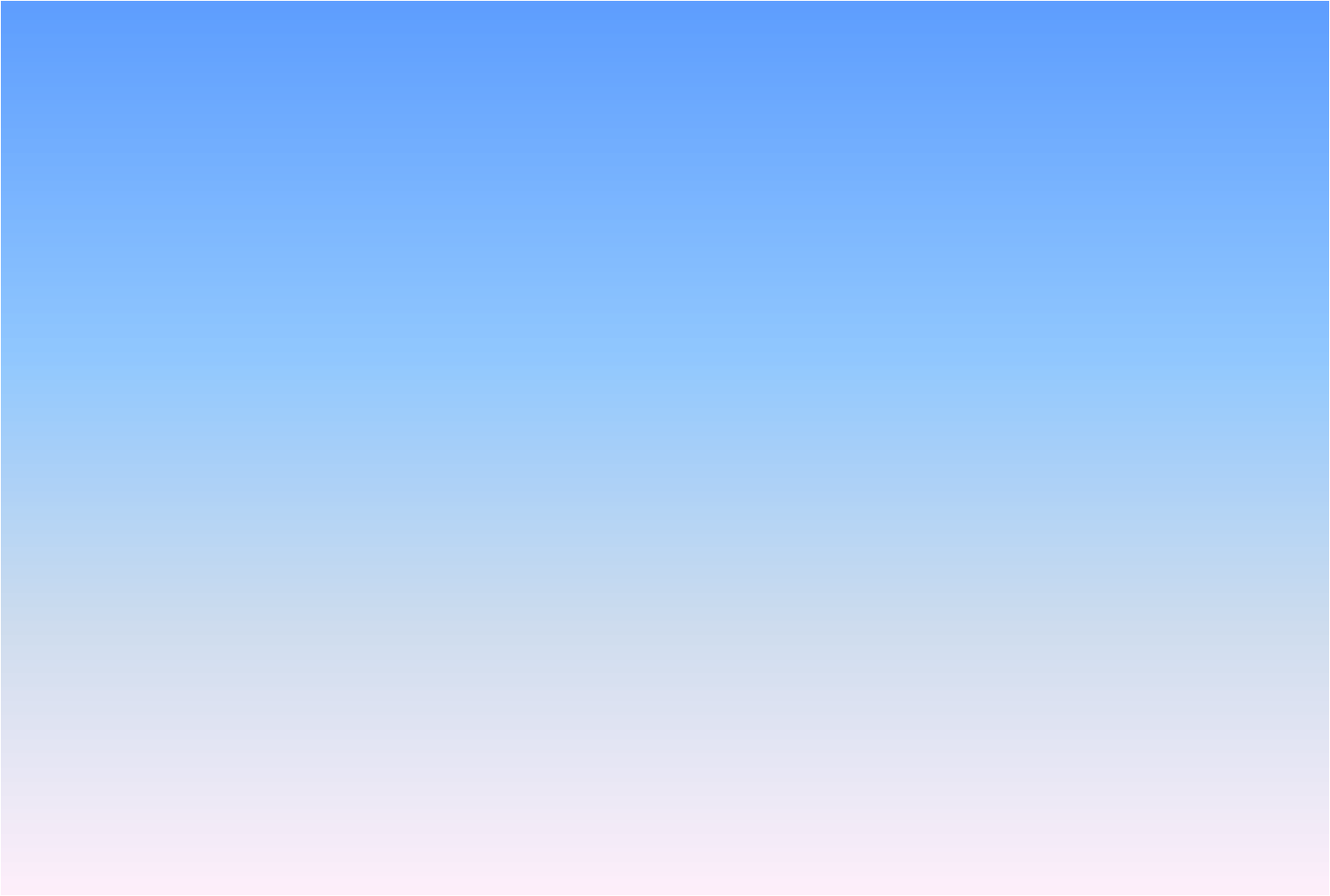 Показатели расходов бюджета города Курска за 2019 год по разделам, подразделам классификации расходов бюджета 	(3)		(тыс. руб.)
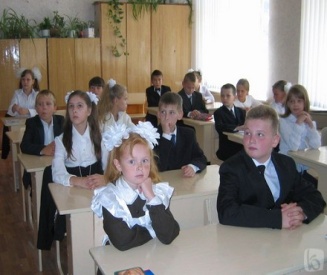 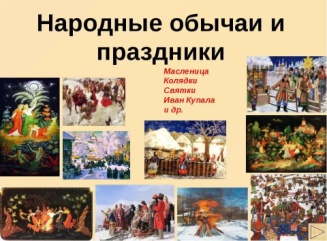 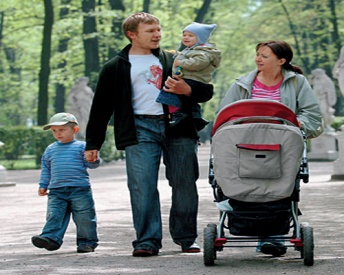 19
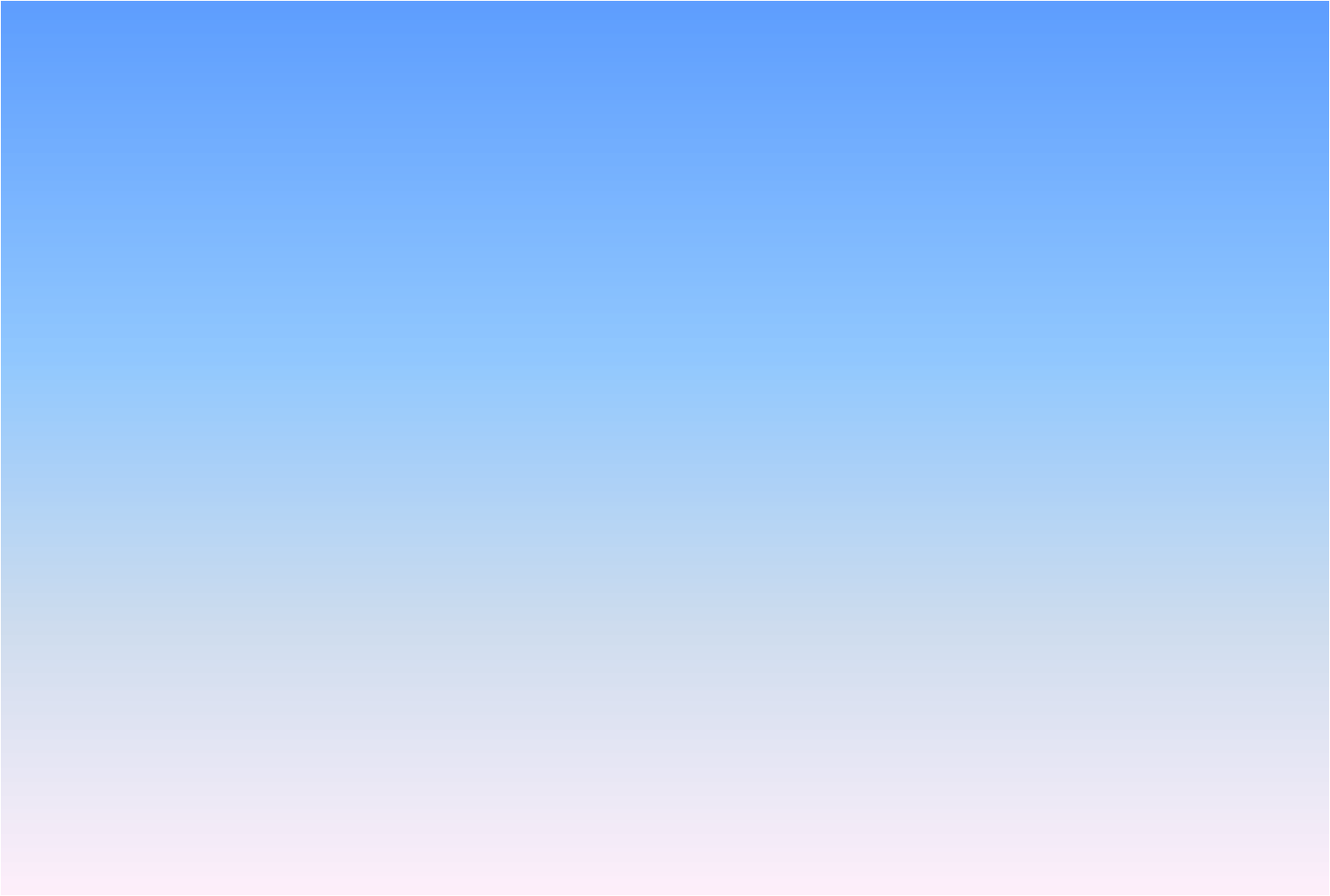 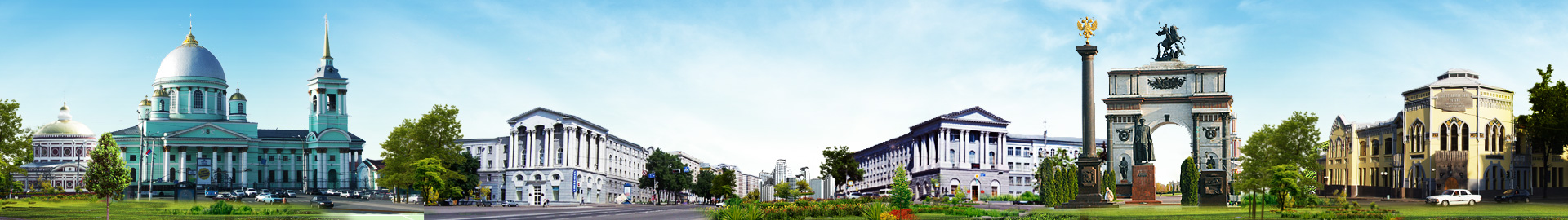 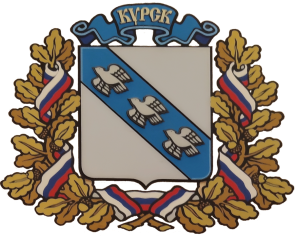 Показатели расходов бюджета города Курска за 2019 год по разделам, подразделам классификации расходов бюджета (4)	 
								(тыс. руб.)
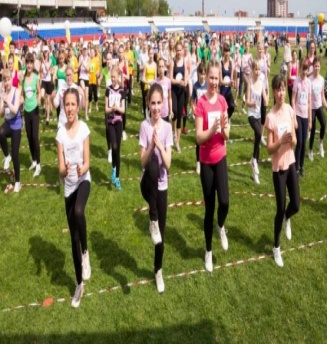 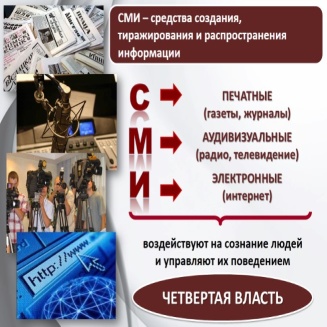 20
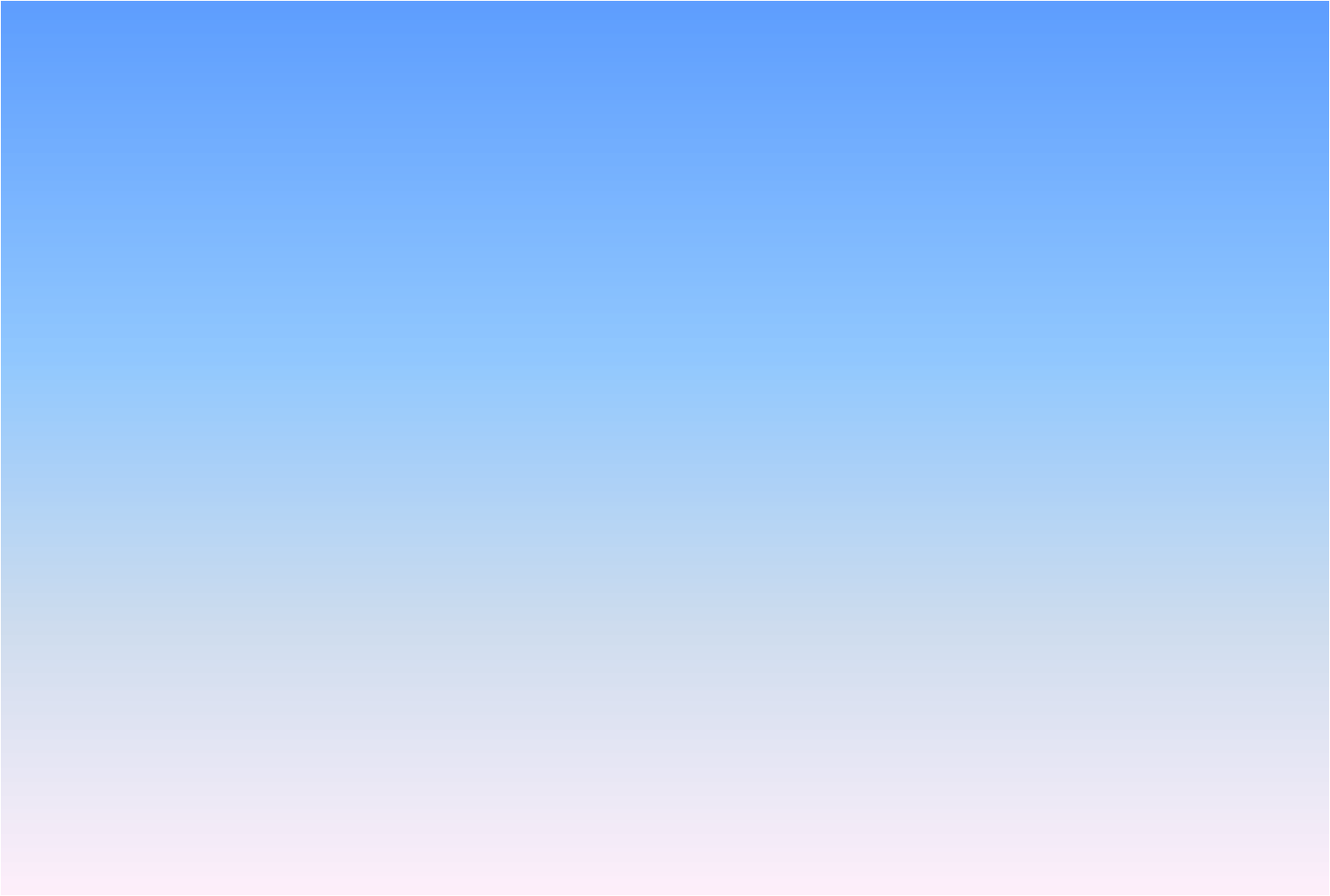 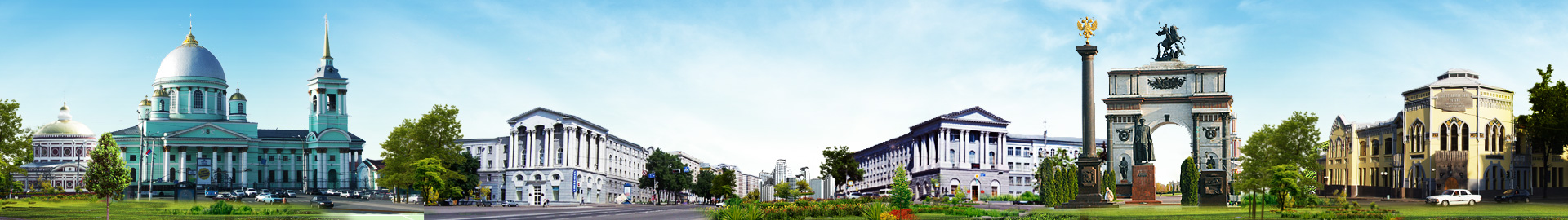 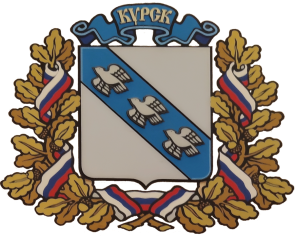 Расходы бюджета на социально-культурную сферу города Курска за 2019 год
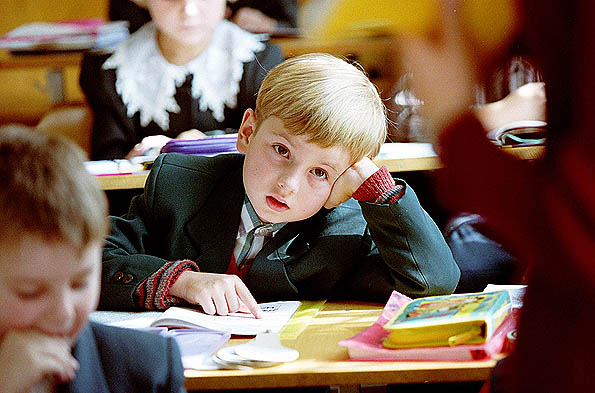 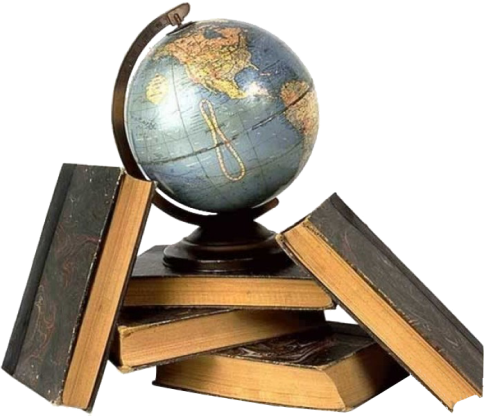 Бюджет города Курска за 2019 год, как и все предыдущие годы, - социально-ориентированный. Значительное увеличение расходов  на социально-  культурную сферу в  2019 году в сравнении с предыдущими годами обусловлено выполнением Указов Президента РФ 2012 года, в том числе  повышением уровня оплаты труда отдельных категорий работников учреждений образования и работников учреждений культуры, а также увеличением расходов на образование, в связи с введением в действие 3 детских садов на проспекте А.Дериглазова в городе Курске.Все обязательства муниципального образования «Город Курск» по реализации Указов Президента РФ №597 «О мероприятиях по реализации государственной социальной политики» и №761 от 01.06.2012 г. «О национальной стратегии действий в интересах детей на 2012 – 2017 годы», в части доведения размера оплаты труда до требуемого уровня, выполнены в соответствии с утвержденными «дорожными картами».
     Всего в 2019 году    на социально-культурную сферу направлено бюджетных средств- 62,5 %  от общего объема расходов или 7 686,3 млн.рублей , что на 127,9 млн.рублей  больше против  уровня  2018 года
21
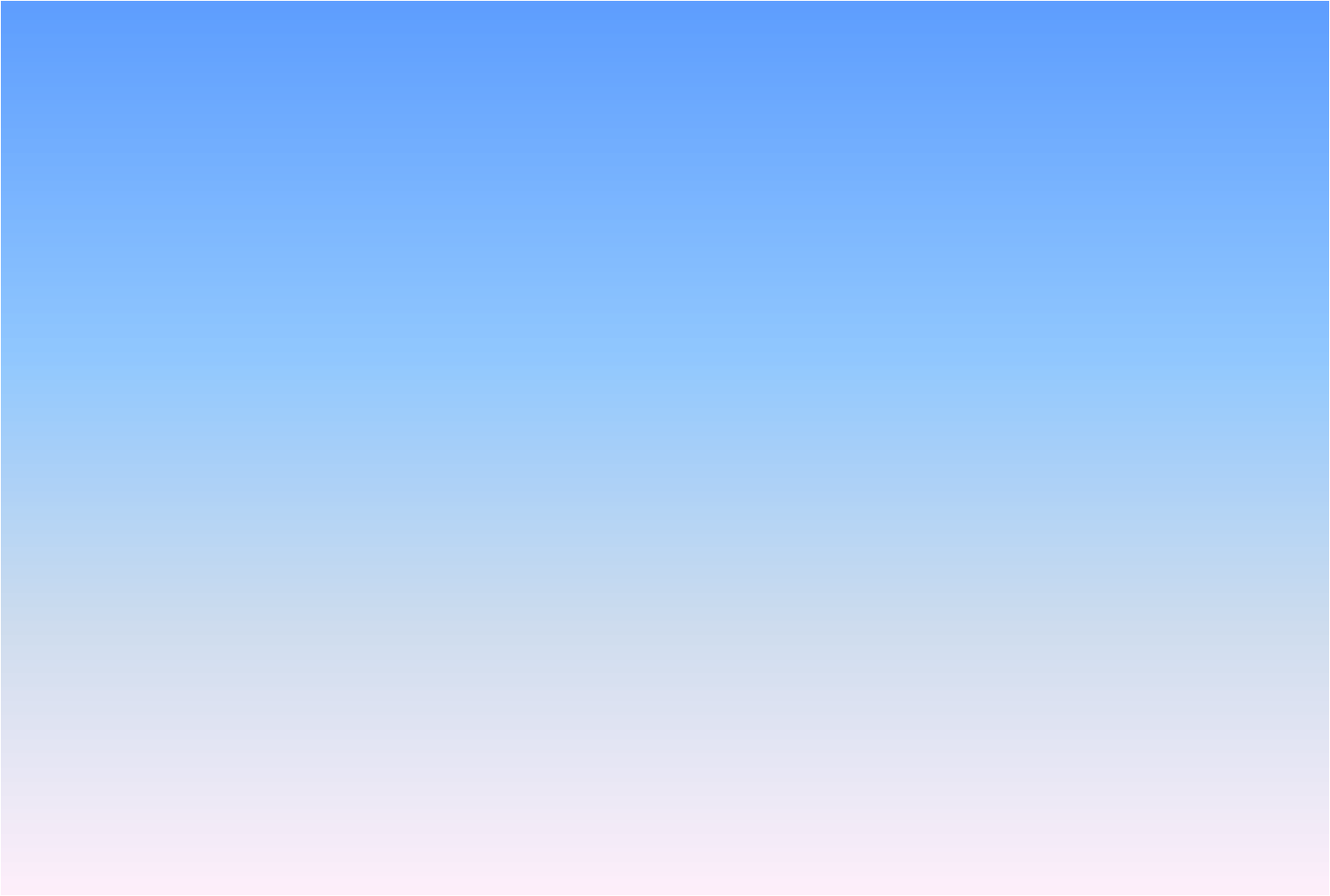 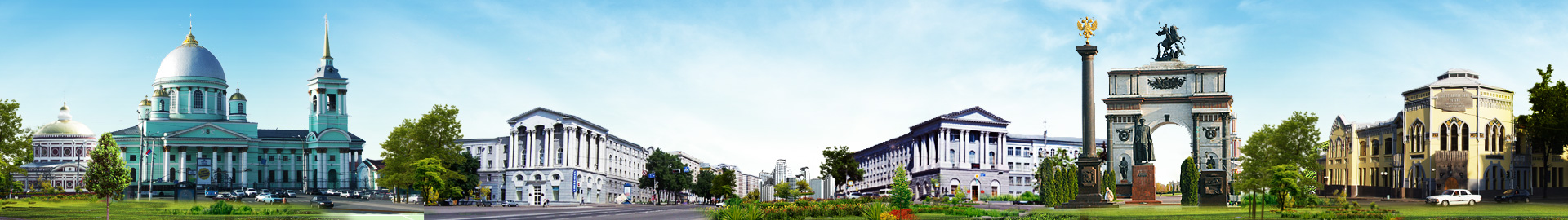 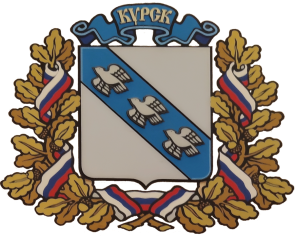 ОБЩЕЕ КОЛИЧЕСТВО УЧРЕЖДЕНИЙ,ОКАЗЫВАЮЩИХ УСЛУГИ за счет бюджета города Курска (казенных, бюджетных, автономных и частных)  - 237:
Казенные учреждения - 46
Бюджетные учреждения - 189
Автономные  и частные учреждения 2
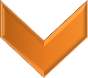 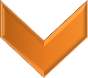 2 школы;
3 детских сада; 
24 отраслевого органа  Администрации города Курска;
1 учреждение  по делам молодежи
2 учреждения ЖКХ
5 Централизованных бухгалтерий (образования, культуры, молодежи)
3 прочих учреждения  образования;
1 Избирательная комиссия
5 Обслуживающих учреждения.
58 школ;
81 детских садов;
29 учреждений дополнительного образования; 
10 центров досуга;
1 централизованная библиотечная система;
2 учреждения  по делам семьи;
3 спортивных центра;
1учреждение транспорта и дорожного хозяйства;
1учреждение соц.защиты;
1 учреждение архитектуры
1 учреждение молодежи
1 учреждение средств массовой информации.
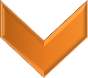 Агентство по приватизации жилья)-автономное учреждение;
Частное общеобразовательное учреждение «Курская православная гимназия во имя преподобного Феодосия Печерского».
22
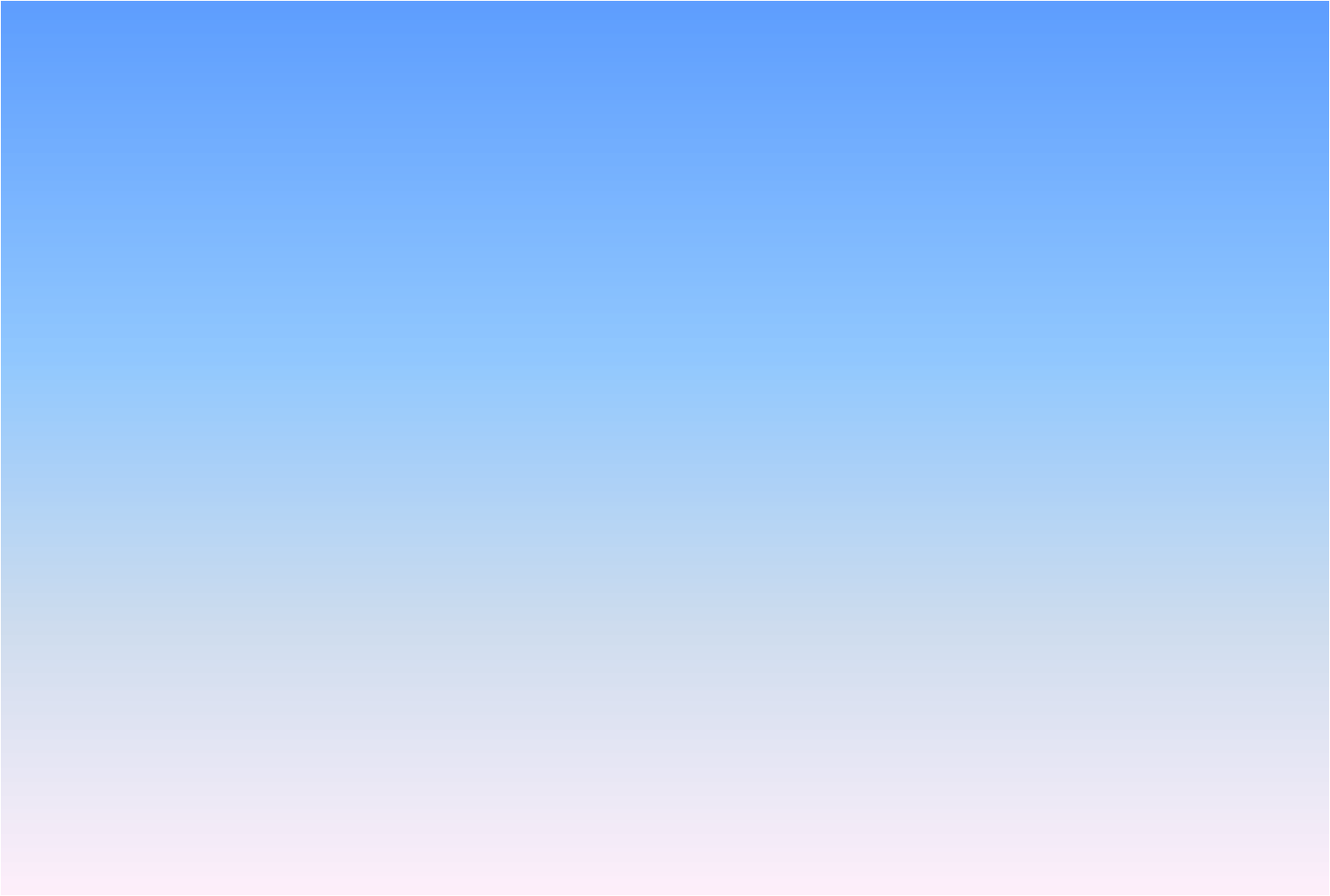 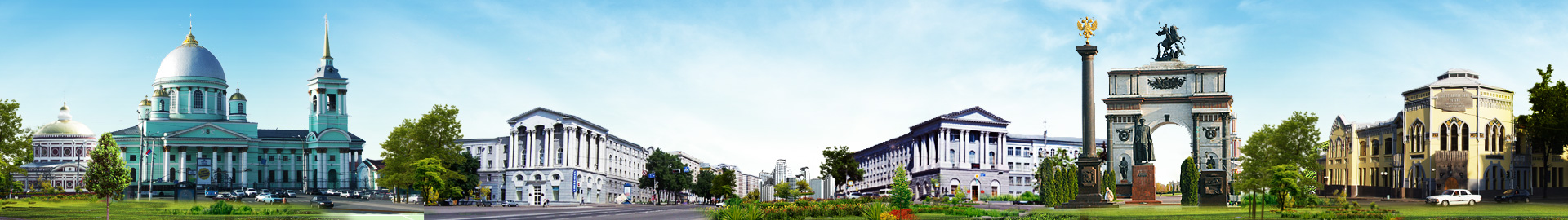 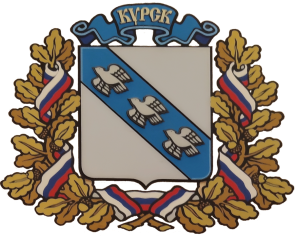 Расходы бюджета на образование
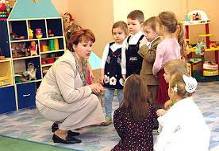 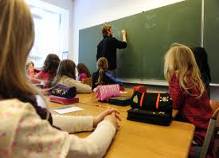 В бюджете  города Курска  предусмотрены средства на оказание муниципальных услуг в области образования: 
  по  предоставлению общедоступного бесплатного дошкольного образования 84 детскими дошкольными учреждениями, с общей численностью детей- 21 159 человек;
  по предоставлению общедоступного и бесплатного начального общего, основного общего, среднего(полного) общего образования по основным образовательным программам 60 общеобразовательными учреждениями с численностью  обучающихся- 46 609   учащихся;
 по предоставлению дополнительного образования  муниципальными общеобразовательными учреждениями( дворец пионеров и школьников, дом искусств,  детский (подростковый) центр, дом  и дворец детского творчества)-8 учреждений с  общей численностью 34 746 человек);
 по предоставлению дополнительного образования художественной и  музыкальной направленности(школы искусств)-11 учреждений, число обучающихся  6 007 человек;
по предоставлению  дополнительного образования физкультурно- спортивной направленности (детские юношеские спортивные школы города Курска)-10 учреждений с общей численностью детей-5 610;
по оказанию прочих услуг в области образования ( научно-методический центр, центр диагностики и консультирования «Гармония», издательский центр «ЮМЭКС»).
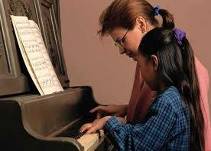 23
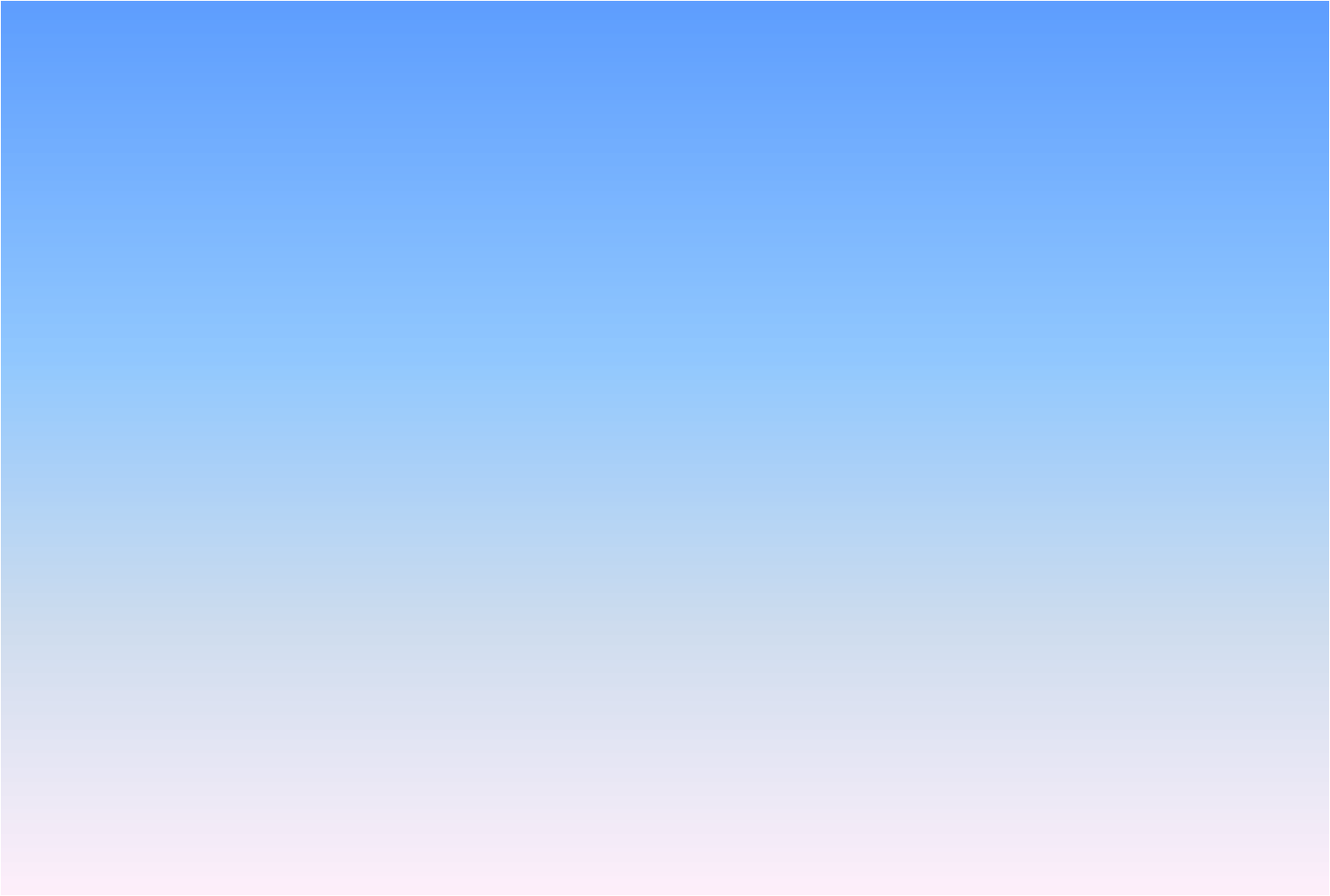 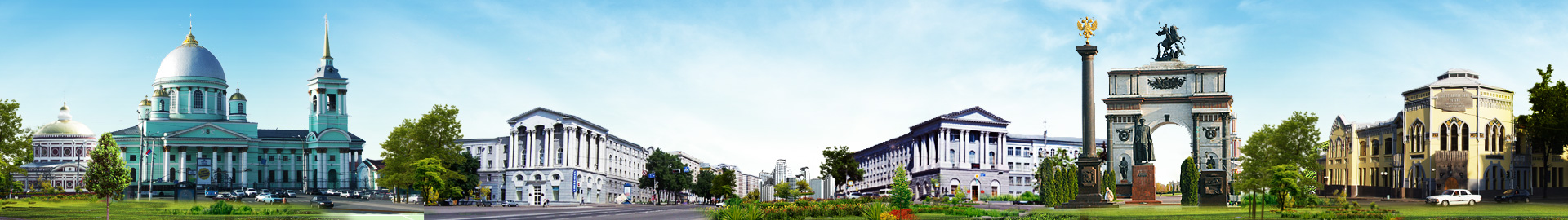 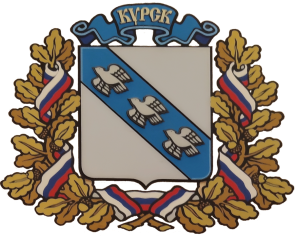 Расходы на молодежную политику
1.На обеспечение отдыха и оздоровление детей  в каникулярное время в лагерях с дневным пребыванием при образовательных учреждениях исполнение характеризуется  следующими данными: 



За счет указанных средств в отчетном году   приобретено путевок в загородные лагеря для    1 419  детей. Организована работа по оздоровлению  6 567 детей  в школьных лагерях с дневным пребыванием,  также с ростом на 290 детей по сравнению с 2018 годом.
2.На проведение мероприятий в области молодежной политики, на организационно-воспитательную работу с молодежью и  на другие расходы предусмотрены средства в следующих объемах:
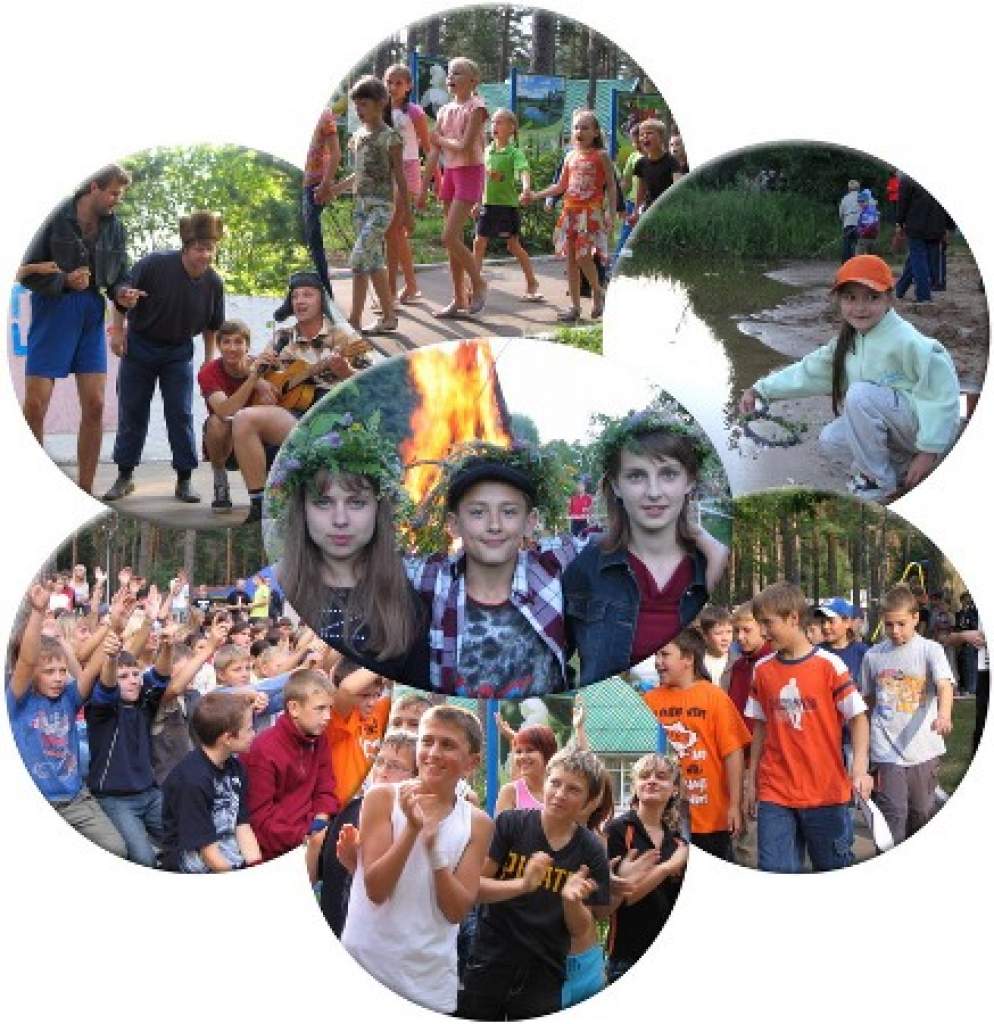 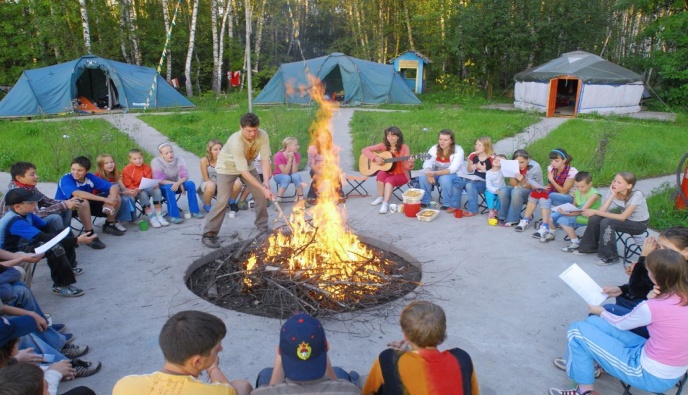 24
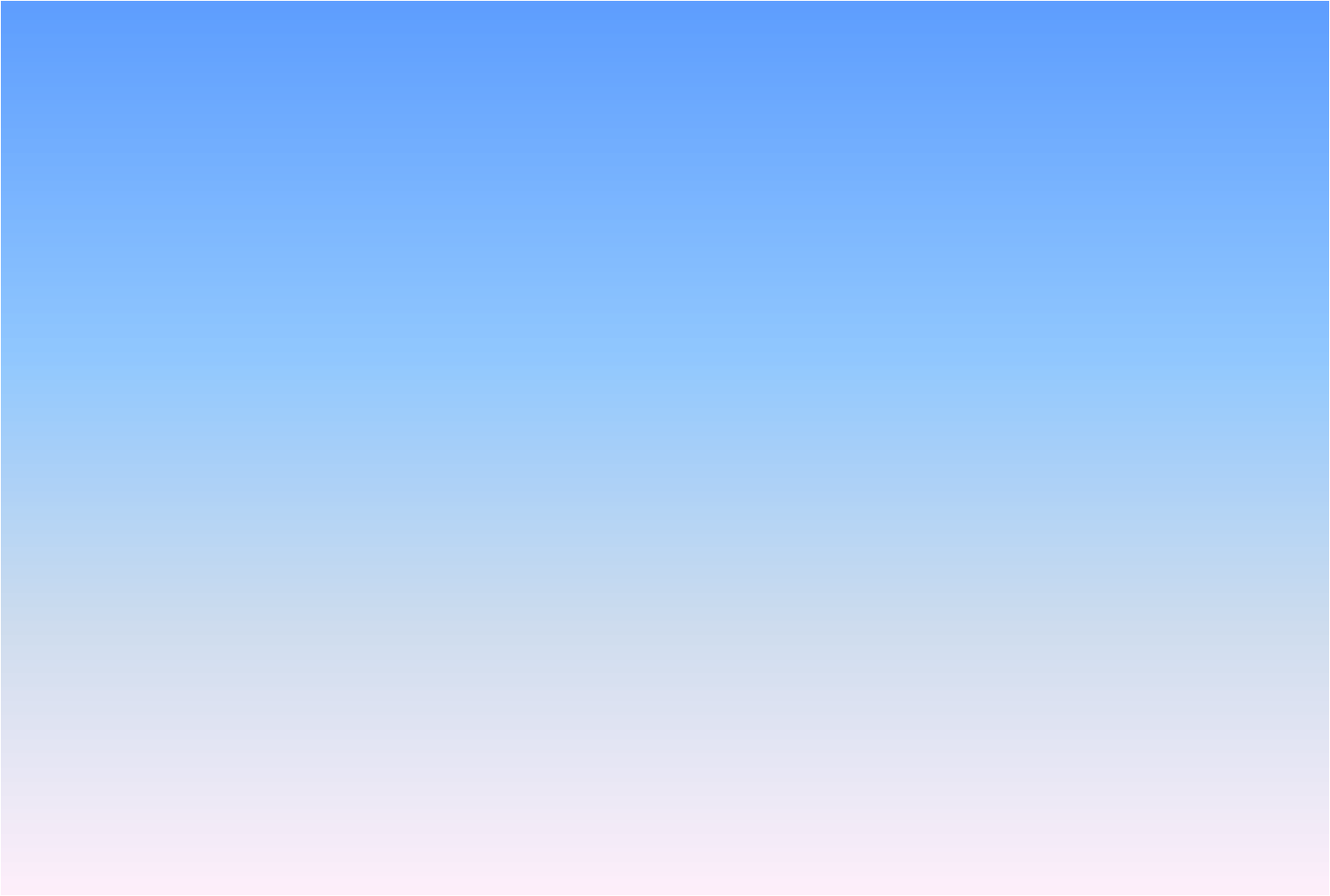 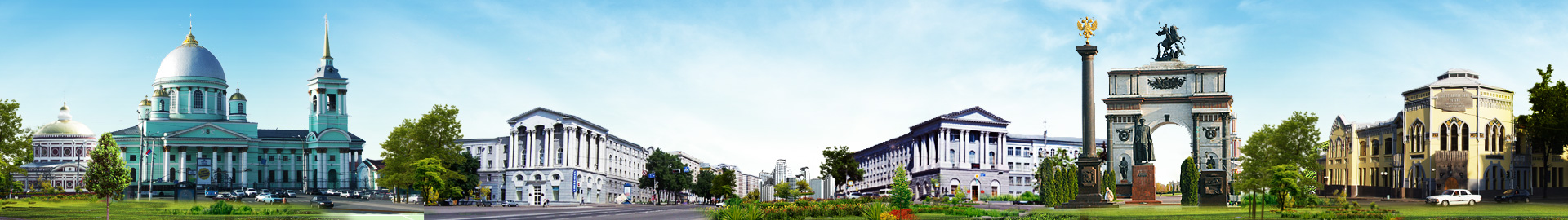 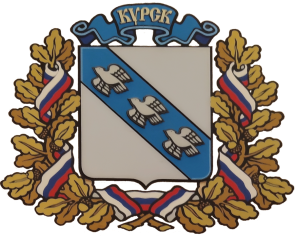 Расходы бюджета на культуру
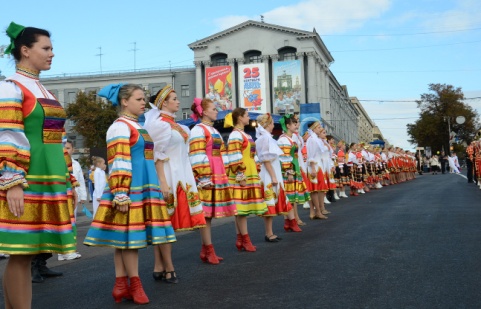 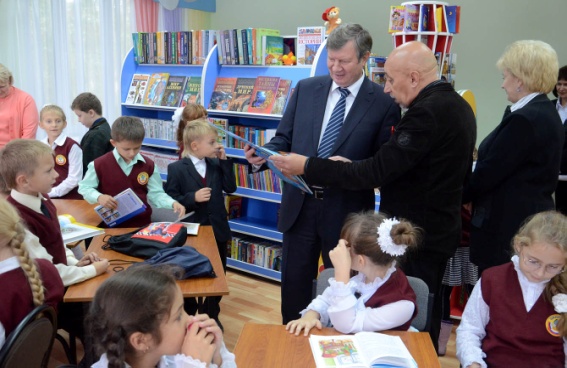 За счет средств бюджета города учреждения культуры оказывают муниципальные услуги по  организации библиотечного обслуживания населения, комплектованию и обеспечению сохранности библиотечного  фонда, предоставлению культурно-досуговой деятельности, поддержке традиционного  художественного творчества. Общий объем расходов по разделу «Культура и кинематография», в том числе на функционирование 13 учреждений  составил:
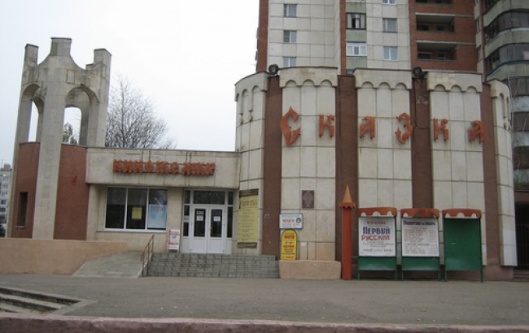 25
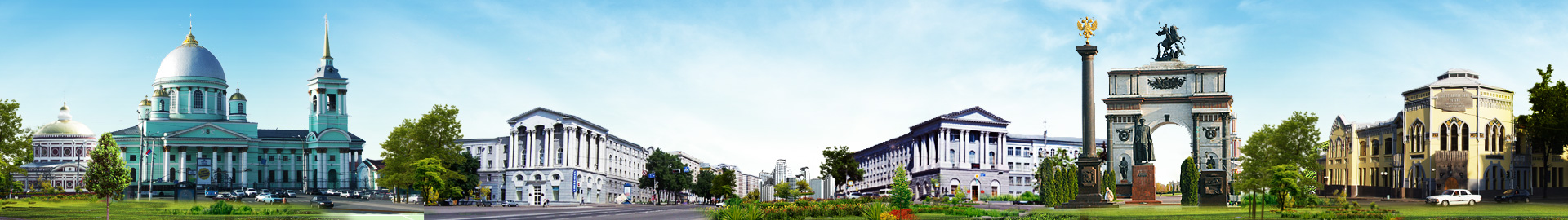 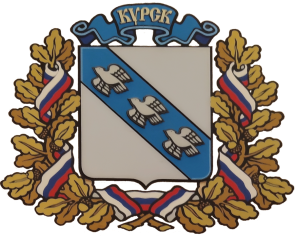 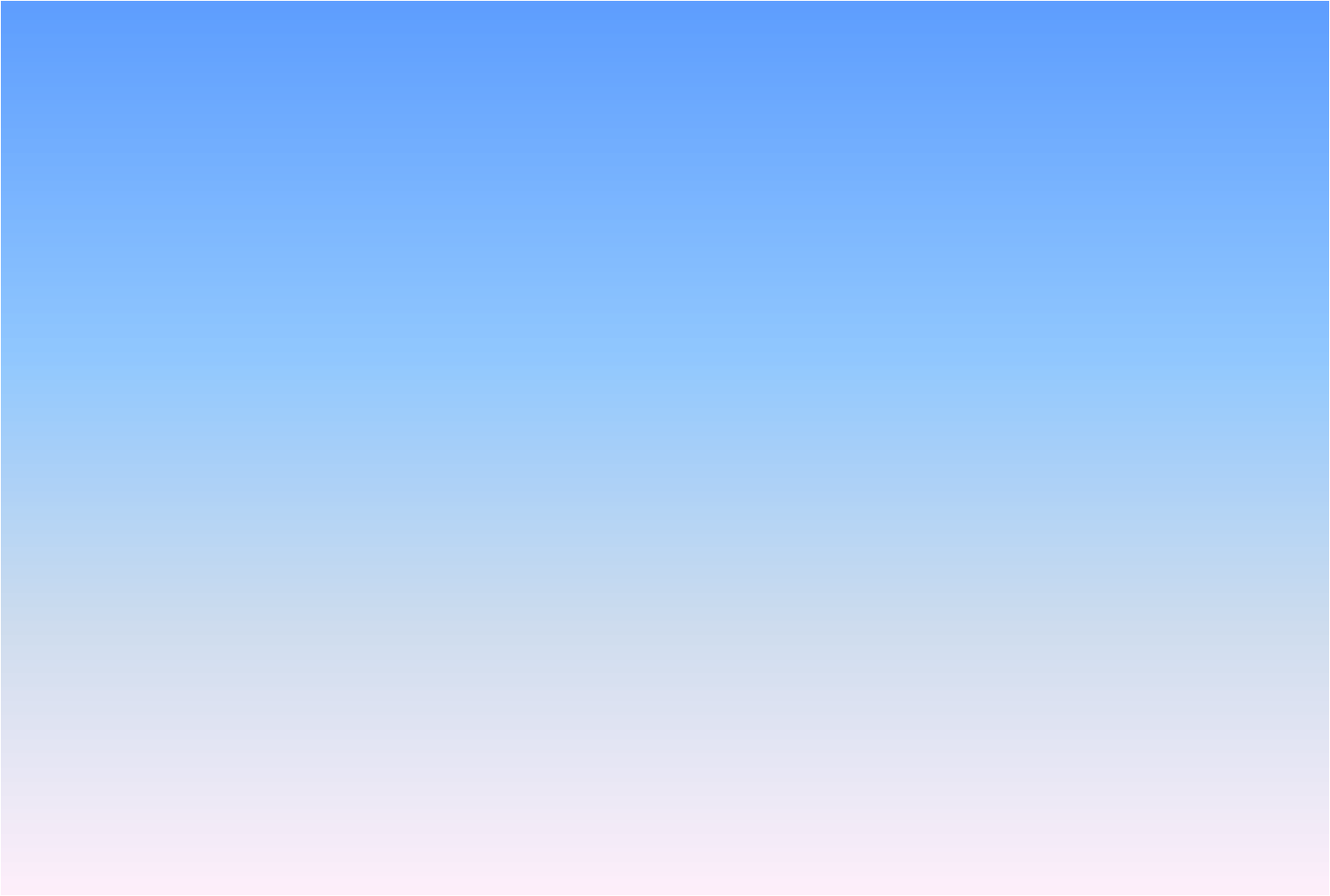 26
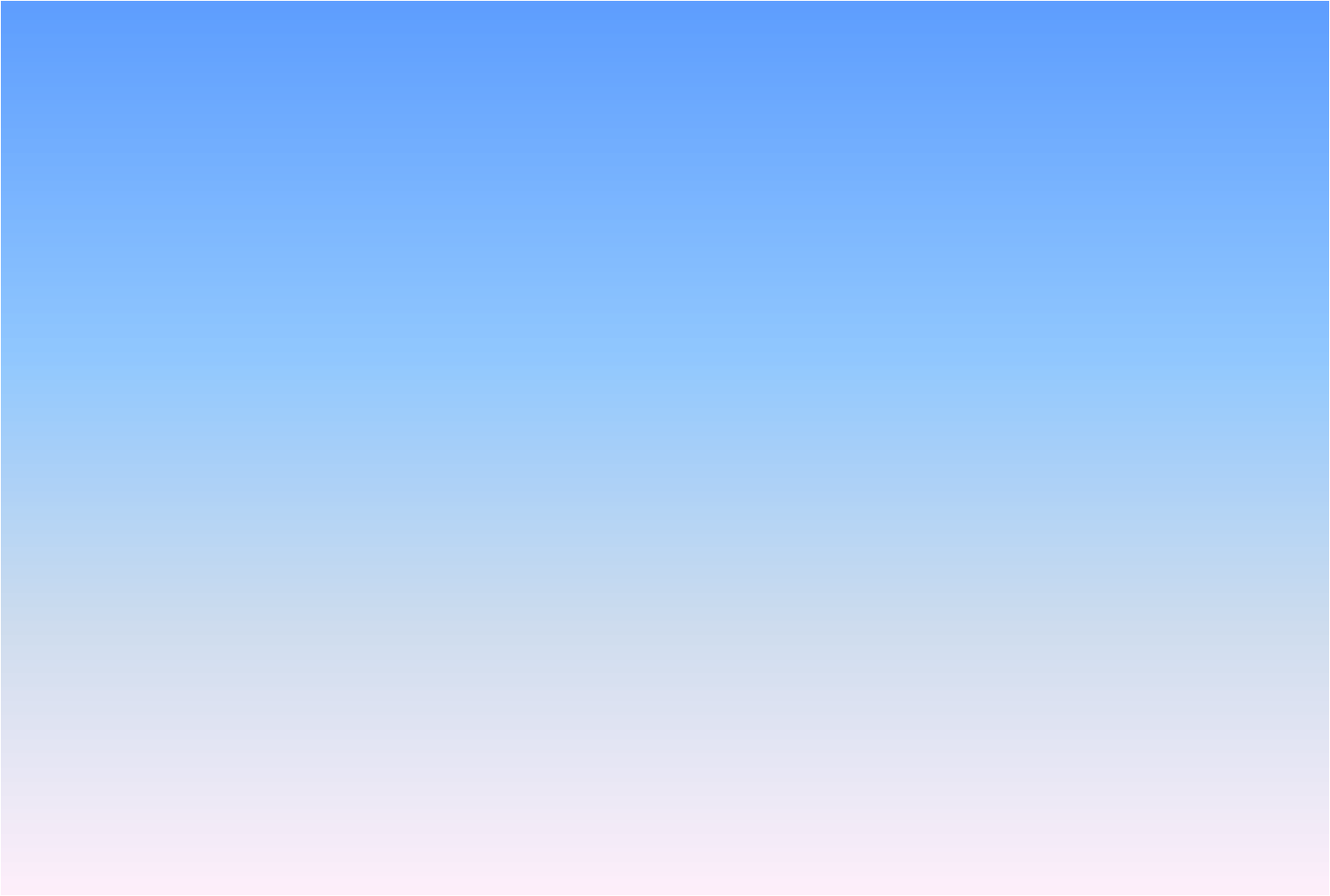 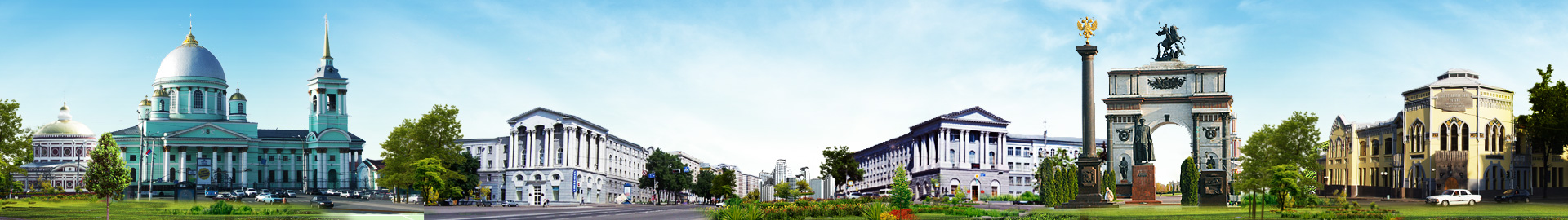 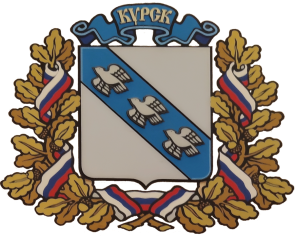 Расходы бюджета города Курска на физкультуру и спорт за 2019 год
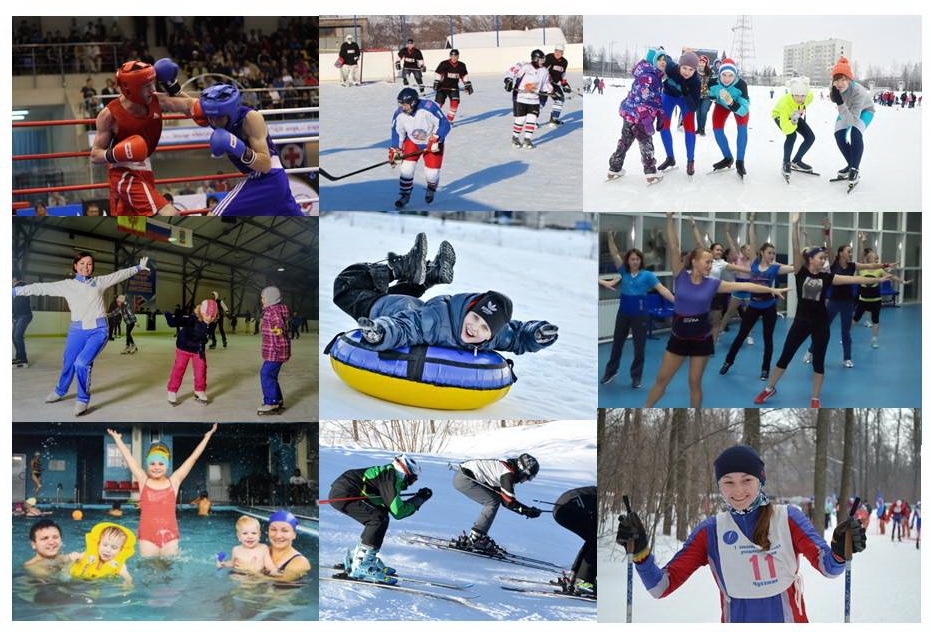 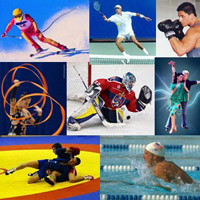 На проведение мероприятий в области физической культуры и спорта и содержание 3 учреждений из бюджета города Курска  направлены средства в следующих объемах:
В отчетном году в рамках проекта «Народный бюджет» направлено 5 948 тыс. рублей и обустроены:
тренировочная трасса легкой атлетики и лыжного спорта в районе урочища «Цветов лес»
футбольное поле и площадки для тренировки собак по ул. Серегина.
27
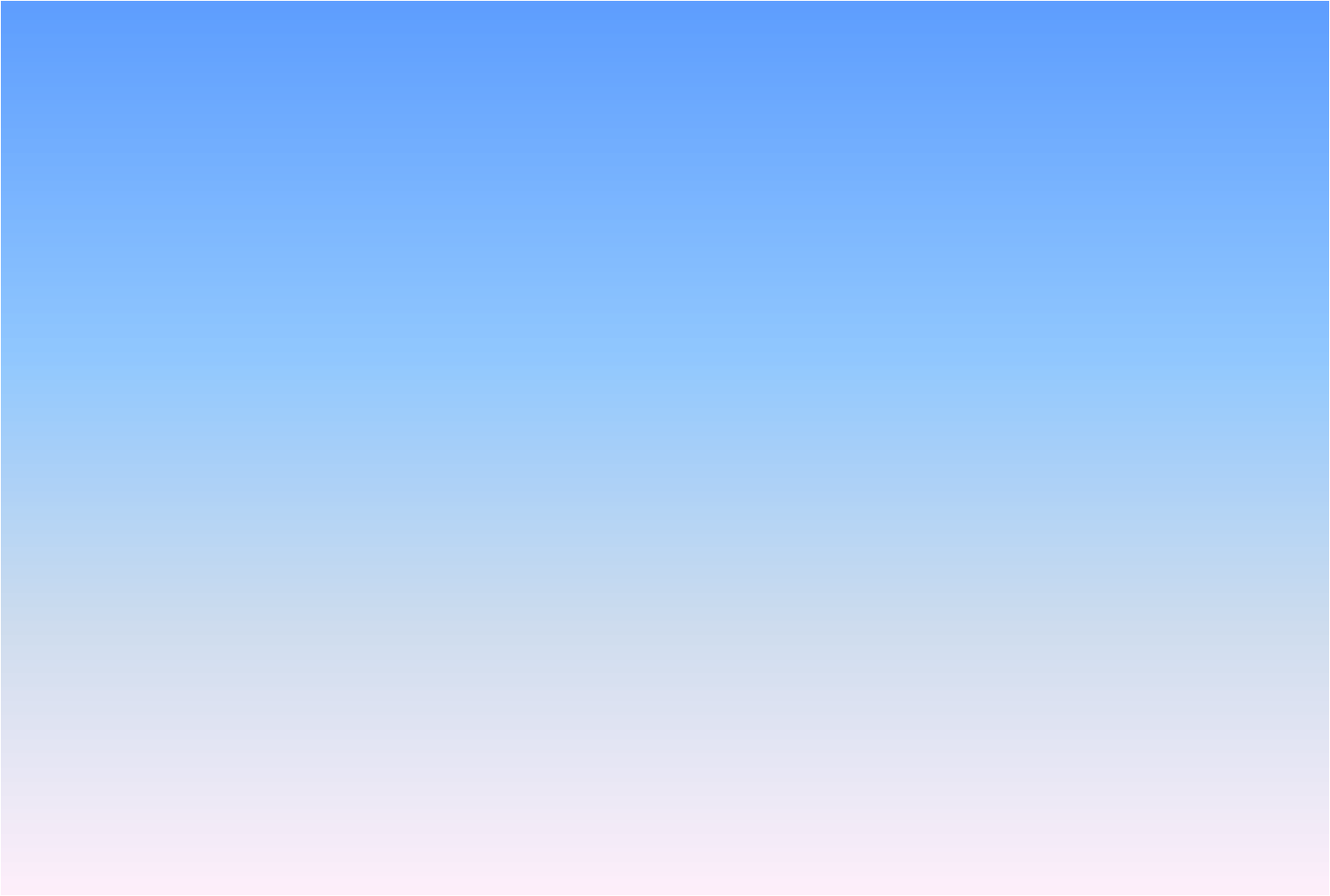 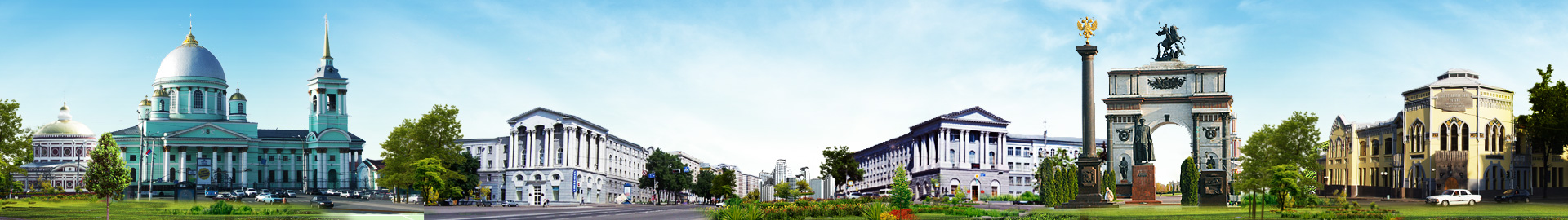 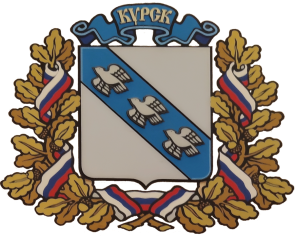 Расходы бюджета города Курска на жилищно-коммунальное хозяйство за 2019 год
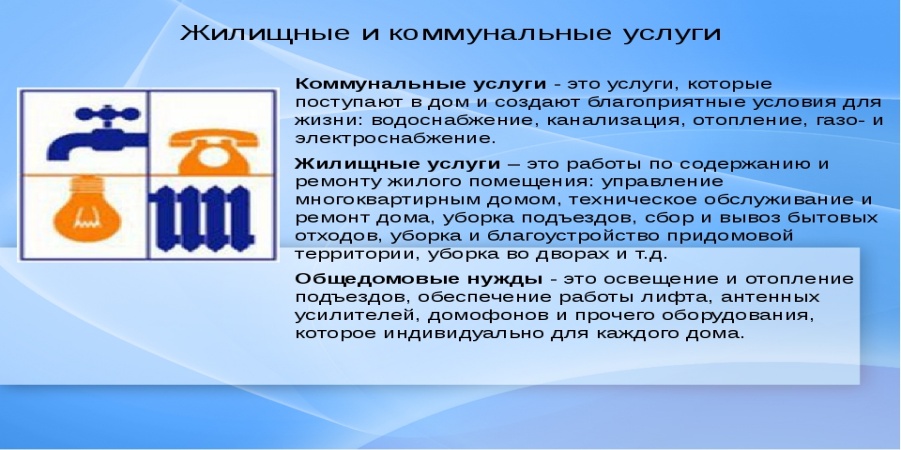 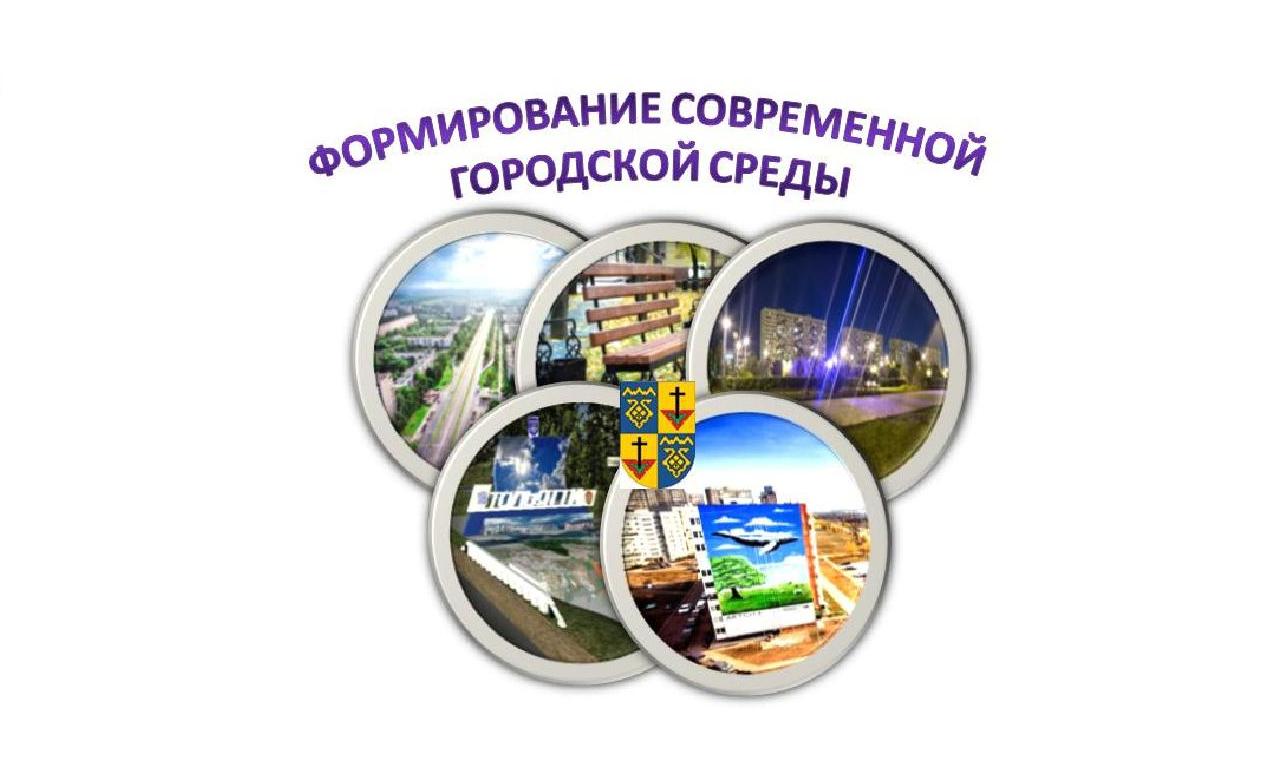 В 2019 году значительные средства были направлены  на решение вопросов  жилищно-коммунального хозяйства  (на благоустройство и озеленение города, ремонт жилья участникам Великой Отечественной войны,   выполнение мероприятий по формированию современной городской среды, мероприятия по реализации проекта «Народный бюджет» и другие расходы). Общий объем расходов по данному разделу составил    1 331 224 тыс.рублей.
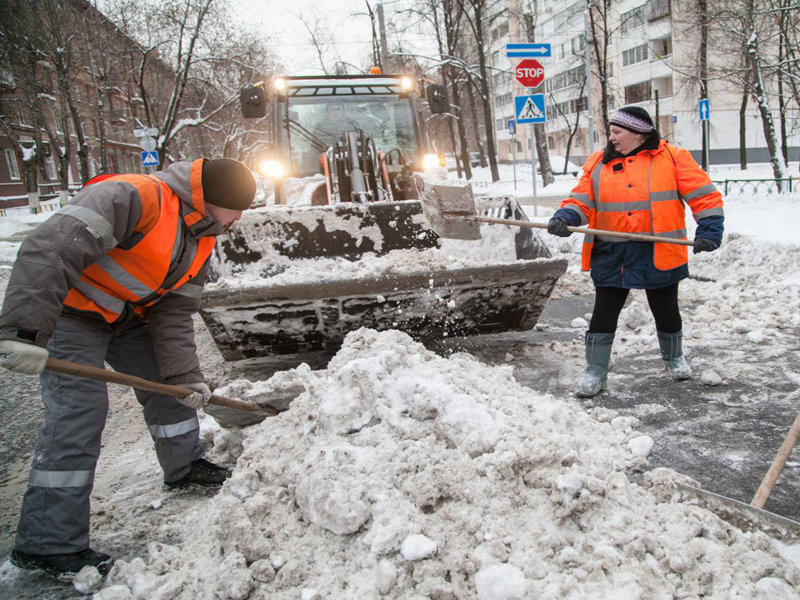 28
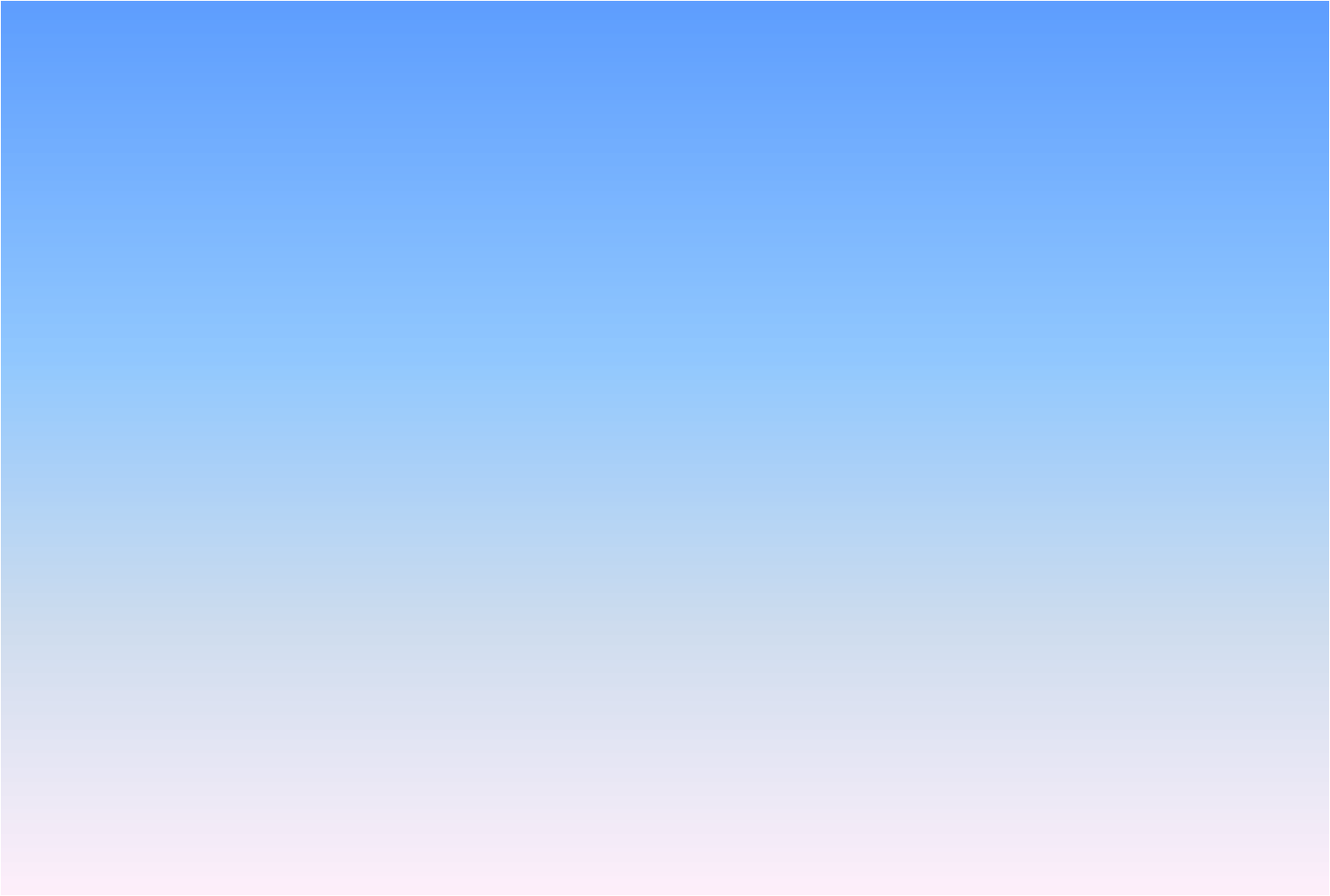 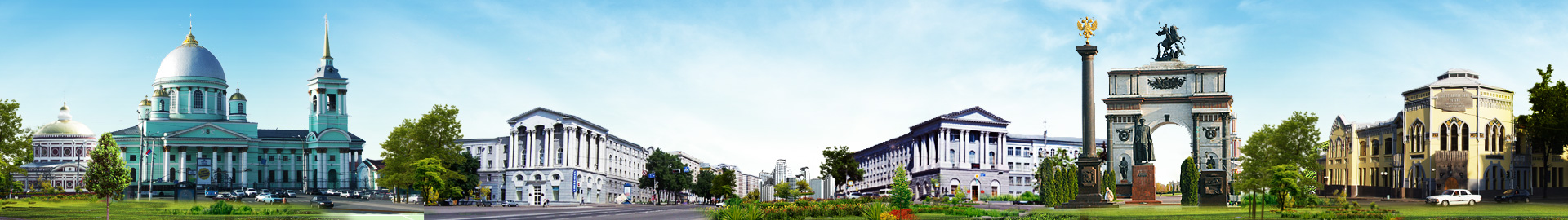 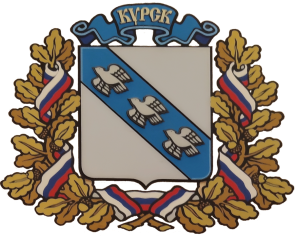 Расходы бюджета города Курска на транспорт  за 2019 год
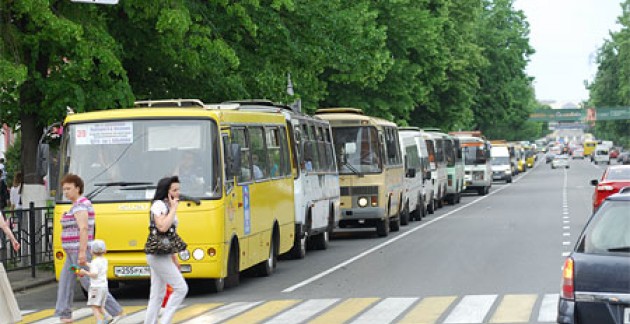 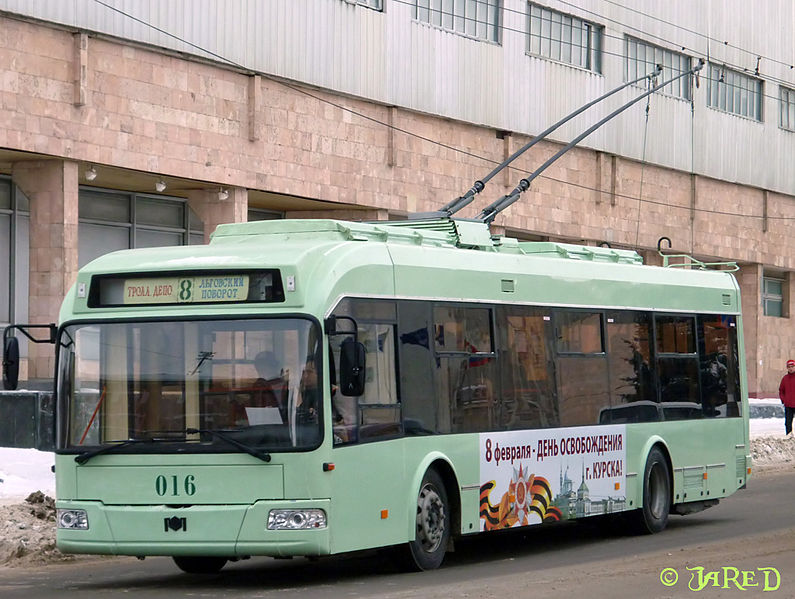 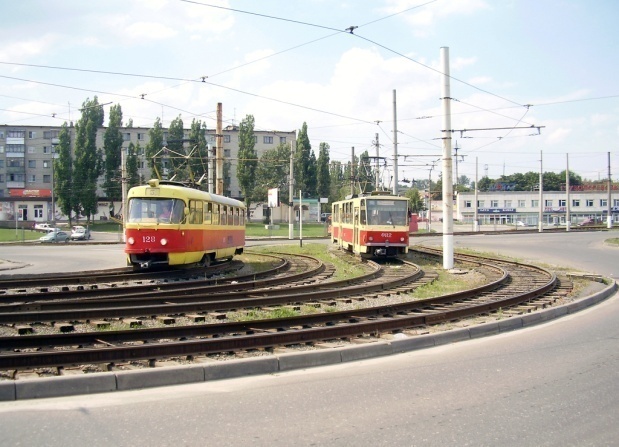 Из бюджета города Курска в 2019 году  направлены средства  на предоставление субсидий  транспортным организациям : 
                   на возмещение разницы в тарифах на проезд в городском пассажирском транспорте – 98 405 тыс. рублей;
                  на возмещение затрат в связи с предоставлением права бесплатного проезда в городском транспорте общего пользования обучающимся общеобразовательных организаций города Курска, за исключением детей из многодетных семей, а также детей-сирот и детей, оставшихся без попечения родителей, и лиц из числа детей-сирот и детей, оставшихся без попечения родителей, обучающихся по имеющим государственную аккредитацию образовательным программам  – 21 279 тыс. руб. ;
29
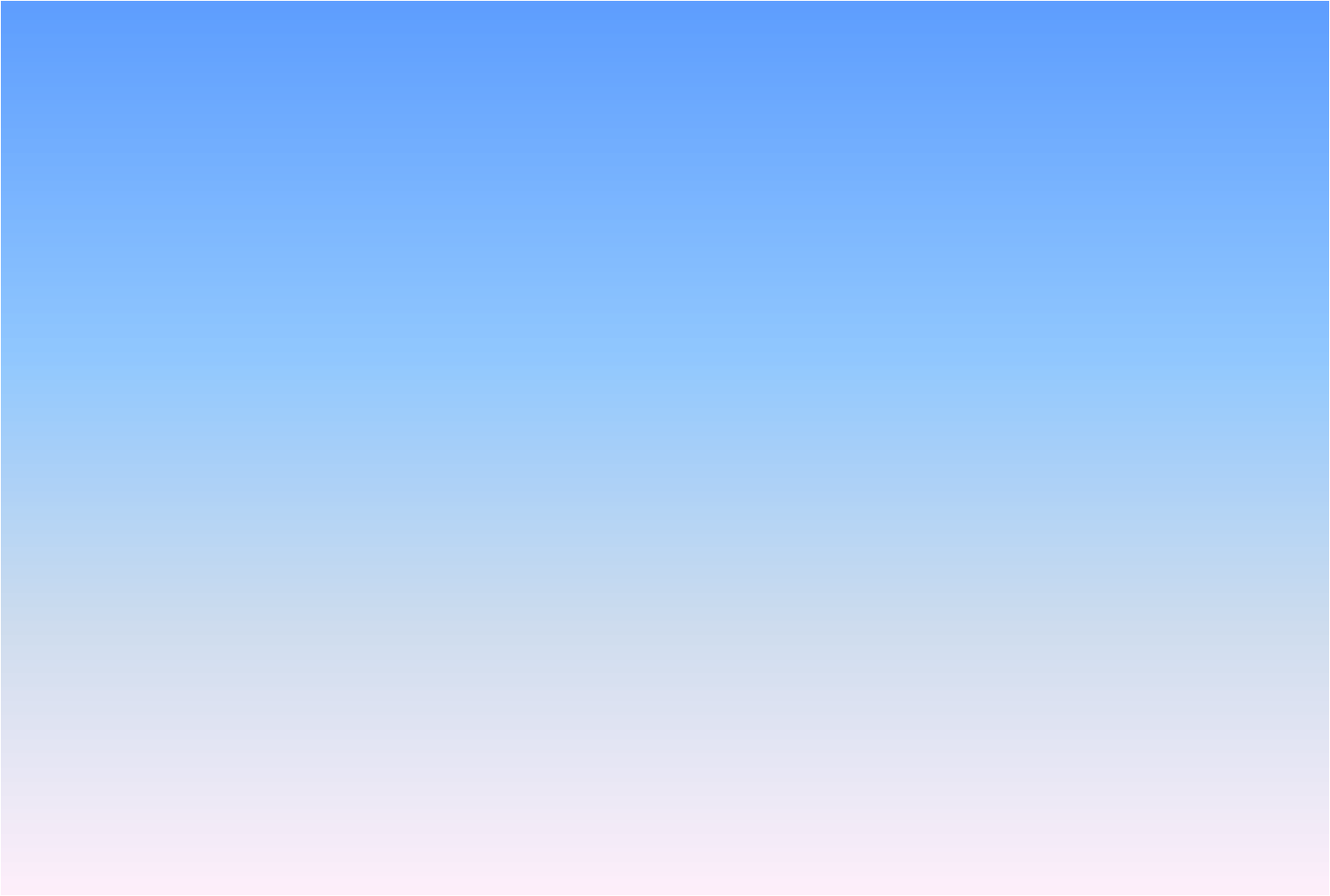 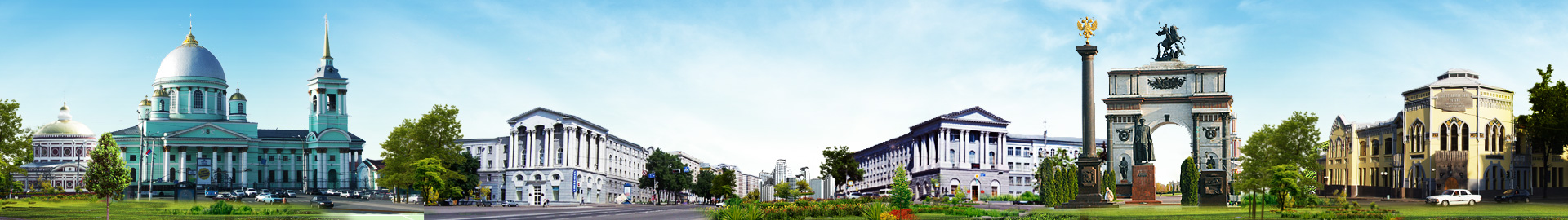 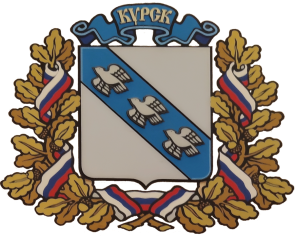 Муниципальный  дорожный  фонд города Курска
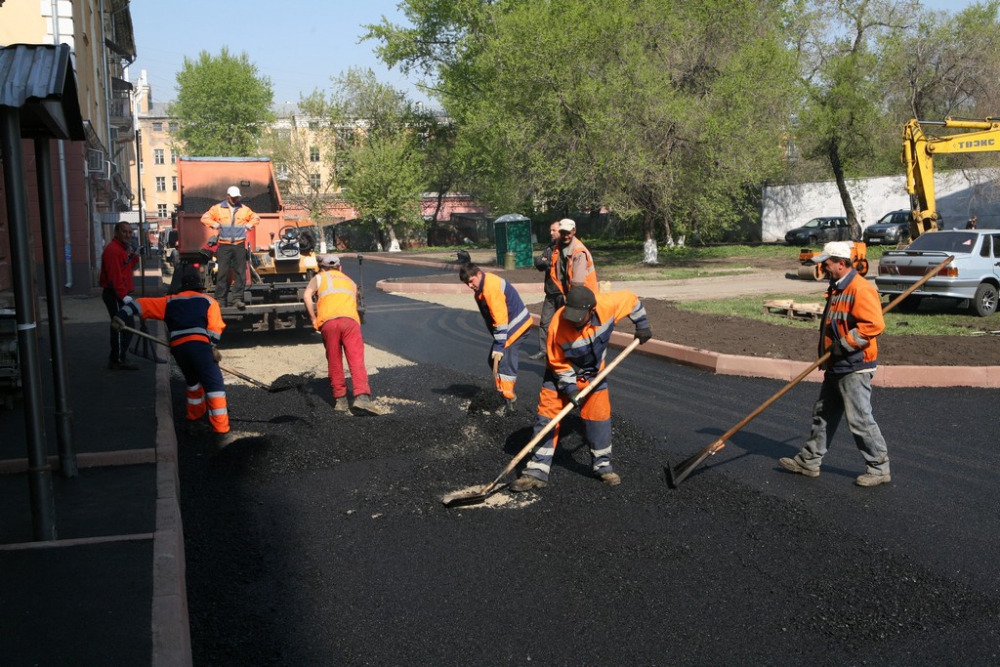 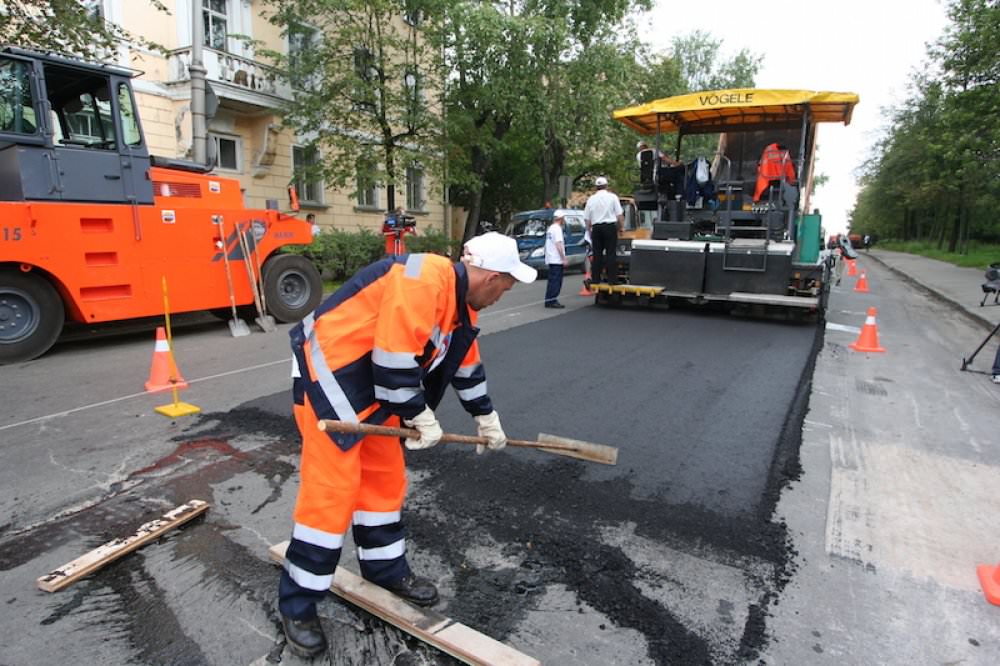 Объем бюджетных ассигнований муниципального дорожного фонда города Курска  на 2019 год   предусмотрен в размере              2 201 653 тыс. рублей, исполнение составило 97,0% или 2 135 121 тыс.рублей. Средства дорожного фонда направлены:
	на реконструкцию и строительство дорог города Курска 783 163 тыс. рублей, из них за счет федерального бюджета 651 622 тыс. рублей, за счет средств города 71 780 тыс. рублей.
	За счет выделенных средств построены и реконструированы:
Магистральная улица общегородского значения регулируемого движения по проспекту Надежды Плевицкой в городе Курске   (1-я очередь);
 Автомобильная дорого «Курск- п. Искра» – Чаплыгино – Алябьево (1-й и 2-й этапы);
Магистральная улица – проспект Дружбы и улица Просторная в Северо-Западном районе города Курска (1-я и 2-я очереди);
Подъезд к жилой застройке по ул. Аэропортовская города Курска.
   На ремонт автомобильных дорог общего пользования, а также на их содержание и благоустройство направлено 374 261 тыс. рублей, в том числе за счет средства областного бюджета 34 650 тыс. рублей.
30
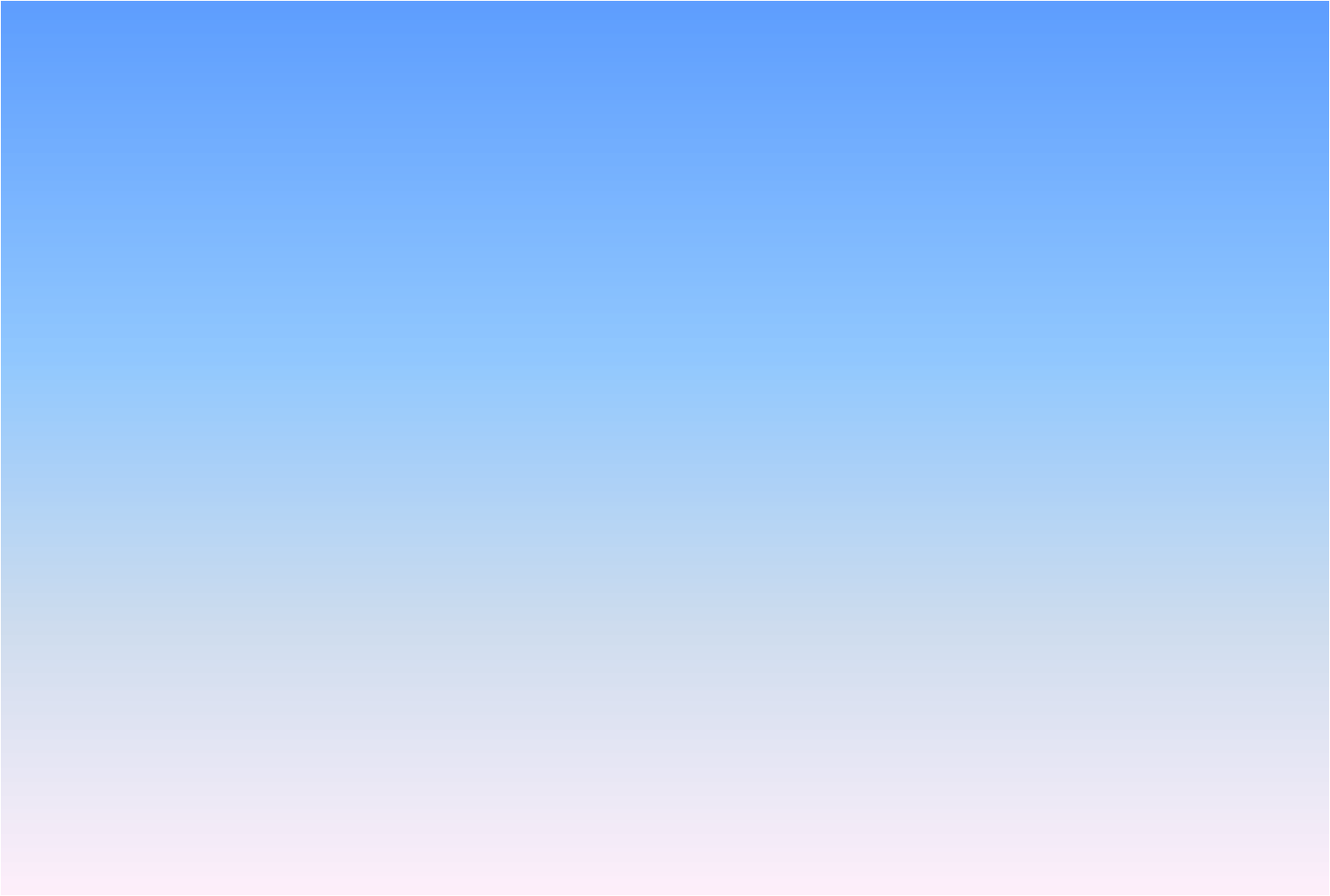 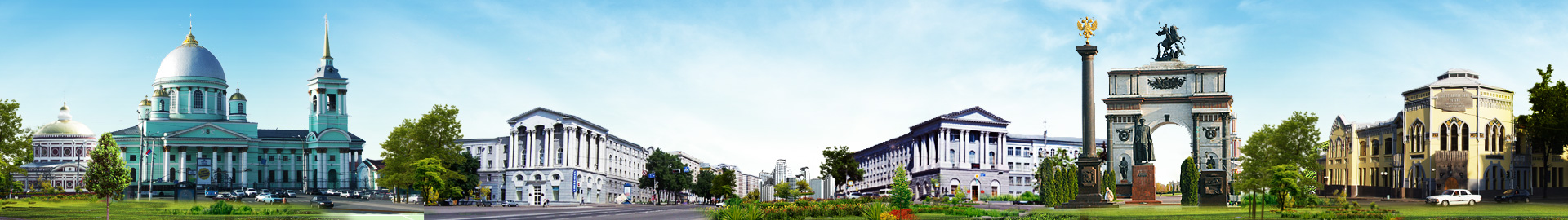 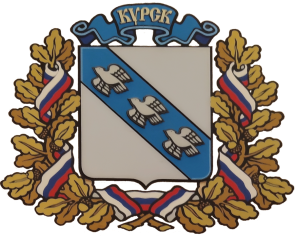 Строительство , реконструкция   и ремонты социально-значимых объектов в  2019году
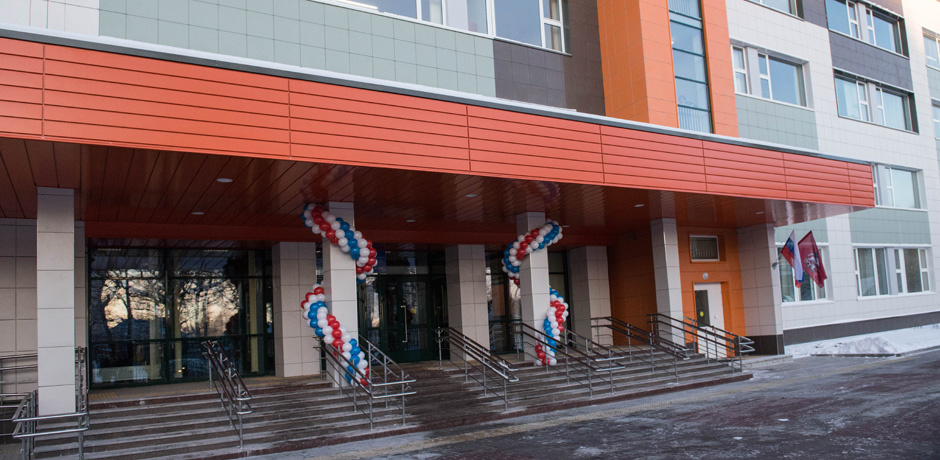 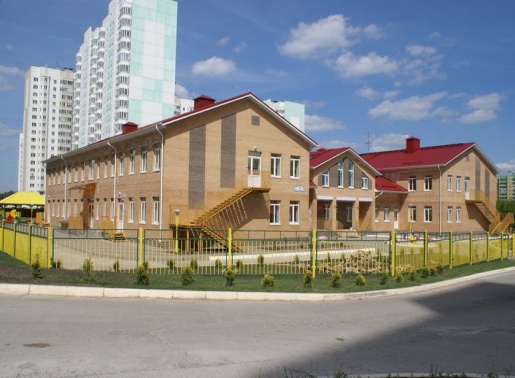 В 2019 году из бюджета города Курска направлены средства на строительство, реконструкцию, приобретение недвижимости   и ремонты объектов социально-культурной сферы в сумме      851 799 тыс.рублей, из них на :
-приобретение 3 детских садов в микрорайоне «Северный» -672 442 тыс.рублей; 
-строительство школы  на проспекте  В. Клыкова,65- 159 122 тыс.рублей;
-приобритение участка в связи с расширением картодрома для МБУ ДО «ДЮСШ» Картинг - 6 807 тыс. рублей.
               Кроме того, направлены  средства на ремонты учреждений образования, культуры, молодежной  и социальной политики -   11 066 тыс.рублей.
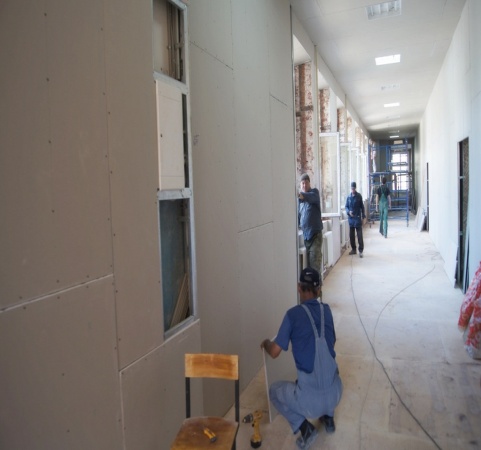 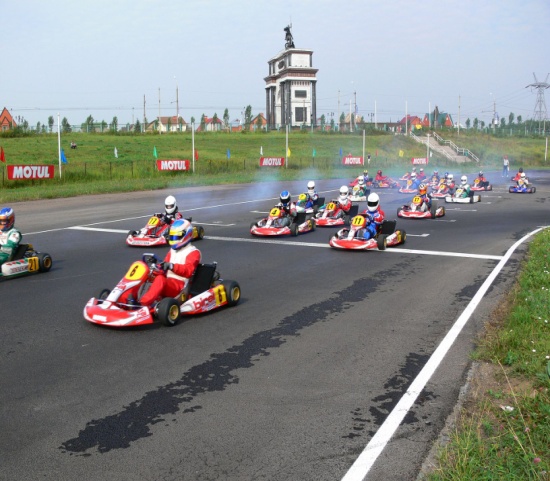 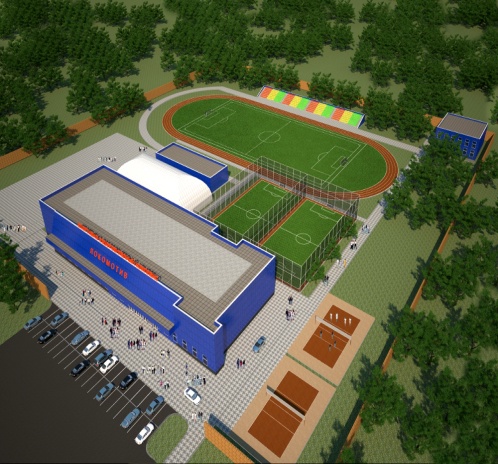 31
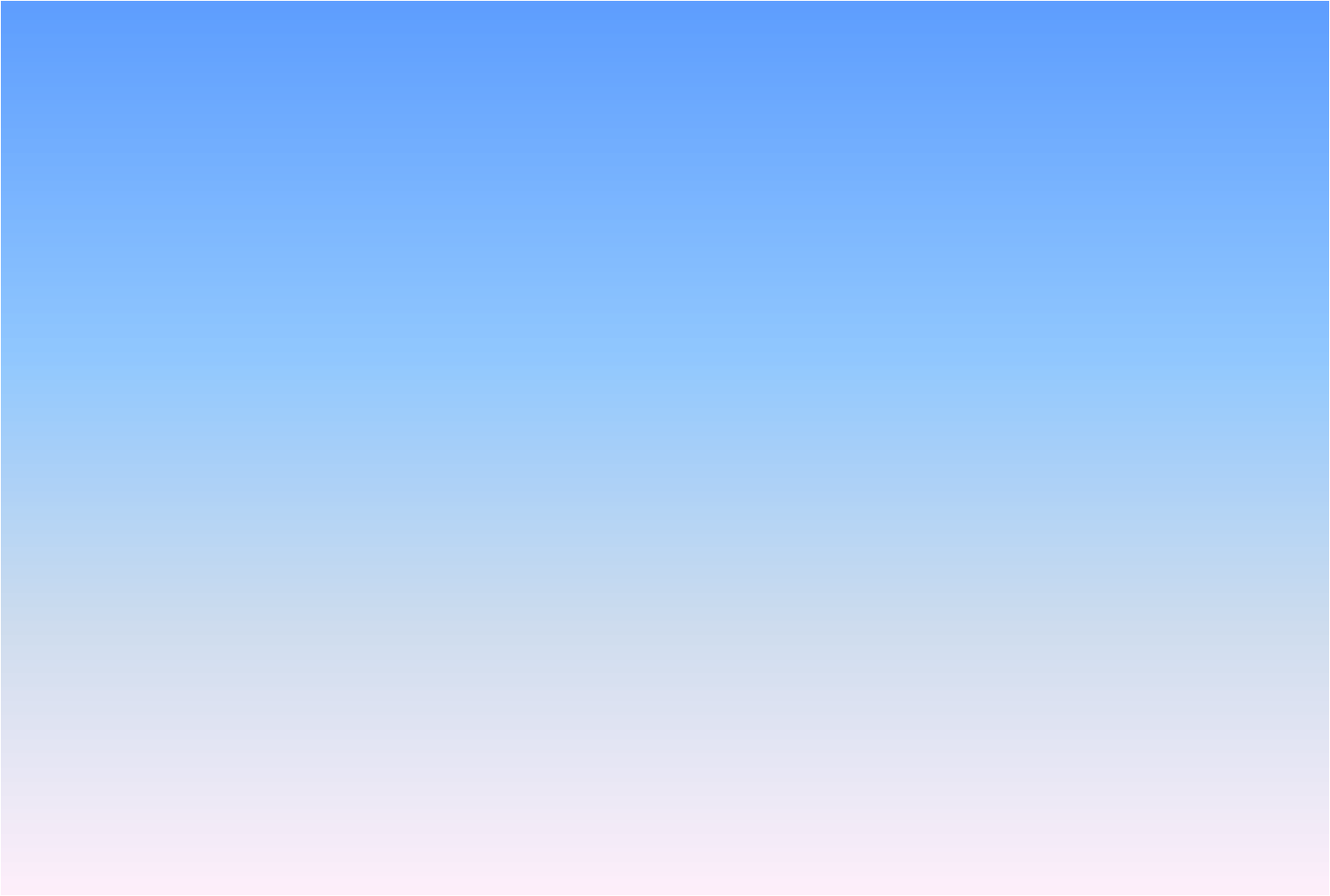 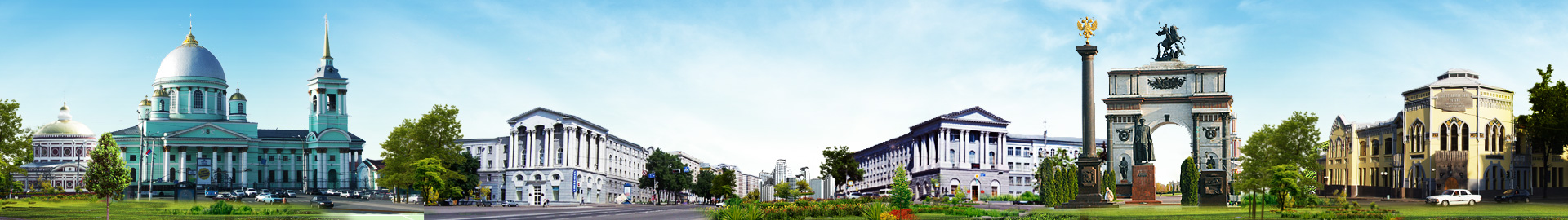 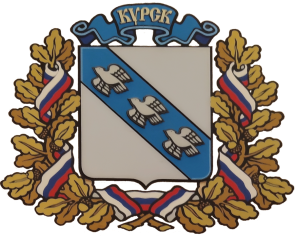 9.Градостроительство и инвестиционная деятельность в городе Курске-  34 009
1.Развитие культуры и туризма в городе Курске –                 589 654
10.Формирование здорового образа жизни, улучшение демографической ситуации в городе Курске-  686  465
2.Социальная поддержка  граждан города Курска-
1  294 504
11.Повышение эффективности работы с молодежью, организация отдыха и оздоровления детей, молодежи, развитие физической культуры и спорта в городе Курске-       1 951 607
3.Развитие образования в городе Курске-5 362 785
4.Управление муниципальным имуществом и земельными ресурсами города Курска- 66 356
12.Профилактика правонарушений в городе Курске- 6 561
5.Энергосбережение и повышение энергетической эффективности на территории МО «Город Курск»-    1 397
13.Развитие общественного транспорта и дорожное хозяйство в городе Курске- 94 400
6.Обеспечение жильем граждан города Курска-          328 608
14.Обеспечение комплексной безопасности жизнедеятельности населения города Курска-         176 204
7.Организация предоставления населению жилищно-коммунальных услуг, благоустройство и охрана окружающей среды в городе Курске-  729 933
15.Повышение эффективности управления финансами города Курска- 15 783
8.Развитие малого и среднего предпринимательства в городе Курске-  238 127
16.Развитие муниципальной службы, повышение эффективности взаимодействия с общественными организациями и территориальными органами самоуправления в в городе Курске- 267 964
17. Формирование современной городской  среды в городе Курске-   142 670
32
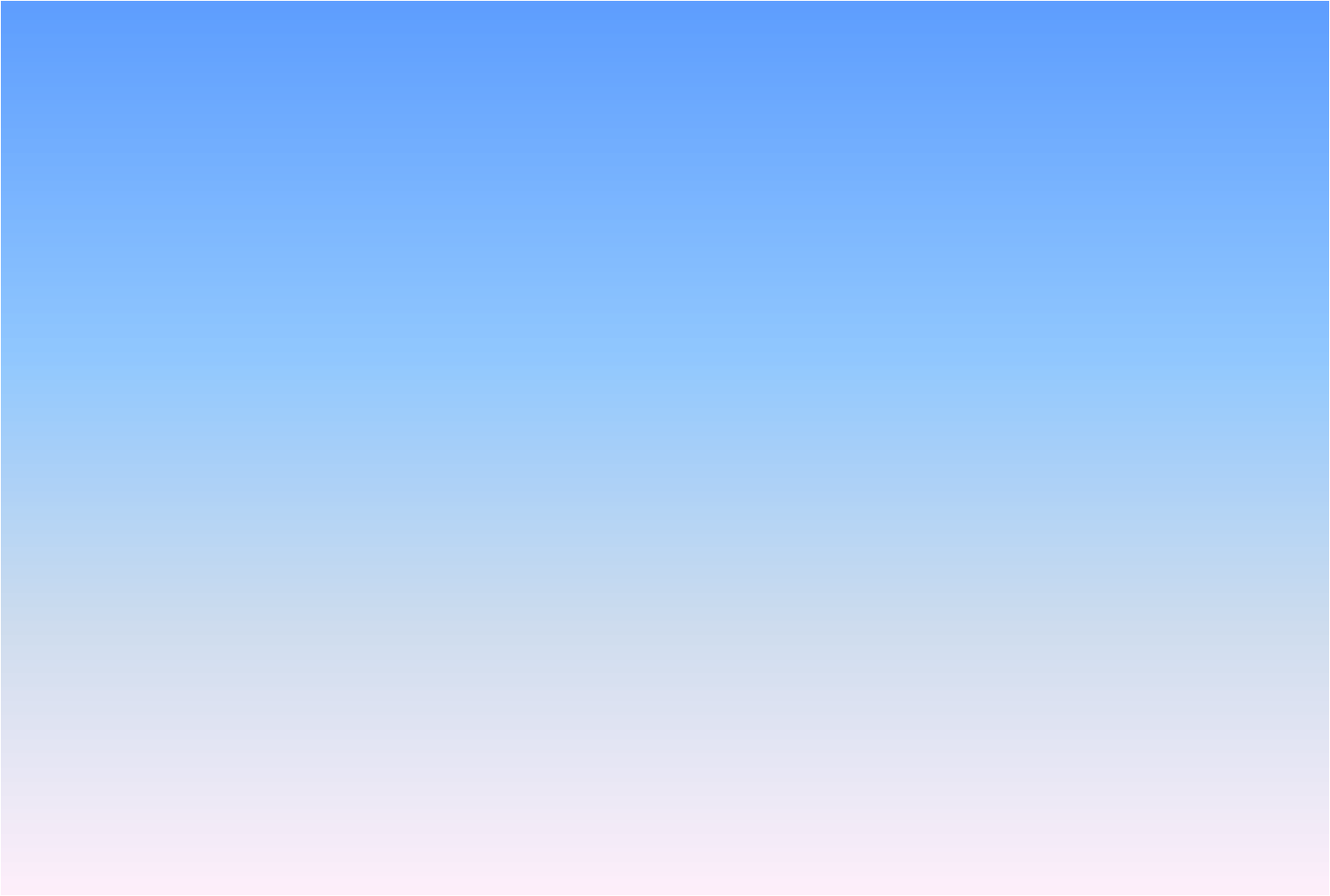 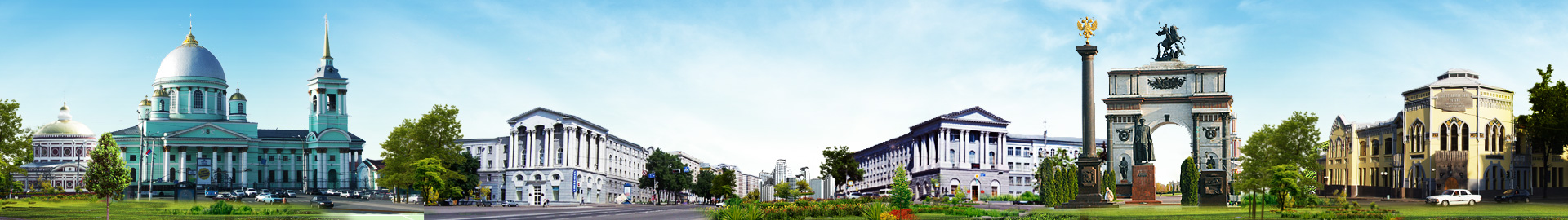 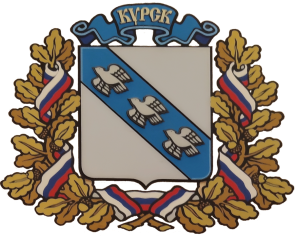 Объем 17 муниципальных  программ  за 2019 год составил всего 11 987 027,9 тыс.рублей, в том числе:
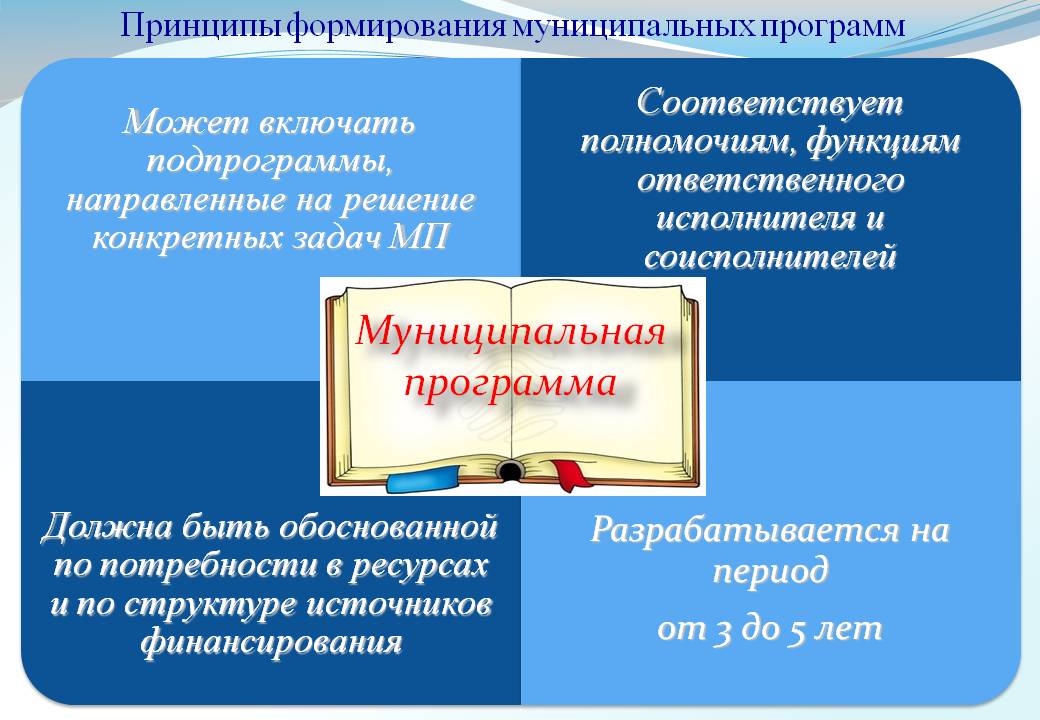 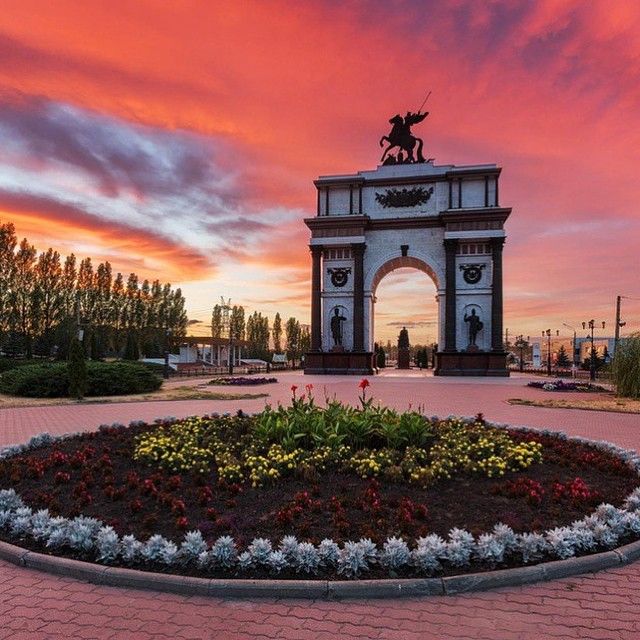 33
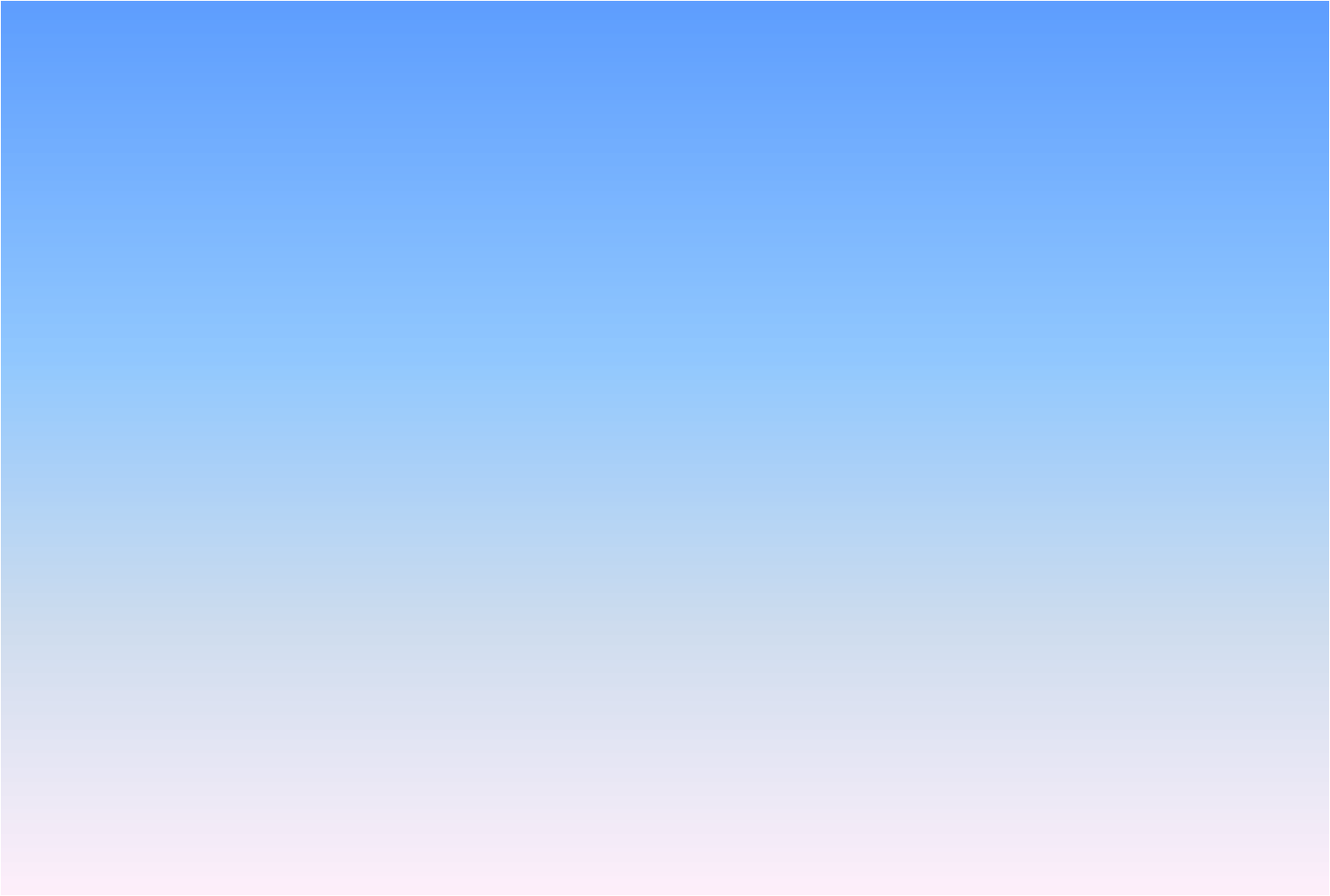 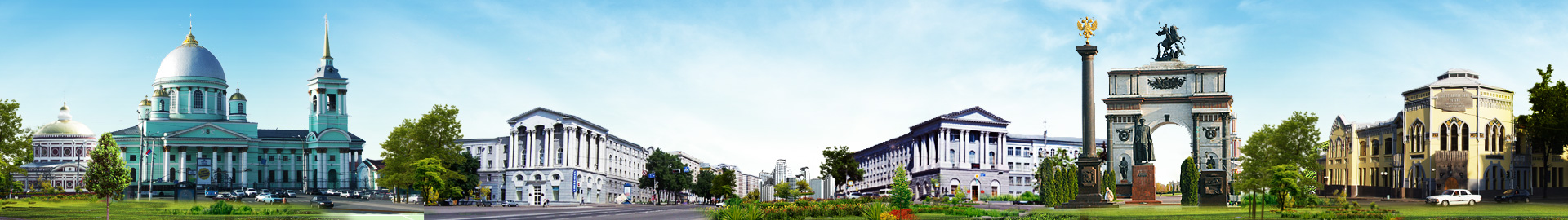 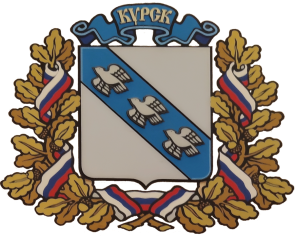 Муниципальные внутренние заимствования муниципального образования «Город Курск» в 2018-2019годах
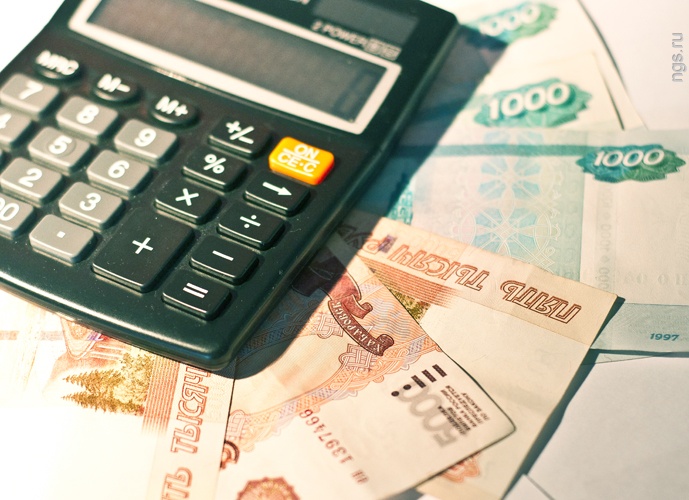 34
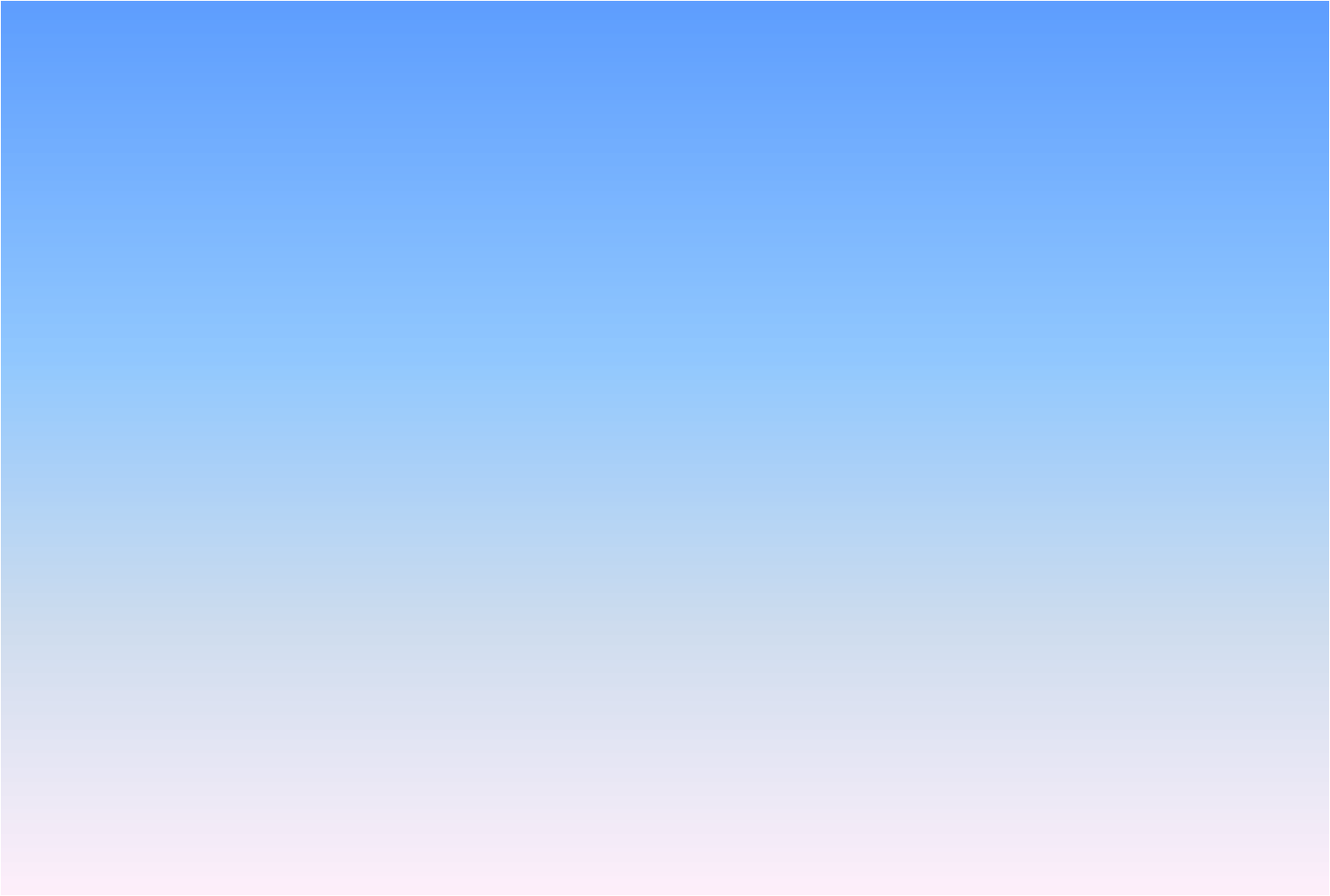 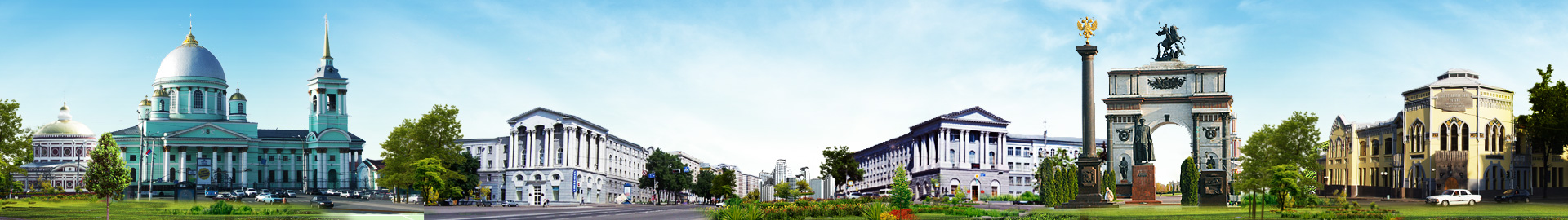 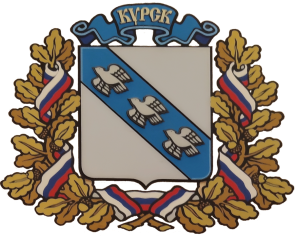 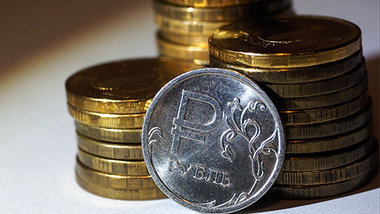 Тыс. руб.
35
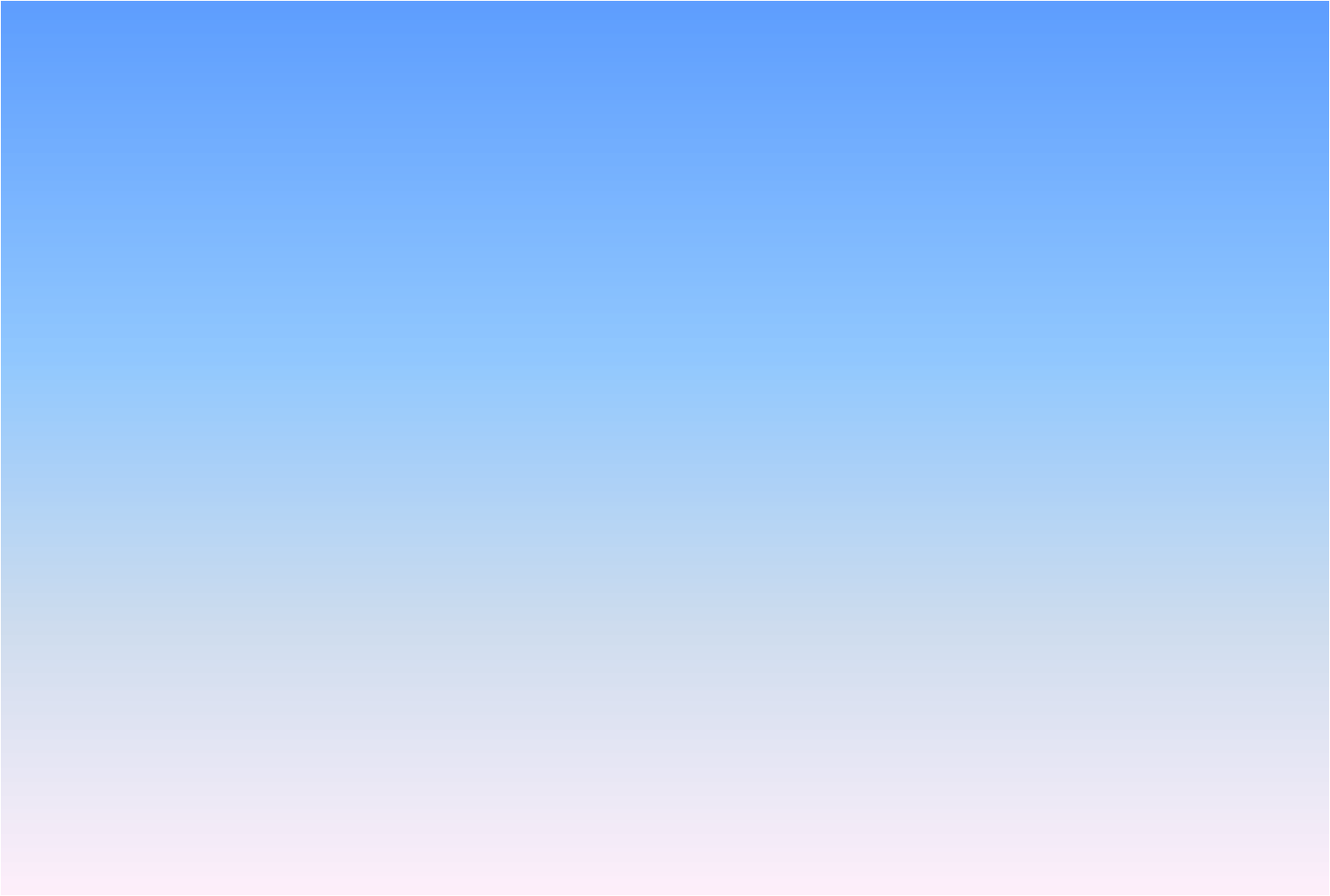 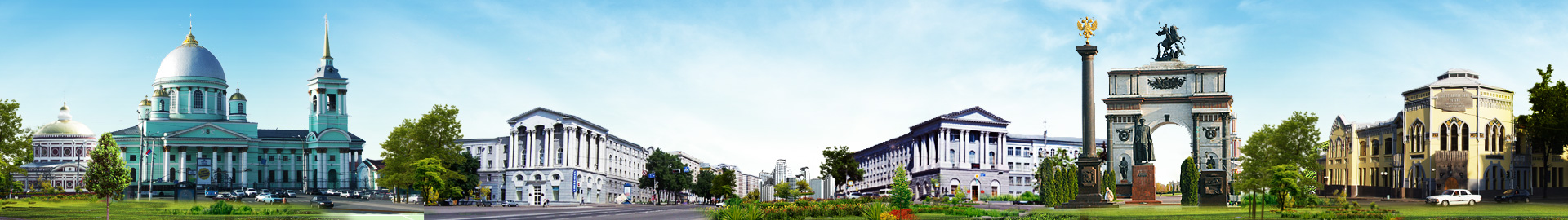 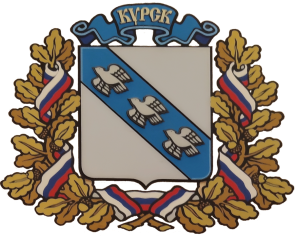 Контактная информацияКомитет финансов города Курскагород  Курск
ул. Ленина, 1Председатель комитета: Стекачев Виктор ИвановичТелефон: 8 /4712/ 55-48-14факс 8 /4712/70-00-09e-mail: gorfin@kursktelecom.ruвремя приема граждан: пн- пт. 9:00-13:00; 14:00-18:00
Контактные телефоны:
Заместитель председателя: Кузнецова Ольга Юрьевна,  55-47-80;
Заместитель председателя - начальник отдела планирования доходов бюджета города Курска: Севостьянова Елена Александровна, 52-12-93;
Начальник бюджетного отдела: Валиулина Вита Рафаиловна, 70-00-01
36
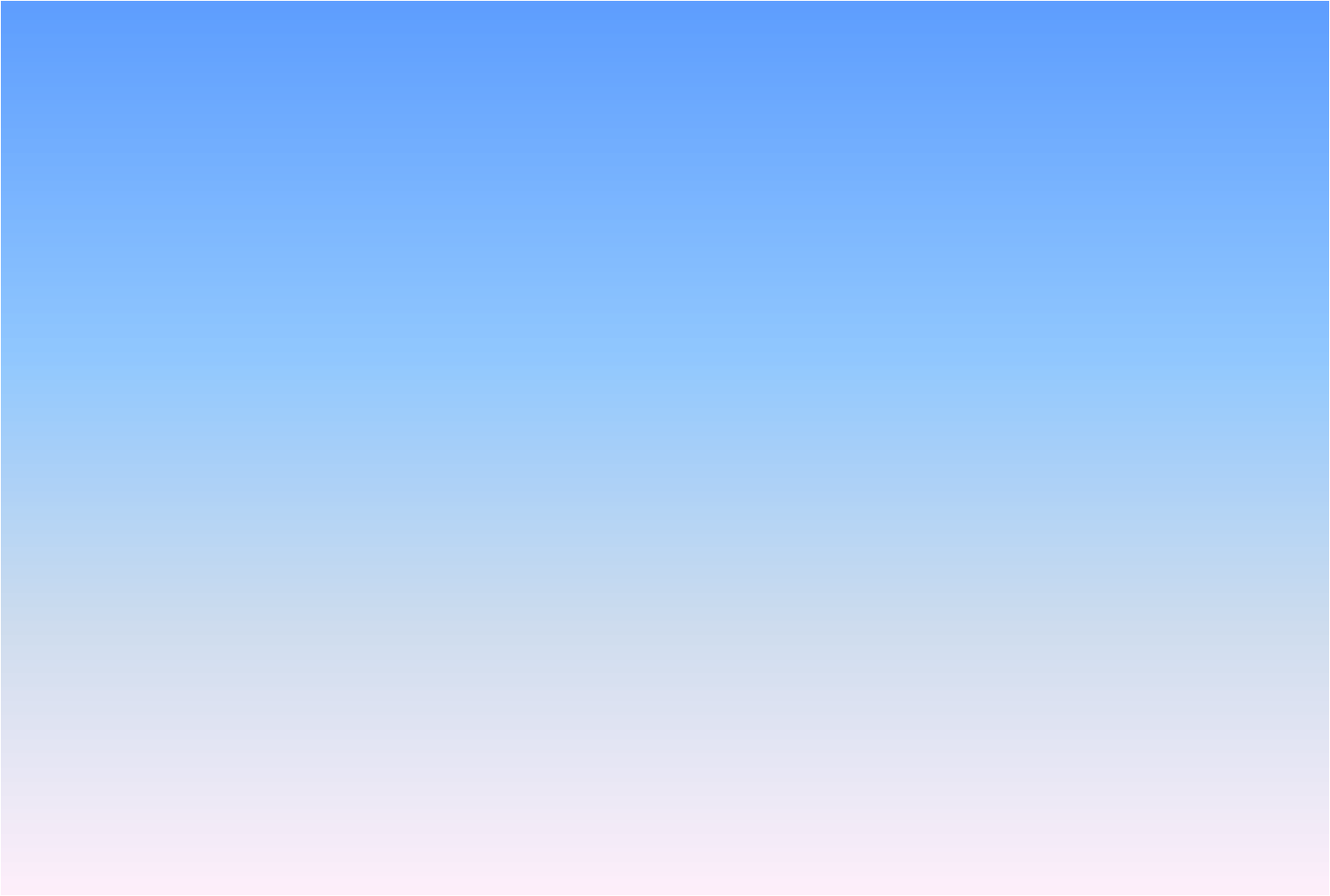 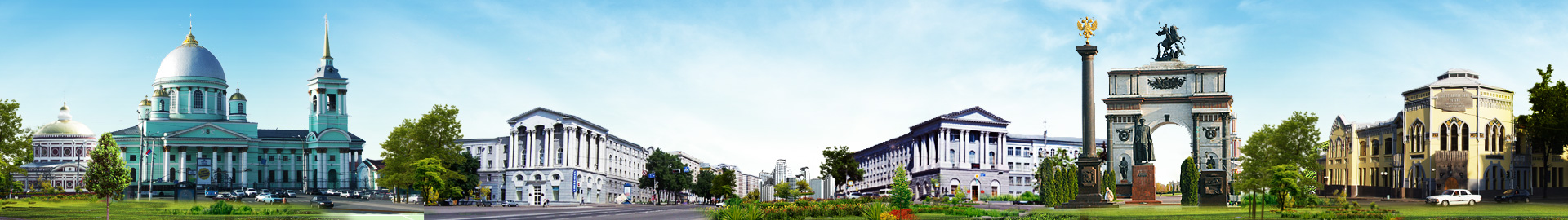 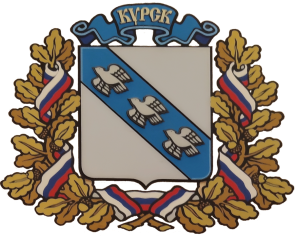 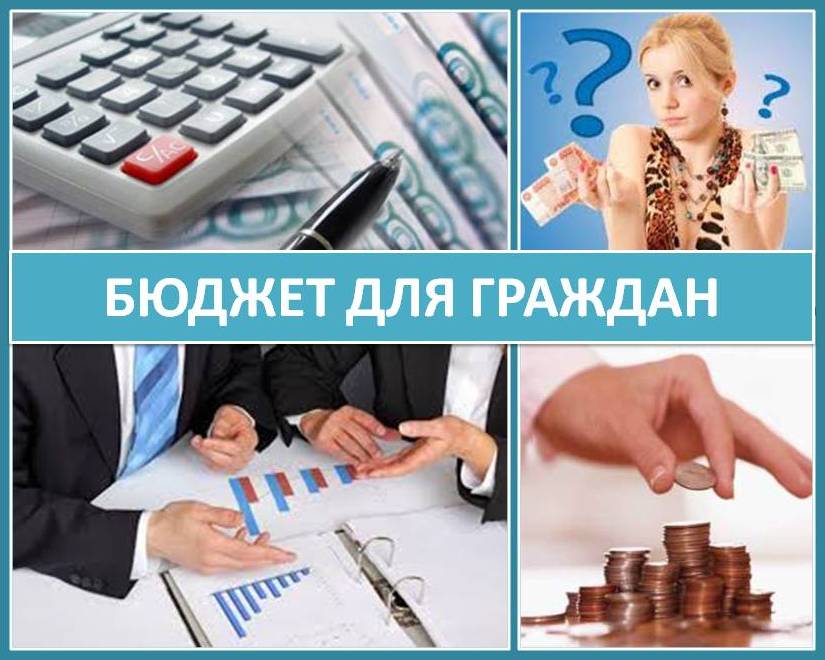 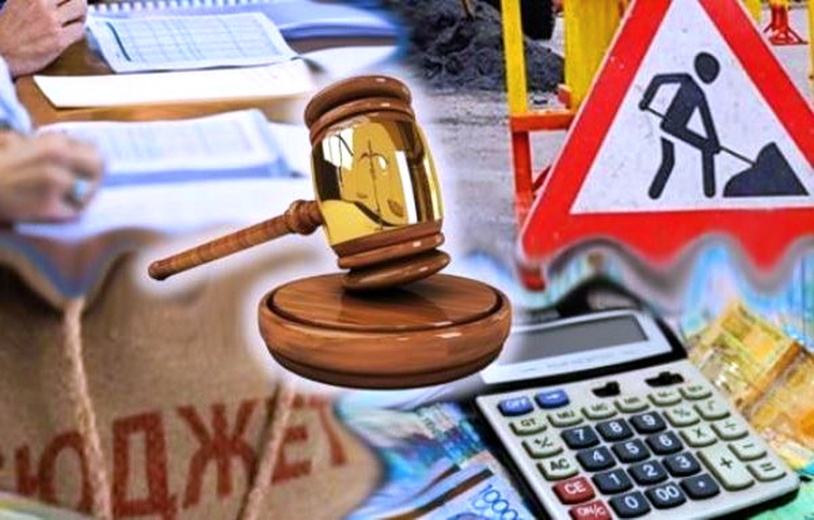 Спасибо, что посетили информационный ресурс «Бюджет для граждан»!
37